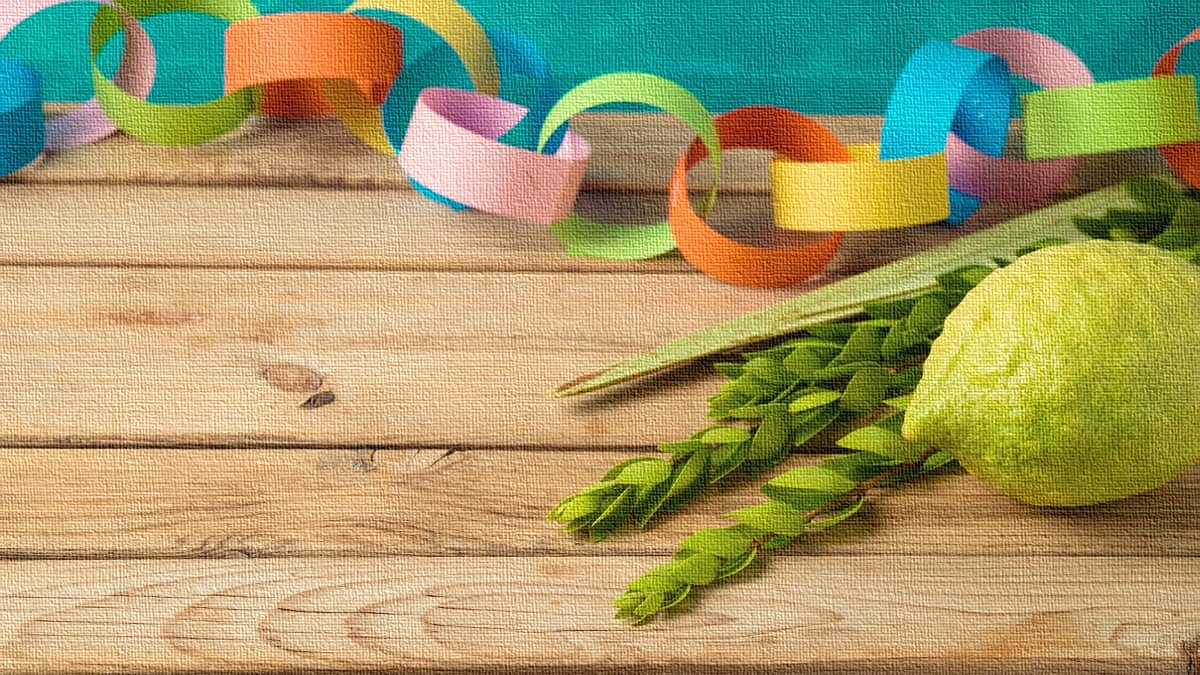 חידון סוכות
מאת: גליה כהן
המרכזייה החינוכית הארצית - "ילדים בסיכוי" המועצה לילד החוסה
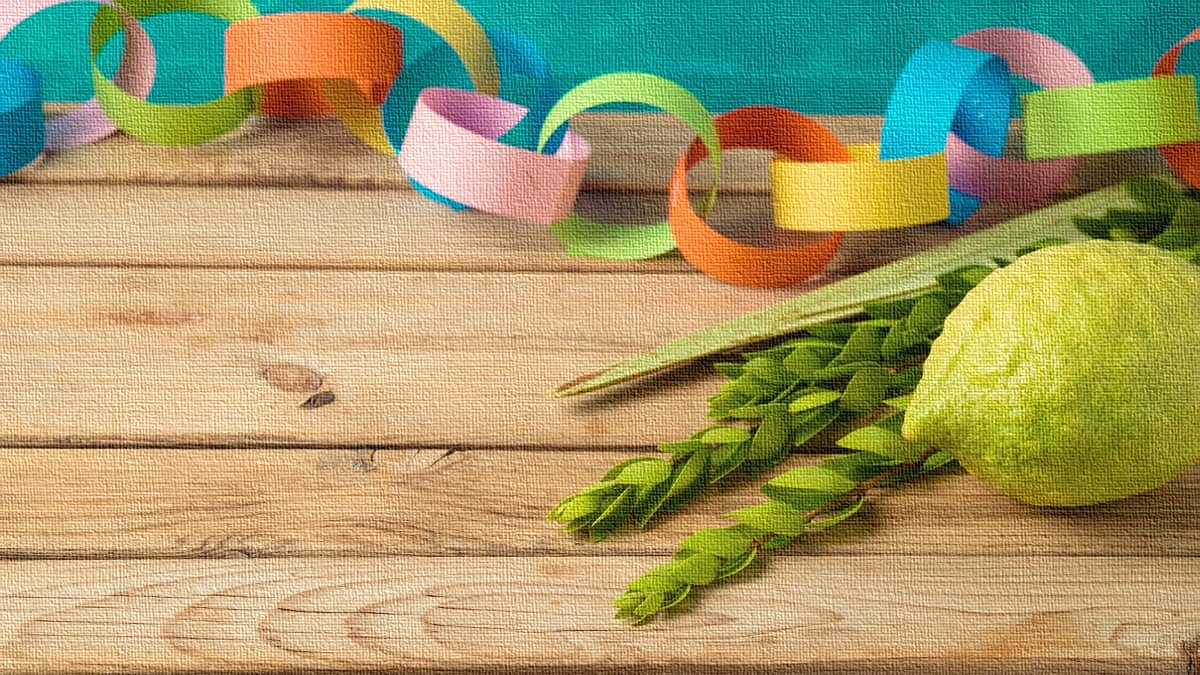 חידות בציורים
המרכזייה החינוכית הארצית - "ילדים בסיכוי" המועצה לילד החוסה
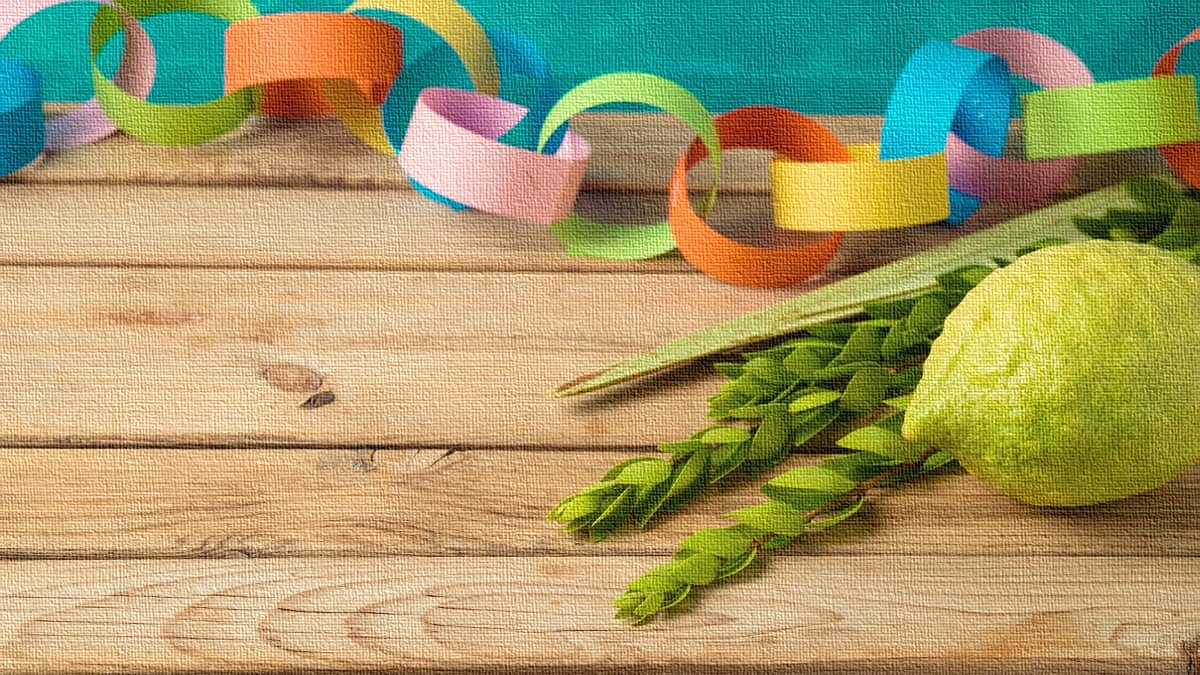 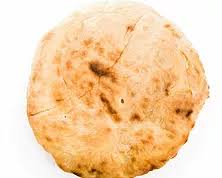 תה = טם
המרכזייה החינוכית הארצית - "ילדים בסיכוי" המועצה לילד החוסה
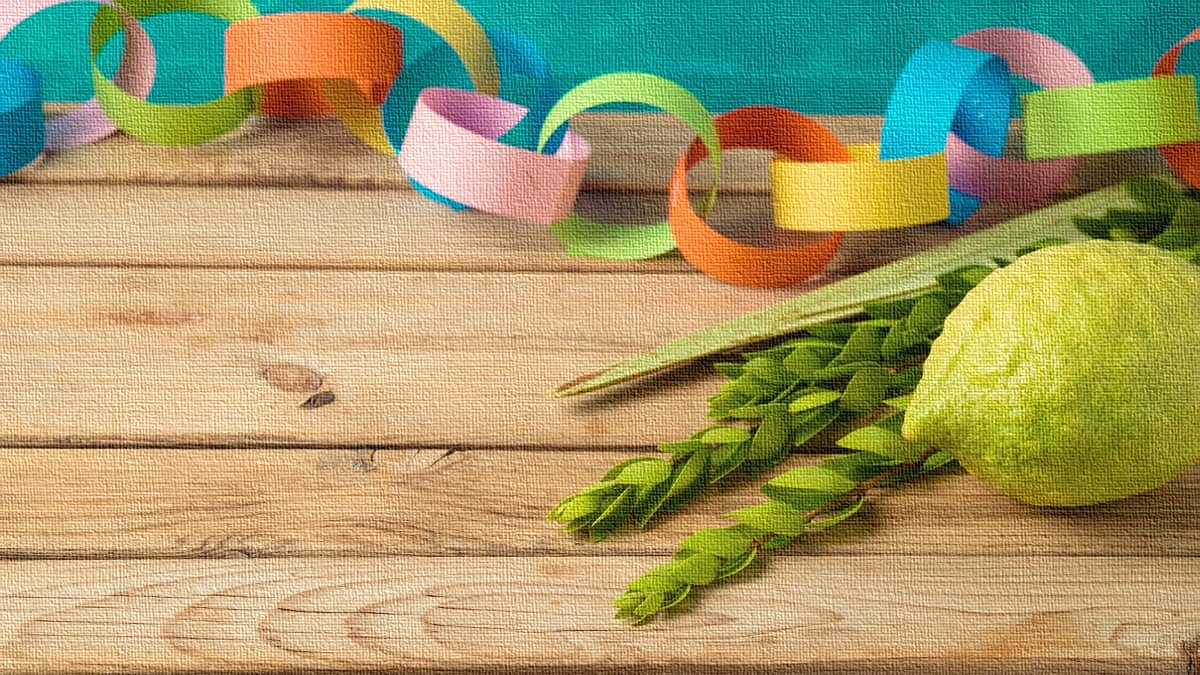 פיטם
המרכזייה החינוכית הארצית - "ילדים בסיכוי" המועצה לילד החוסה
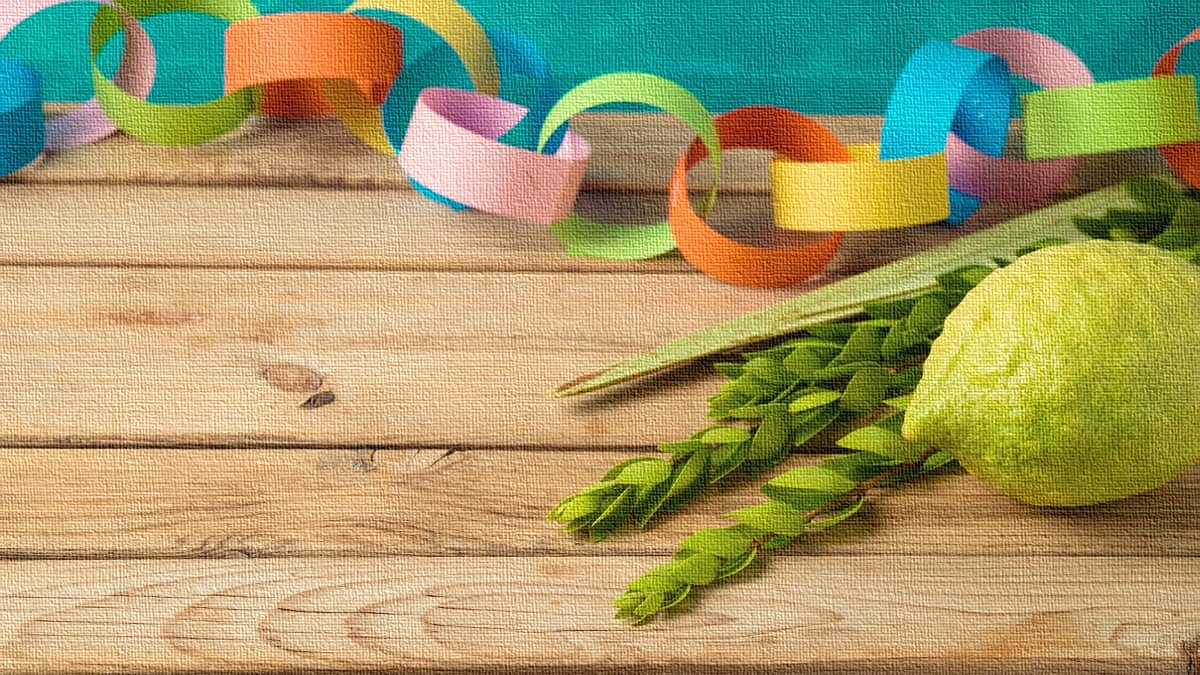 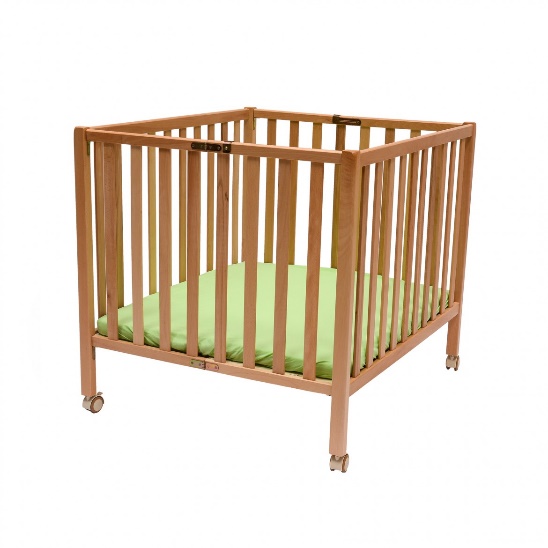 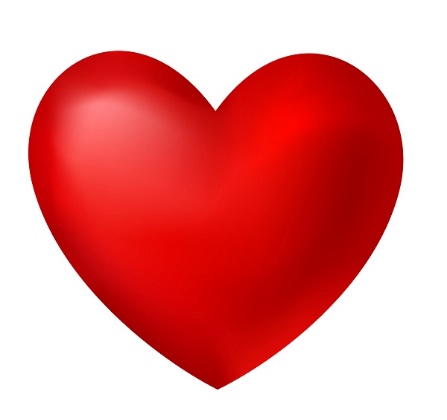 +
ל
המרכזייה החינוכית הארצית - "ילדים בסיכוי" המועצה לילד החוסה
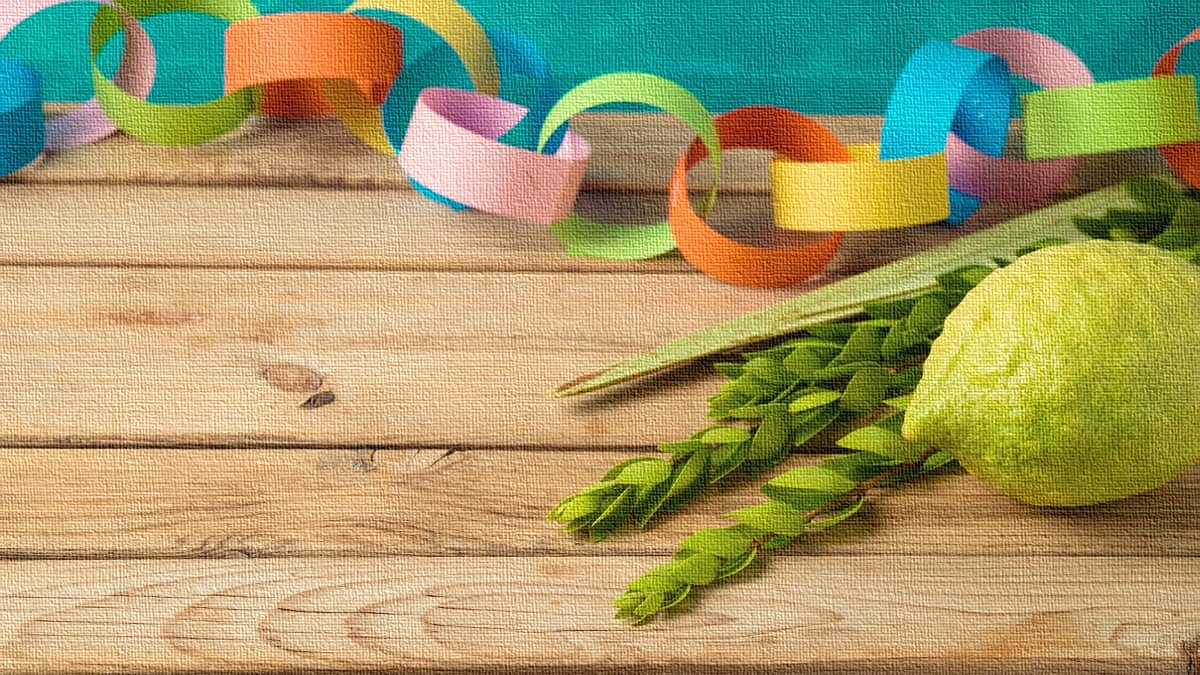 לולב
המרכזייה החינוכית הארצית - "ילדים בסיכוי" המועצה לילד החוסה
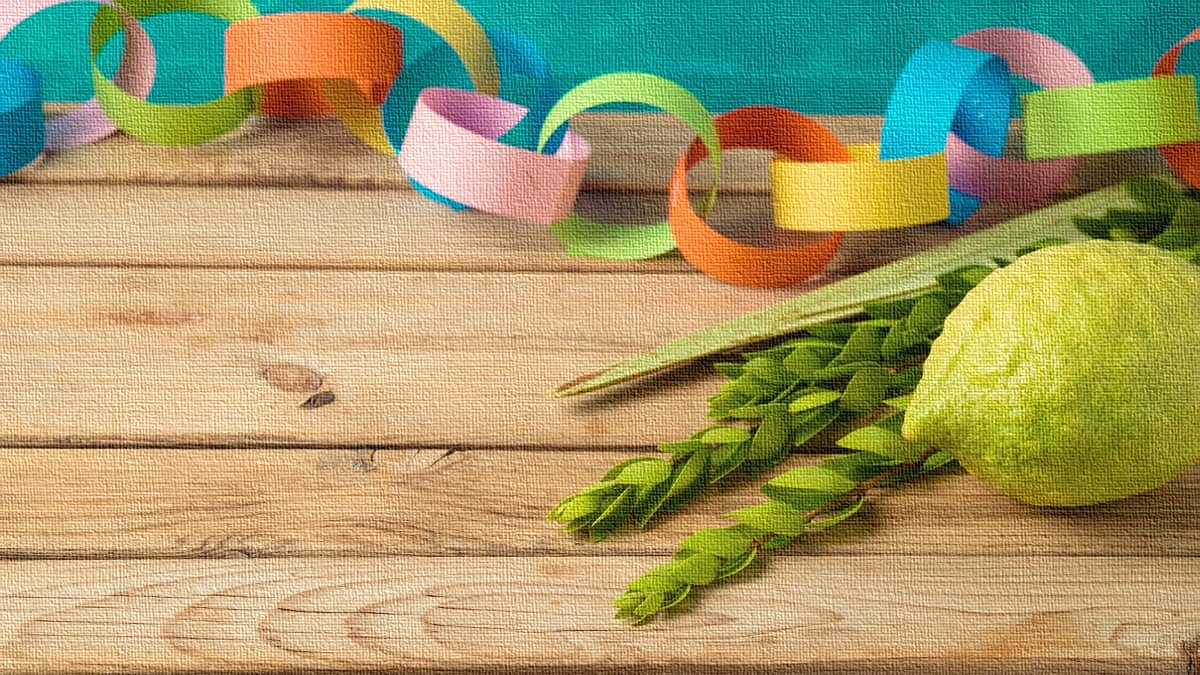 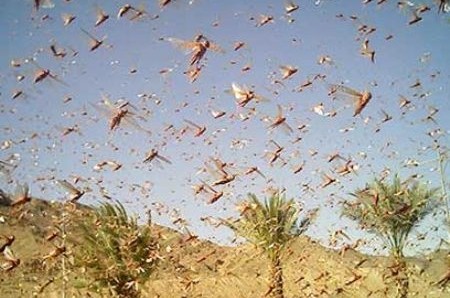 א = ע
המרכזייה החינוכית הארצית - "ילדים בסיכוי" המועצה לילד החוסה
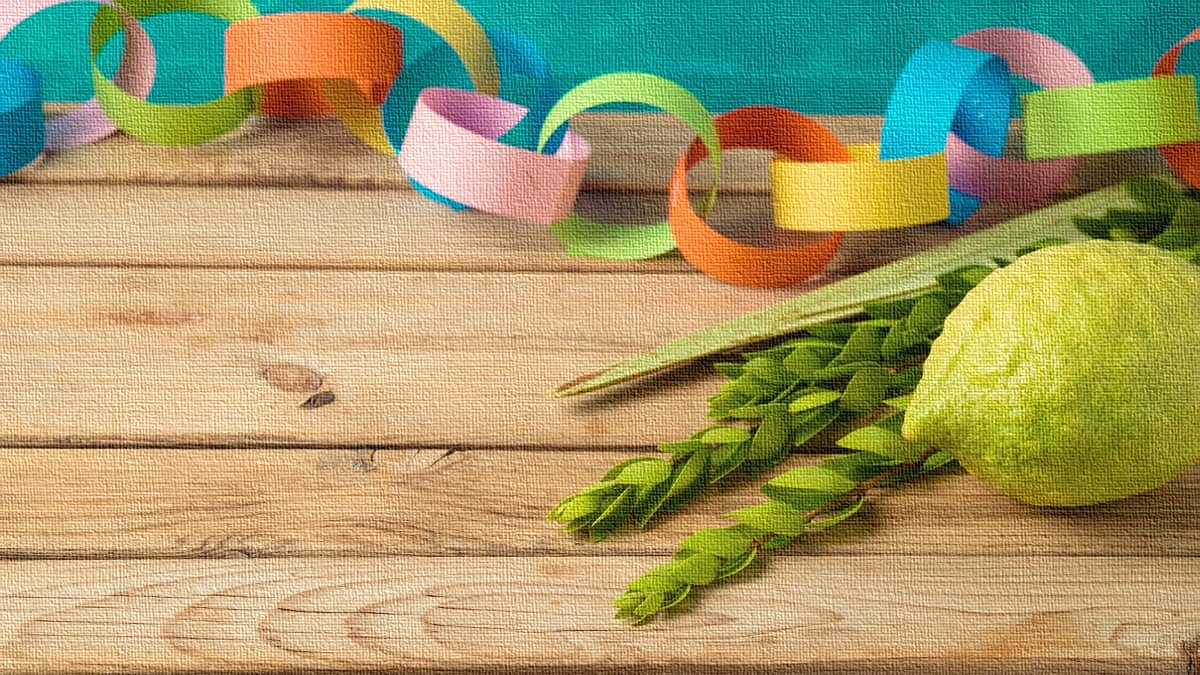 ערבה
המרכזייה החינוכית הארצית - "ילדים בסיכוי" המועצה לילד החוסה
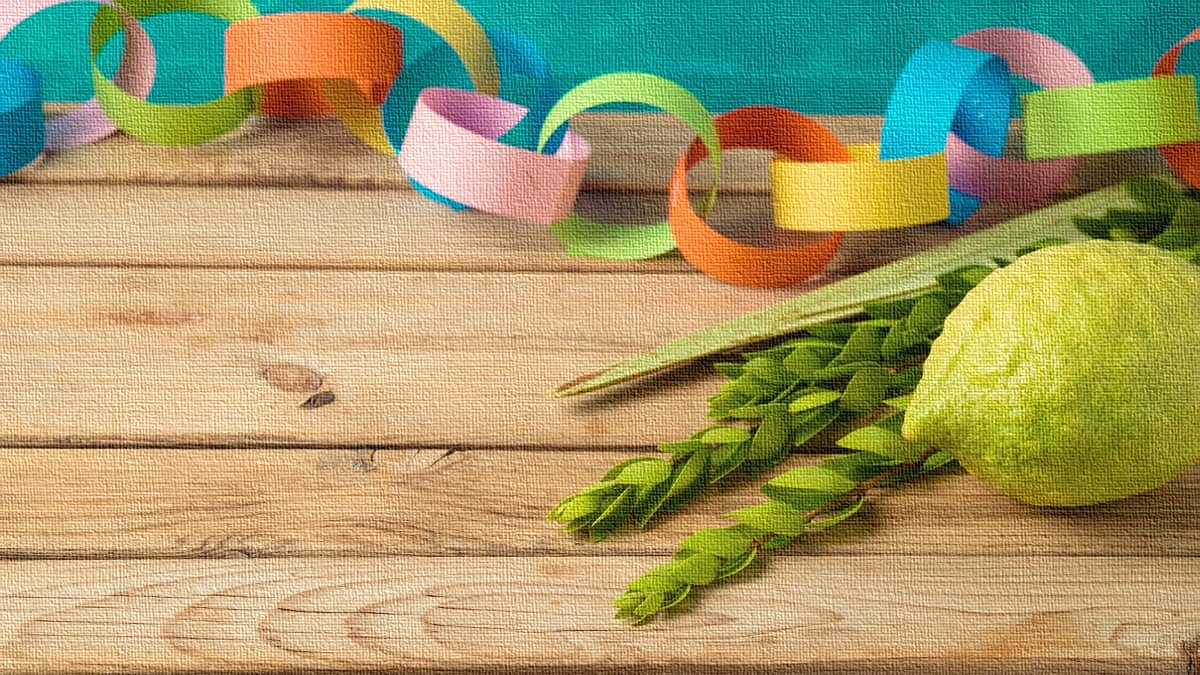 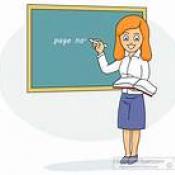 מ = ת
המרכזייה החינוכית הארצית - "ילדים בסיכוי" המועצה לילד החוסה
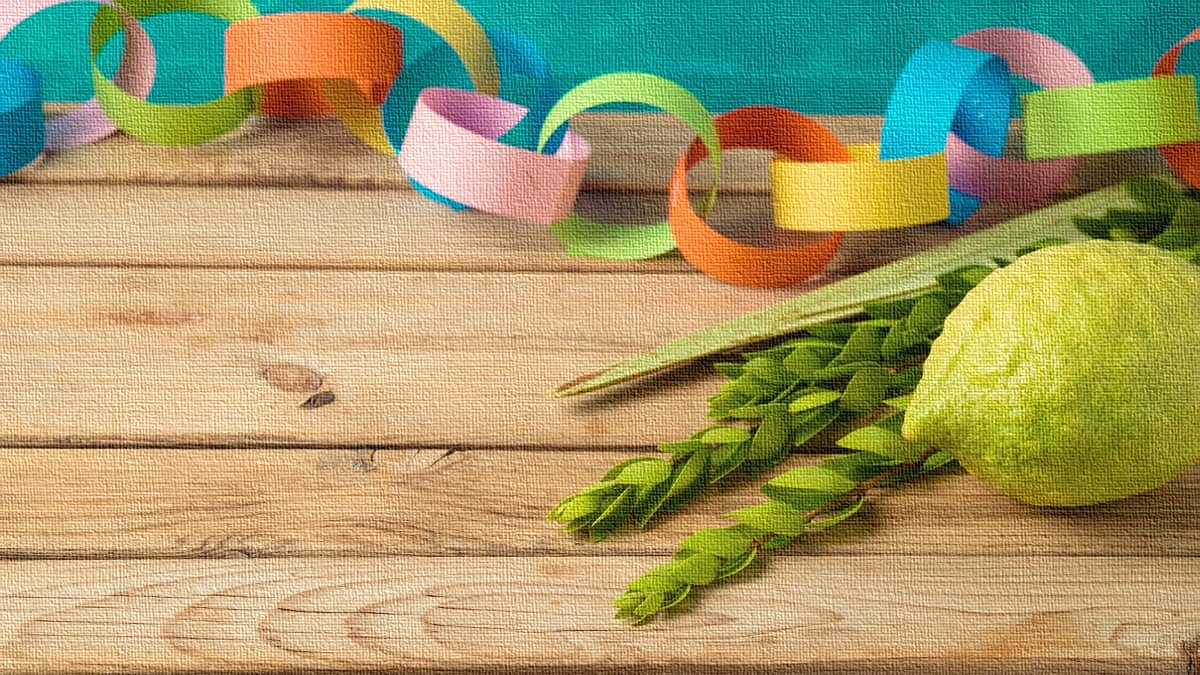 תורה
המרכזייה החינוכית הארצית - "ילדים בסיכוי" המועצה לילד החוסה
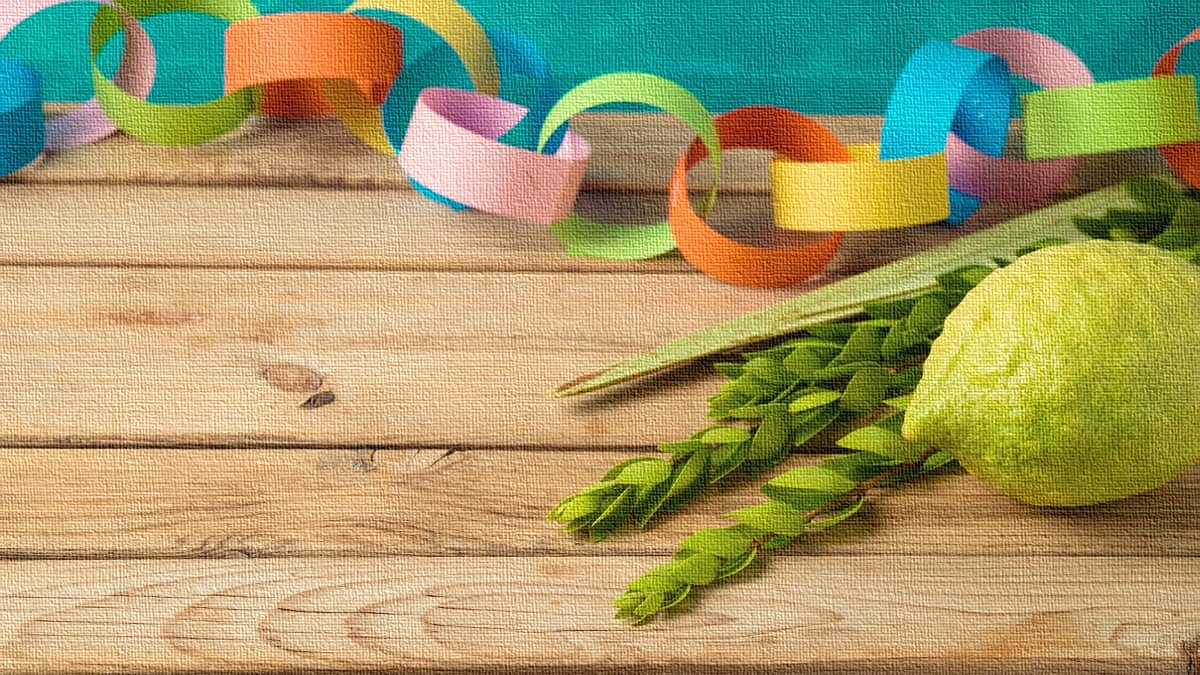 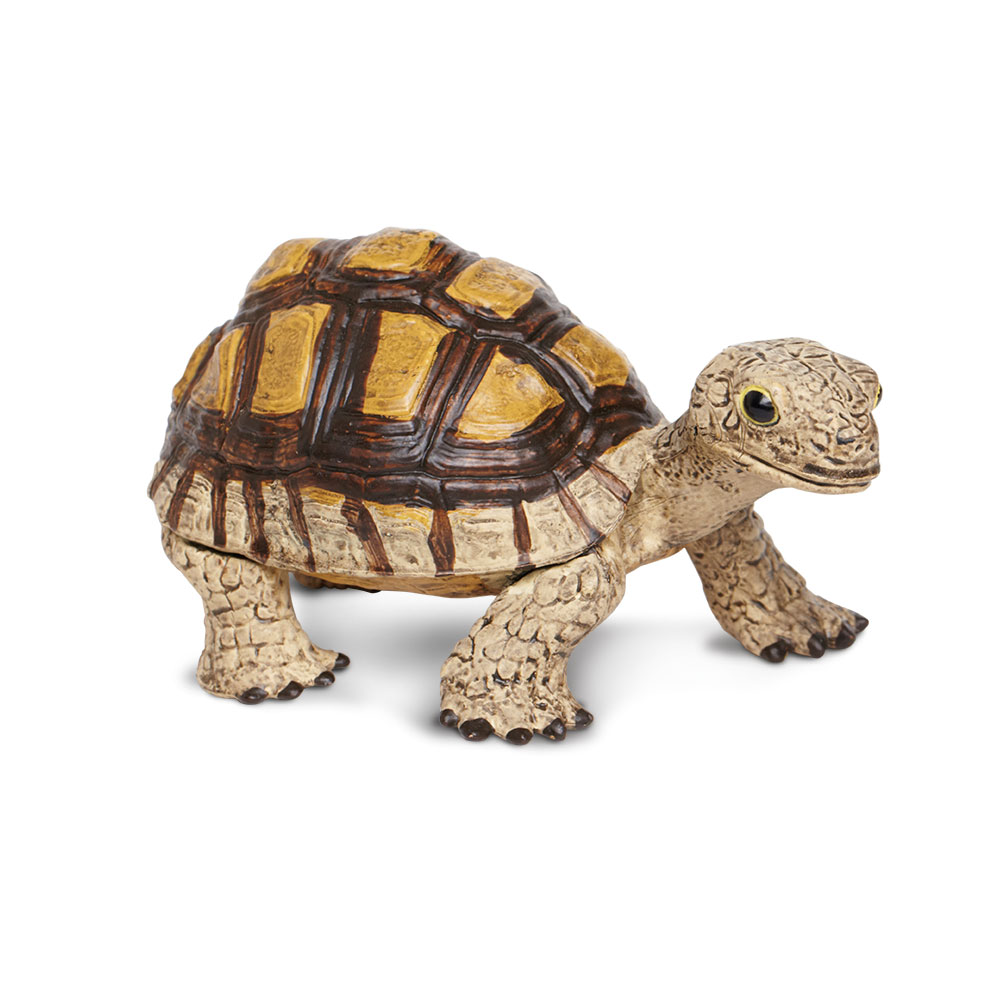 ח+
המרכזייה החינוכית הארצית - "ילדים בסיכוי" המועצה לילד החוסה
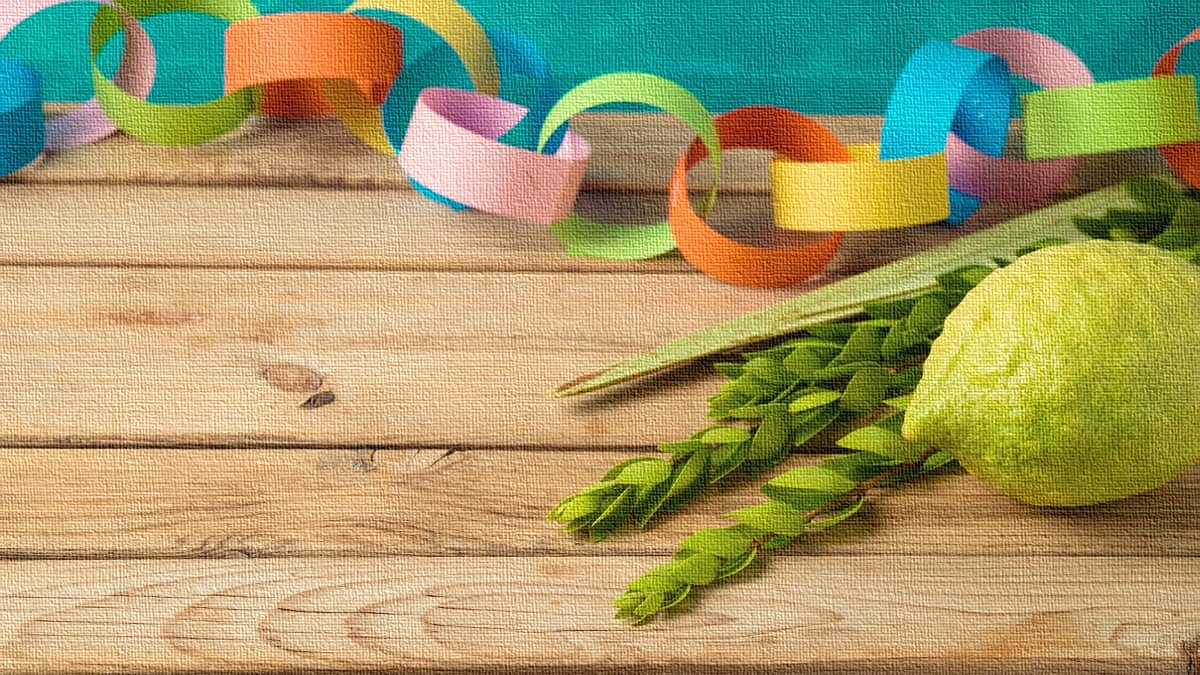 חצב
המרכזייה החינוכית הארצית - "ילדים בסיכוי" המועצה לילד החוסה
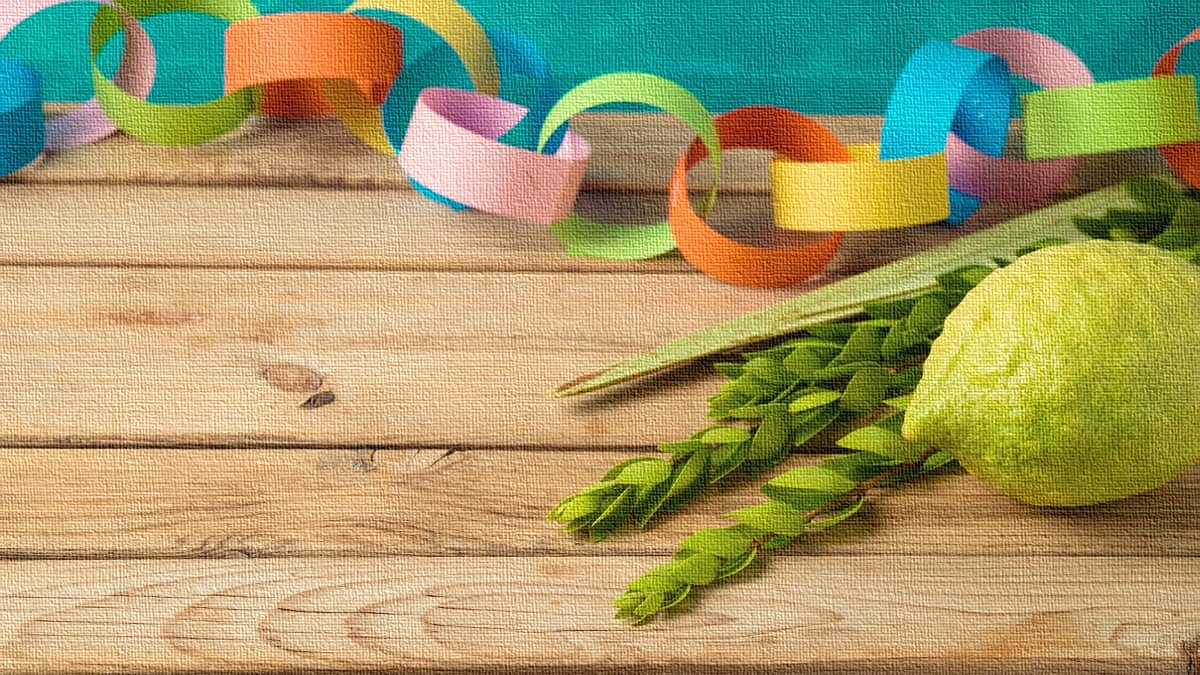 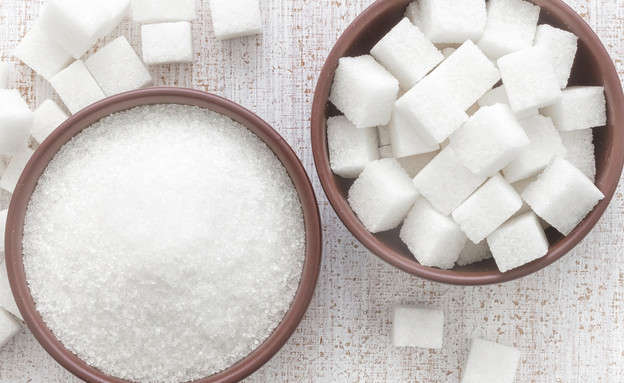 ר = ה
המרכזייה החינוכית הארצית - "ילדים בסיכוי" המועצה לילד החוסה
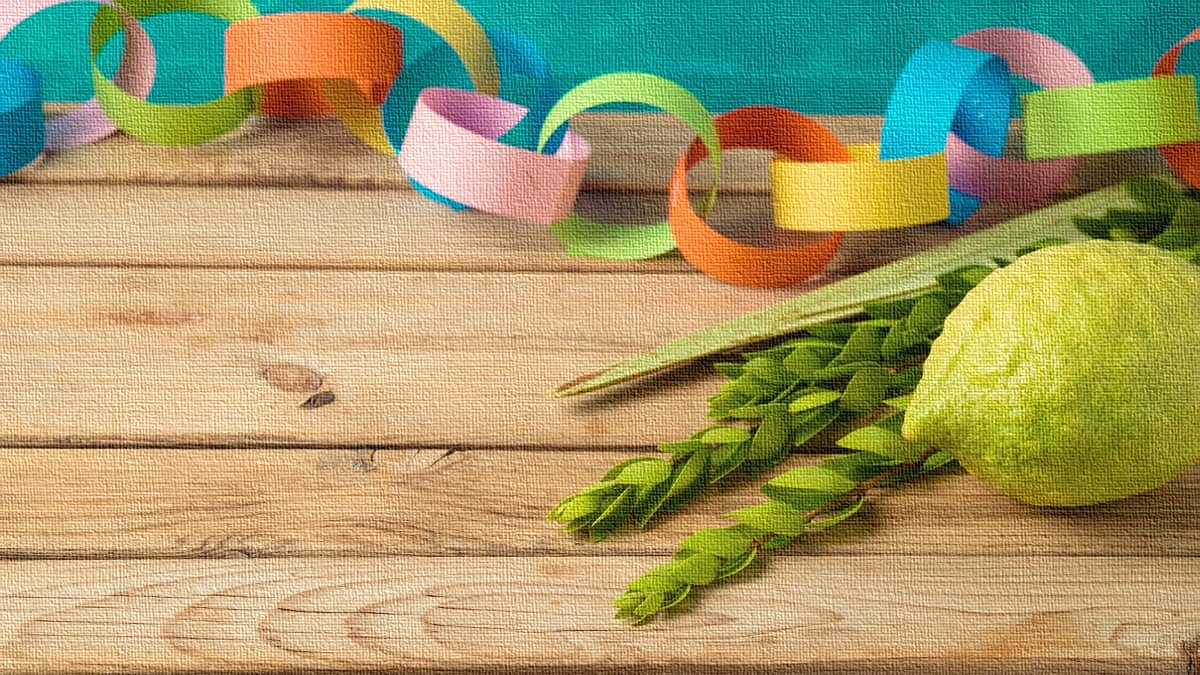 סוכה
המרכזייה החינוכית הארצית - "ילדים בסיכוי" המועצה לילד החוסה
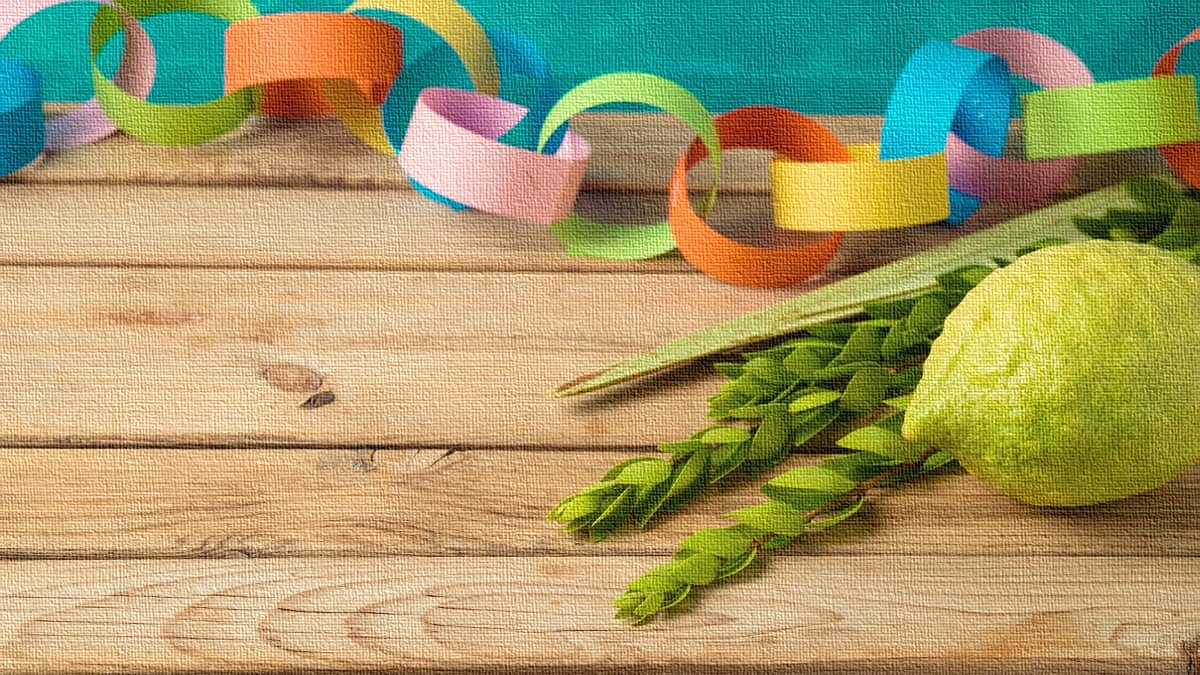 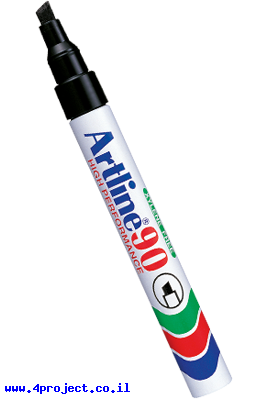 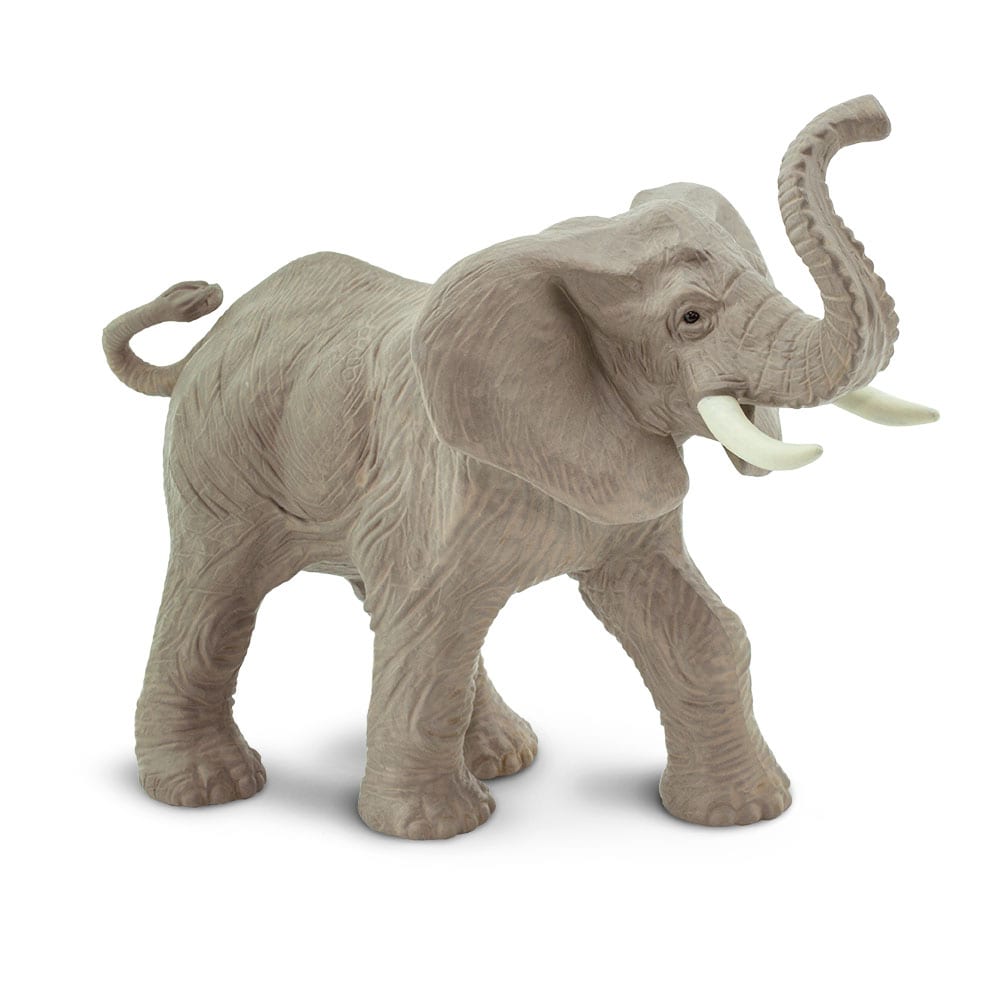 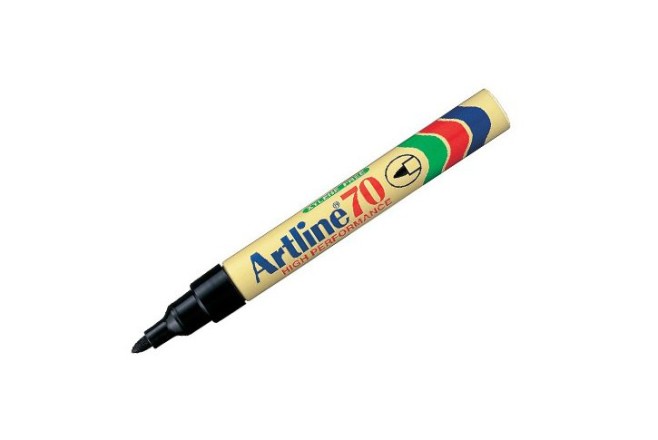 +
+
ט = א
ל = ז
ט = א
המרכזייה החינוכית הארצית - "ילדים בסיכוי" המועצה לילד החוסה
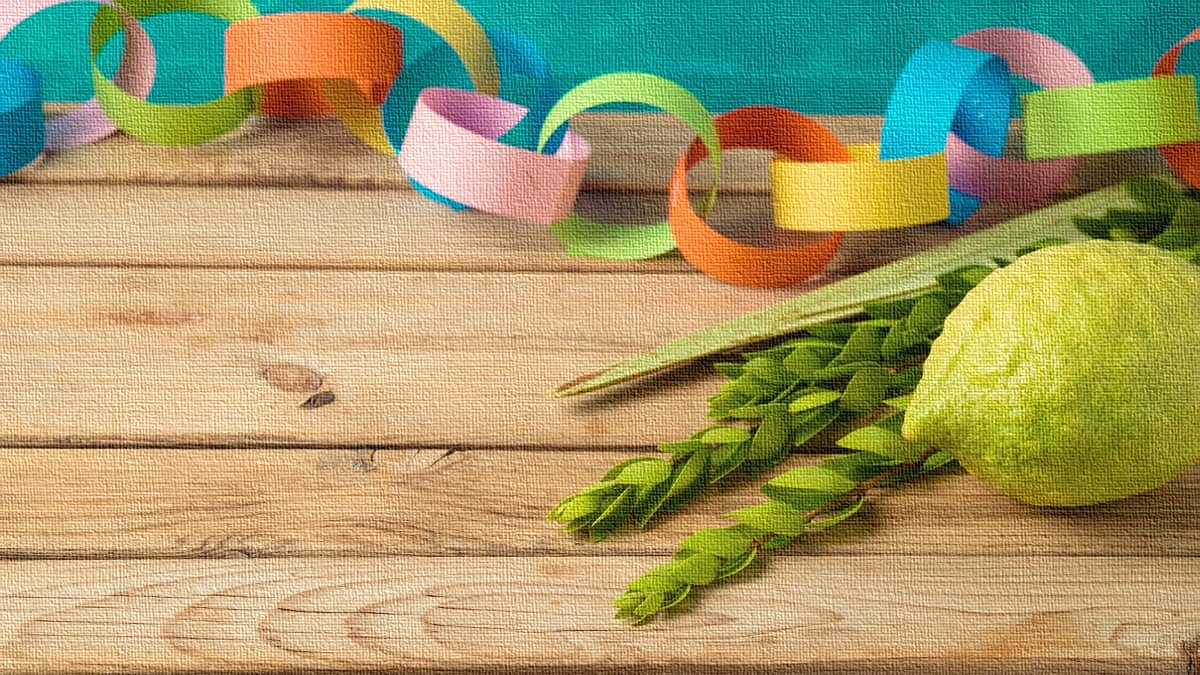 אושפיז
המרכזייה החינוכית הארצית - "ילדים בסיכוי" המועצה לילד החוסה
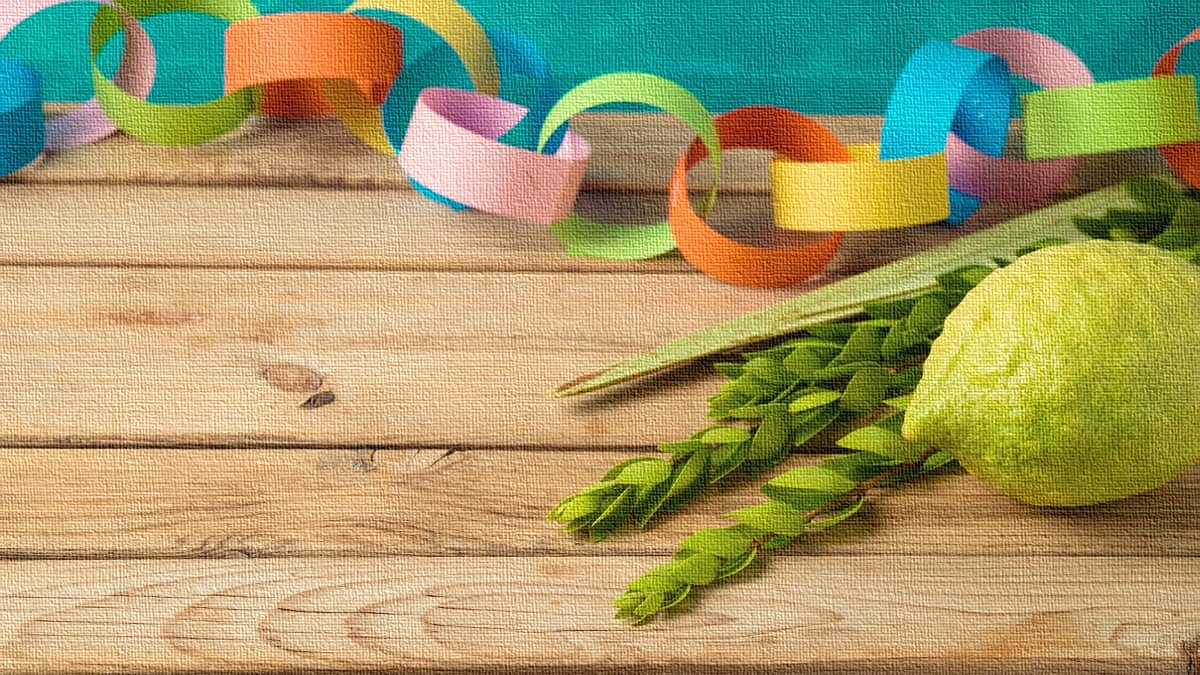 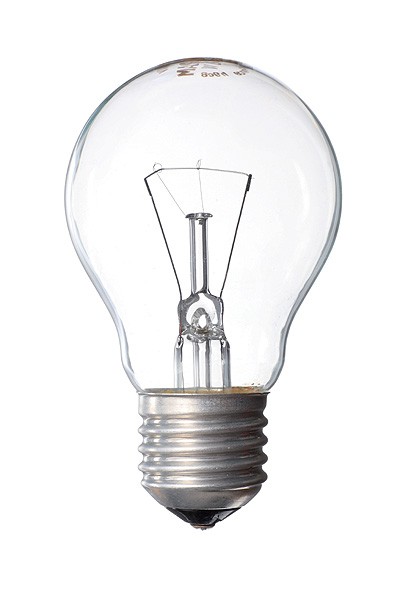 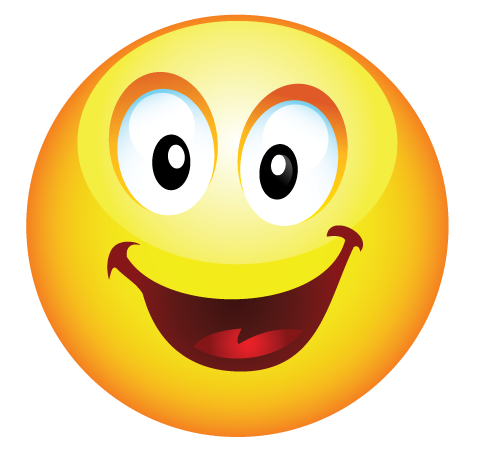 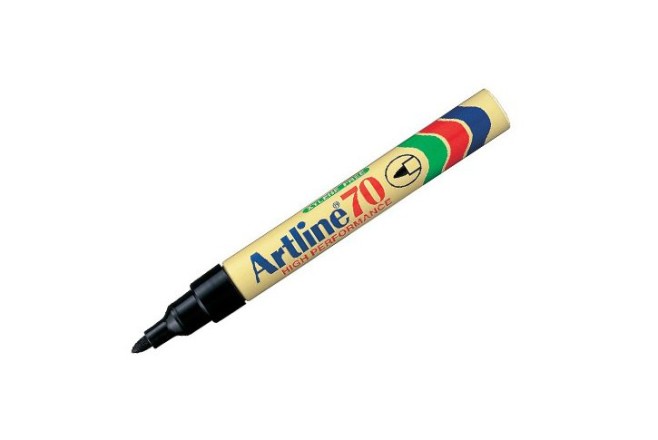 +
+
ה = ת
נ = ת
ט = א
2 מילים
המרכזייה החינוכית הארצית - "ילדים בסיכוי" המועצה לילד החוסה
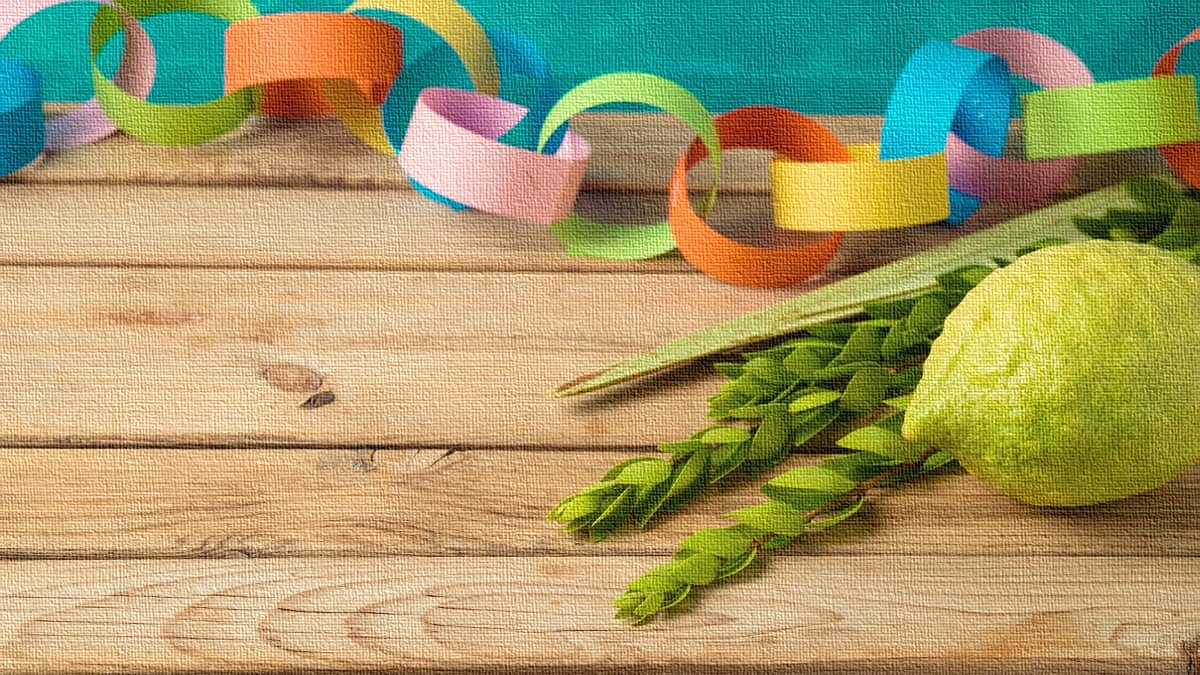 שמחת תורה
המרכזייה החינוכית הארצית - "ילדים בסיכוי" המועצה לילד החוסה
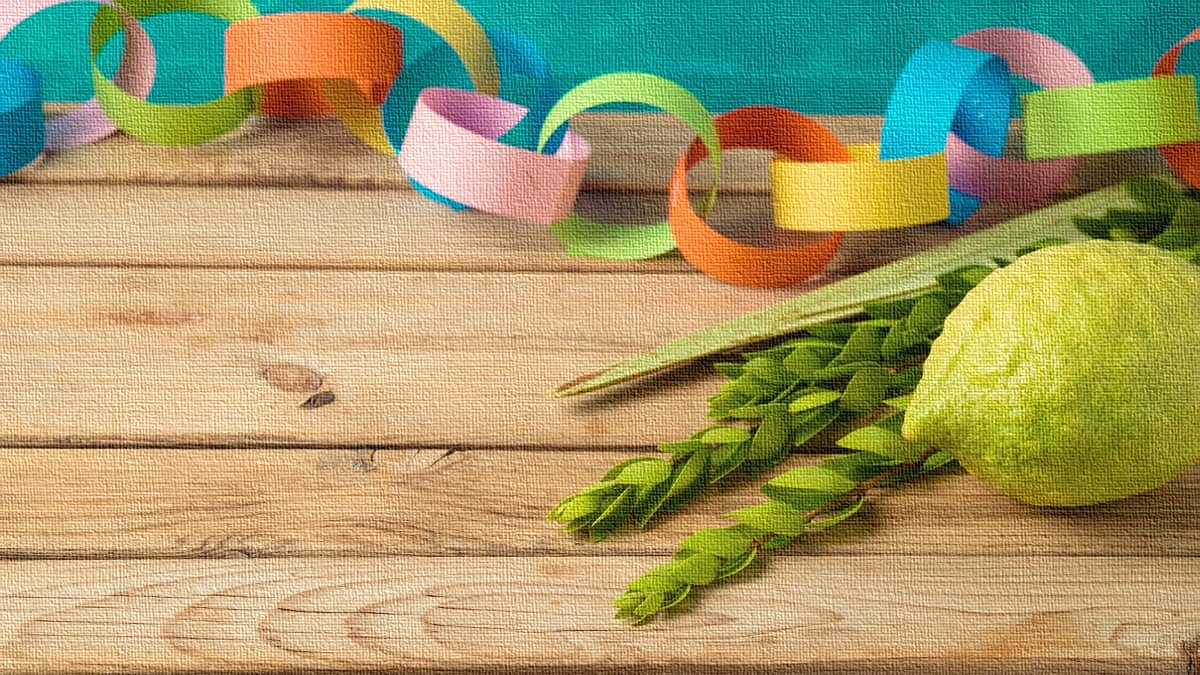 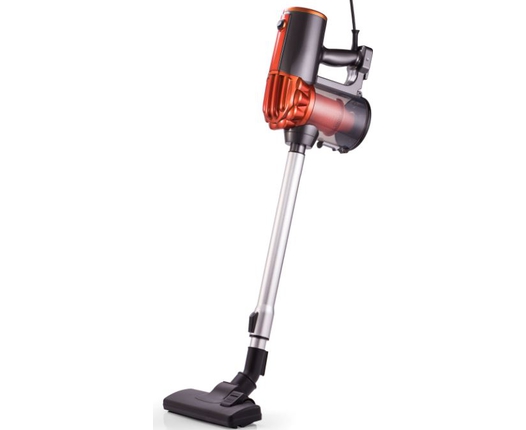 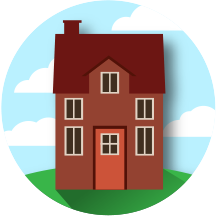 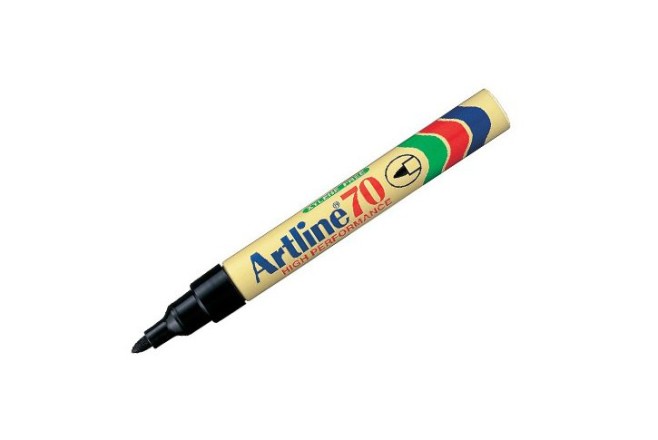 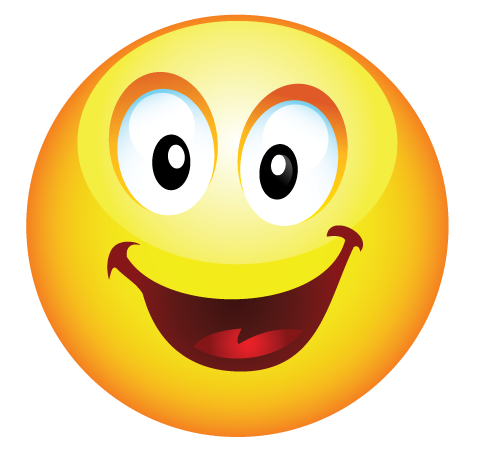 +
+ה
+
ה+
ה = ת
ט = א
3 מילים
המרכזייה החינוכית הארצית - "ילדים בסיכוי" המועצה לילד החוסה
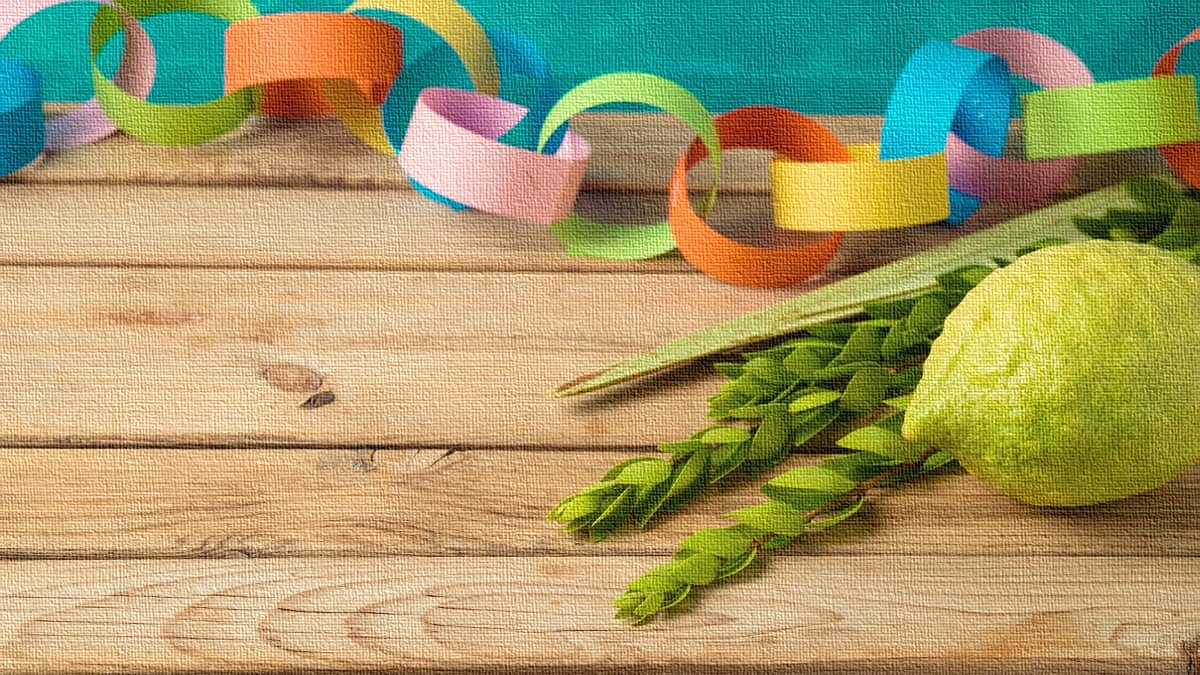 שמחת בית השואבה
המרכזייה החינוכית הארצית - "ילדים בסיכוי" המועצה לילד החוסה
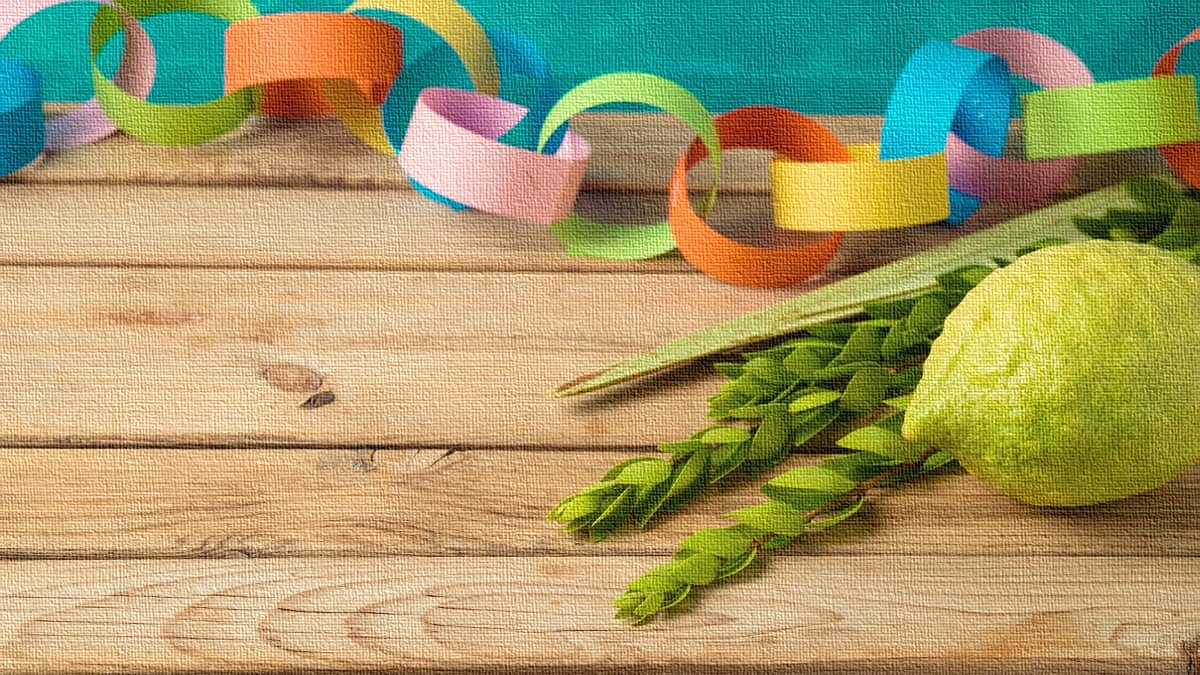 בלבולי אותיות
המרכזייה החינוכית הארצית - "ילדים בסיכוי" המועצה לילד החוסה
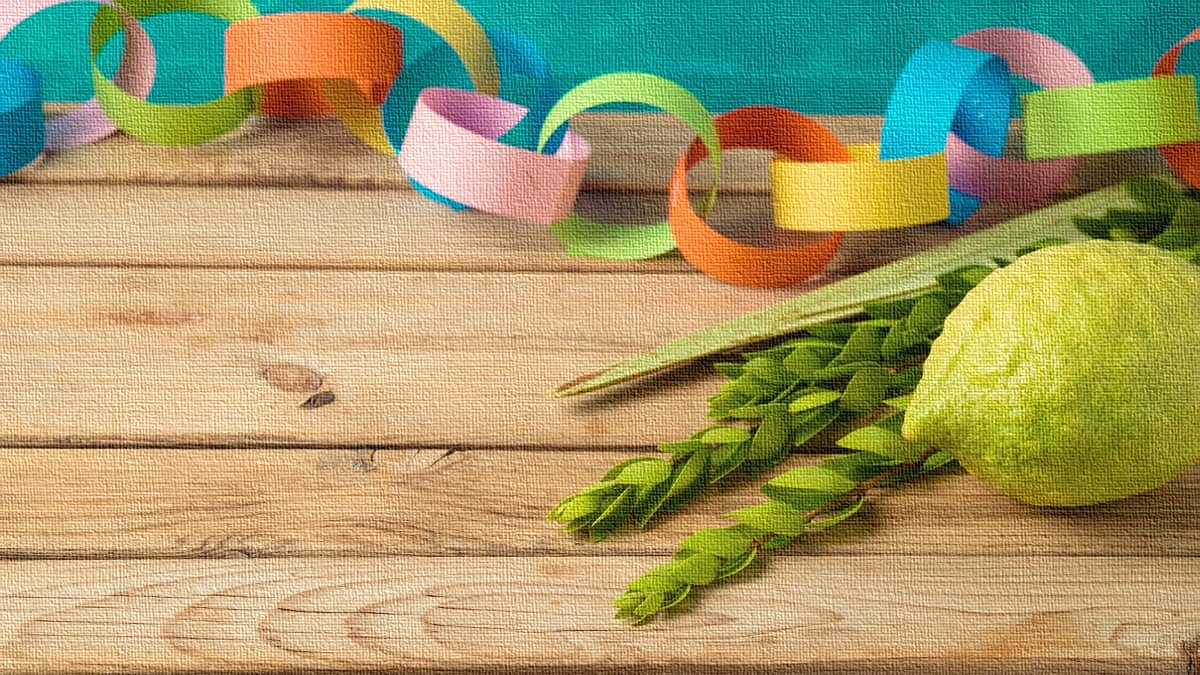 שזיפיאון
המרכזייה החינוכית הארצית - "ילדים בסיכוי" המועצה לילד החוסה
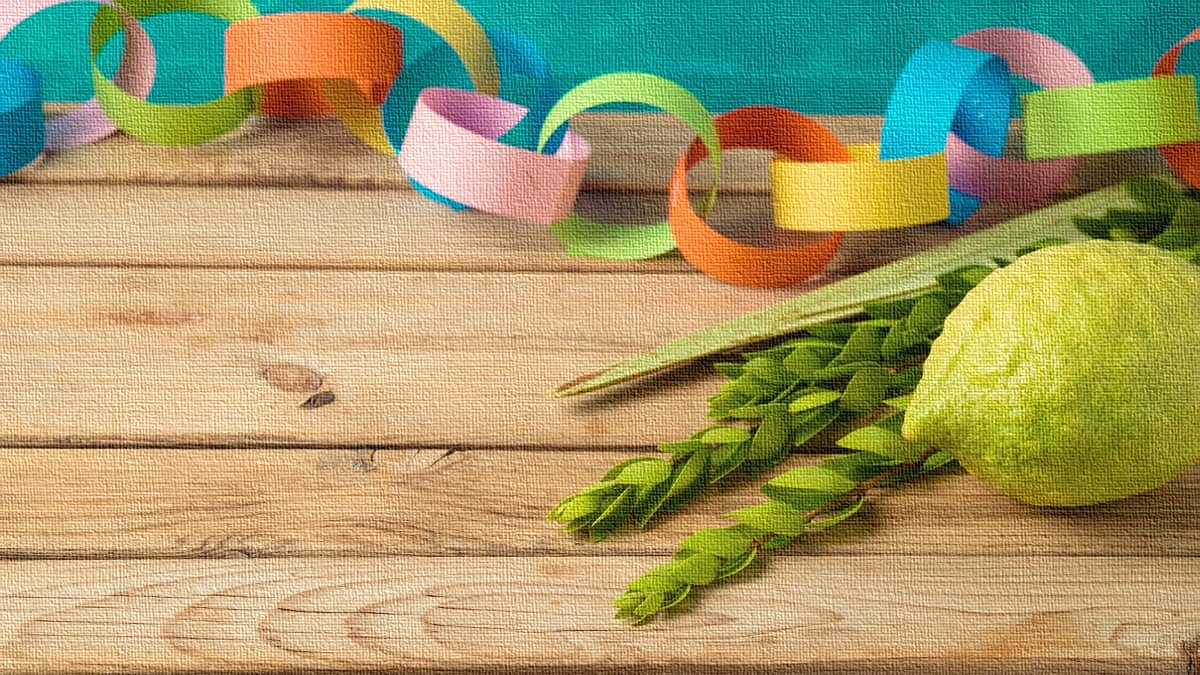 אושפיזין
המרכזייה החינוכית הארצית - "ילדים בסיכוי" המועצה לילד החוסה
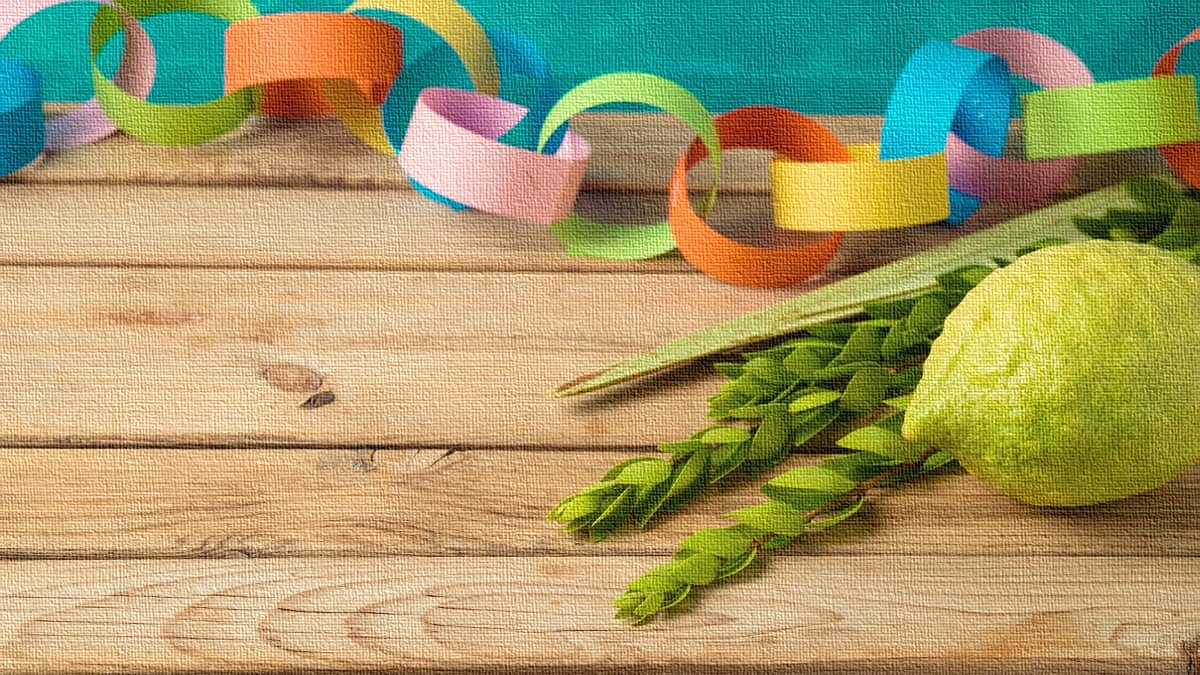 מיקיטוש
המרכזייה החינוכית הארצית - "ילדים בסיכוי" המועצה לילד החוסה
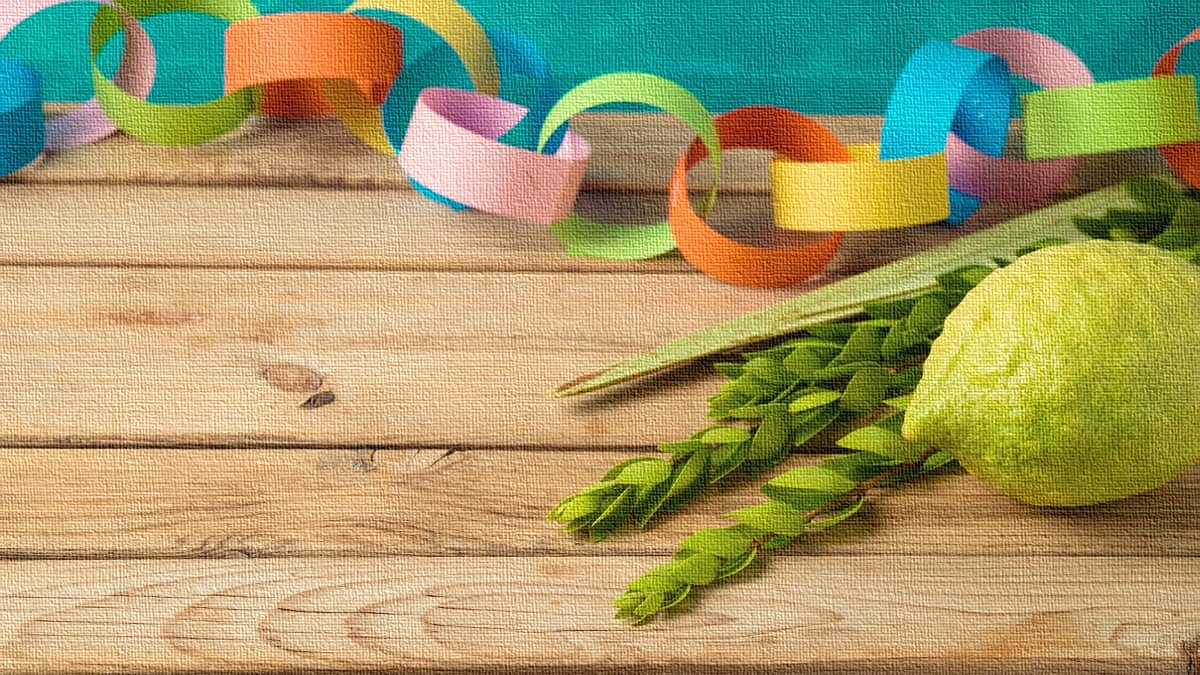 קישוטים
המרכזייה החינוכית הארצית - "ילדים בסיכוי" המועצה לילד החוסה
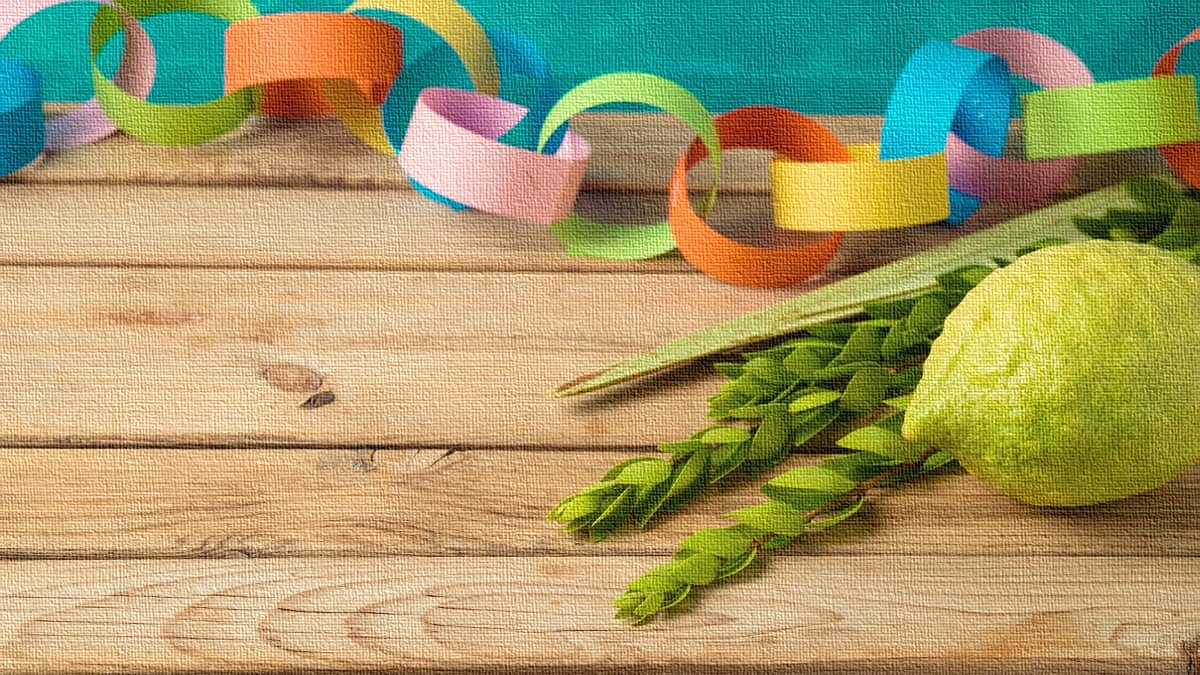 אינחליל
המרכזייה החינוכית הארצית - "ילדים בסיכוי" המועצה לילד החוסה
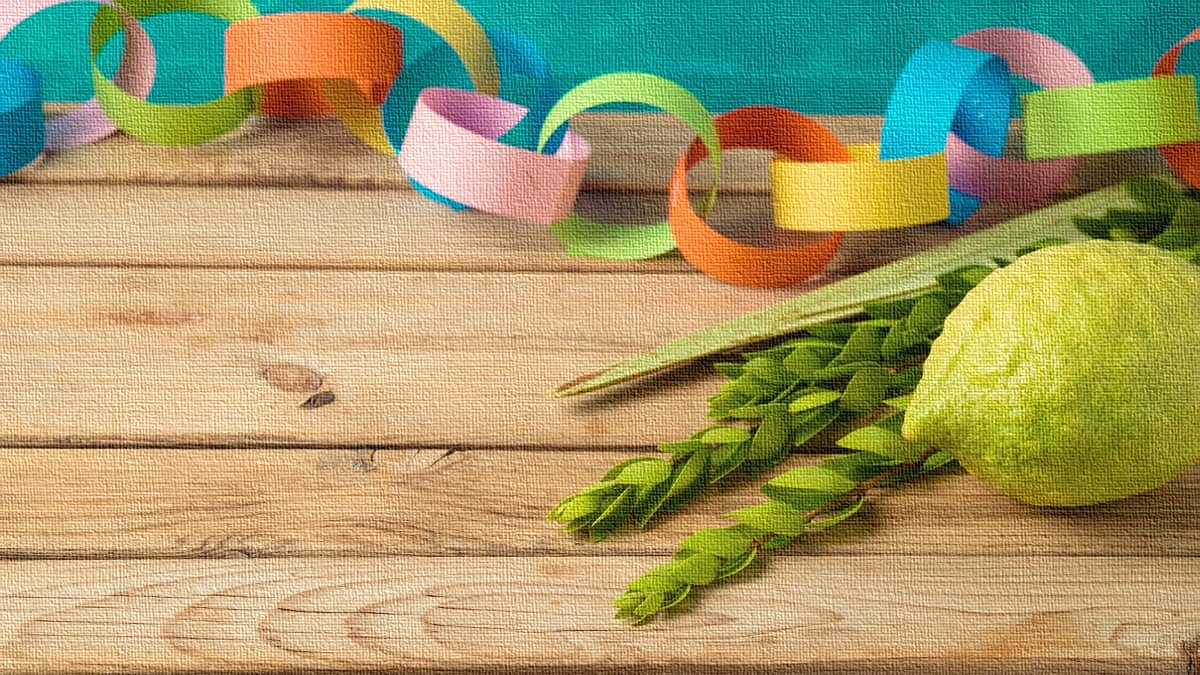 נחליאלי
המרכזייה החינוכית הארצית - "ילדים בסיכוי" המועצה לילד החוסה
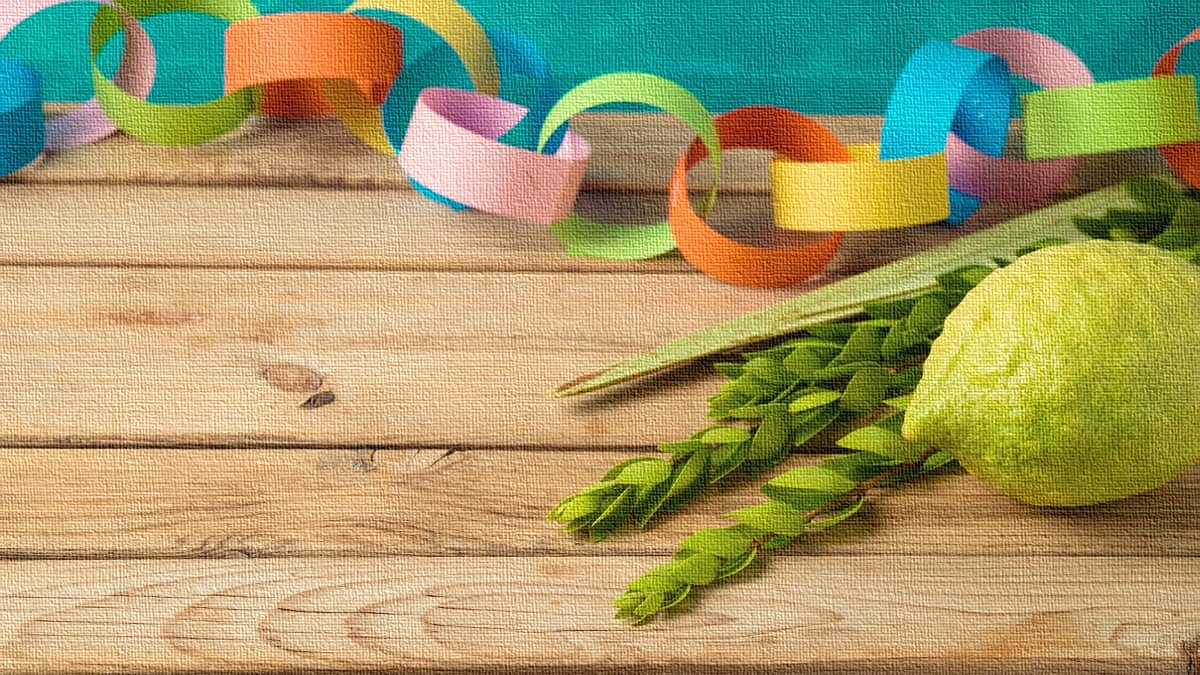 תקופה
המרכזייה החינוכית הארצית - "ילדים בסיכוי" המועצה לילד החוסה
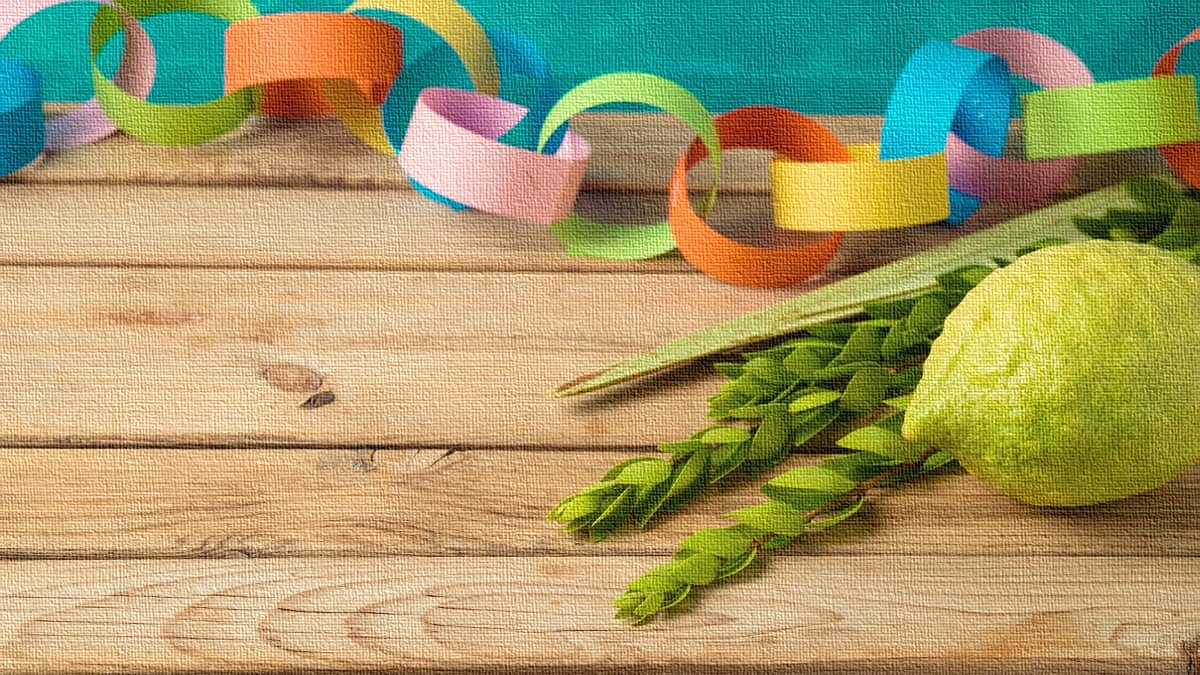 הקפות
המרכזייה החינוכית הארצית - "ילדים בסיכוי" המועצה לילד החוסה
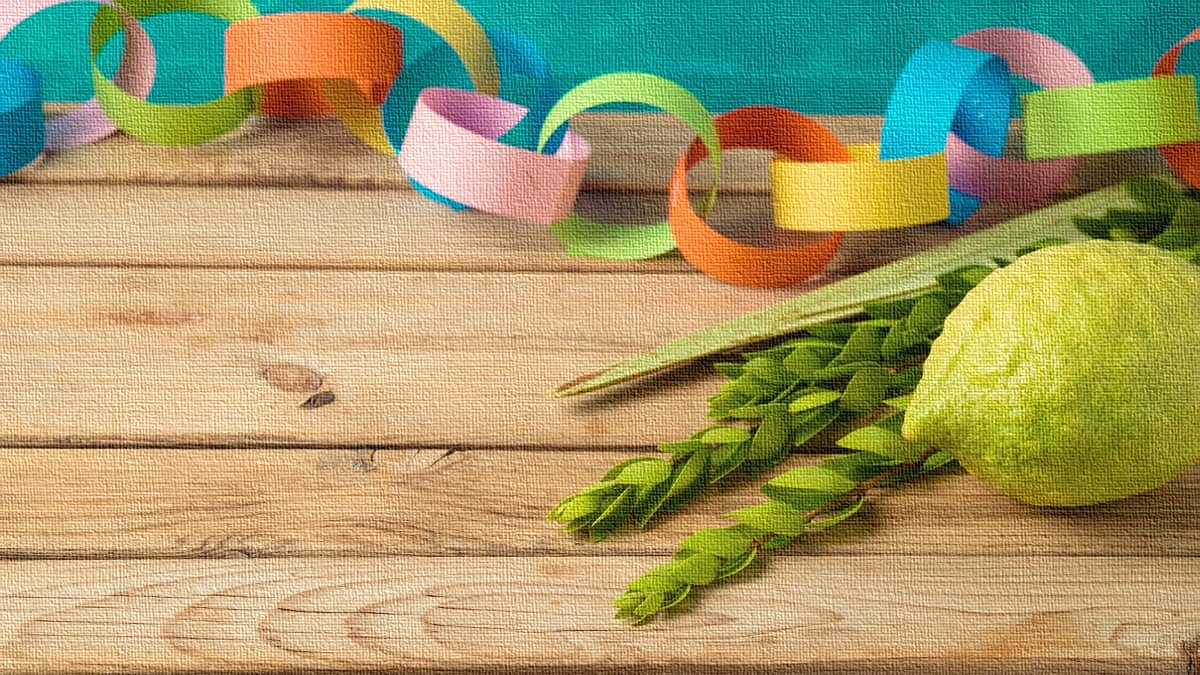 רמתים
המרכזייה החינוכית הארצית - "ילדים בסיכוי" המועצה לילד החוסה
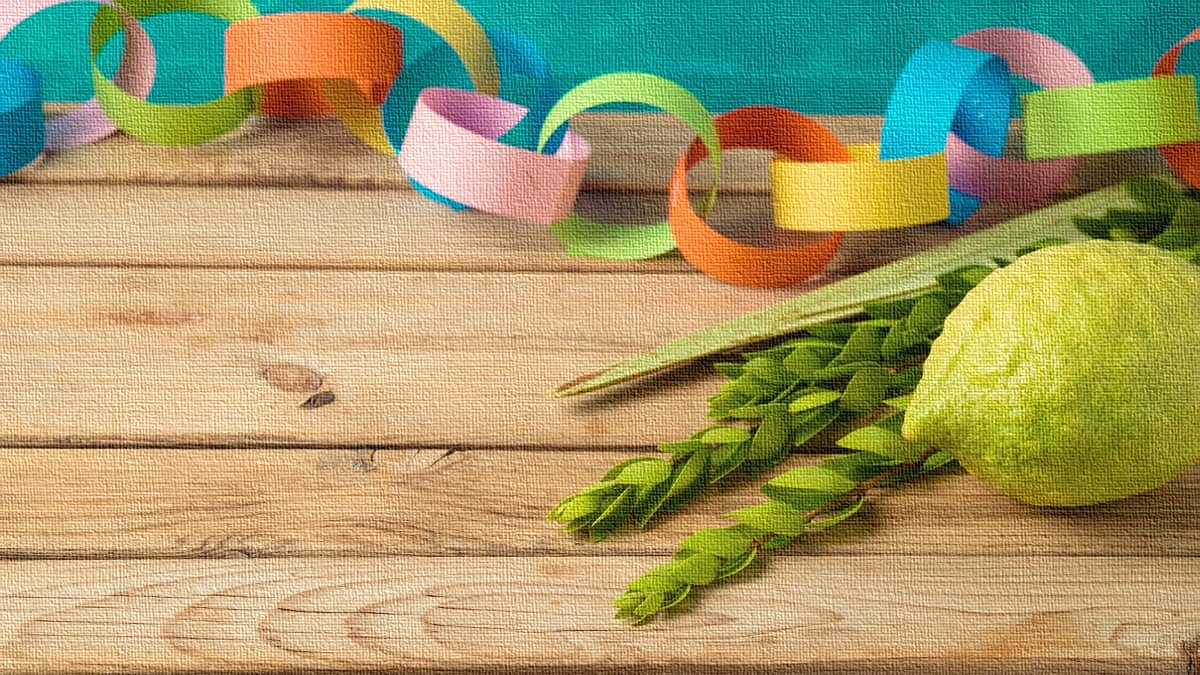 תמרים
המרכזייה החינוכית הארצית - "ילדים בסיכוי" המועצה לילד החוסה
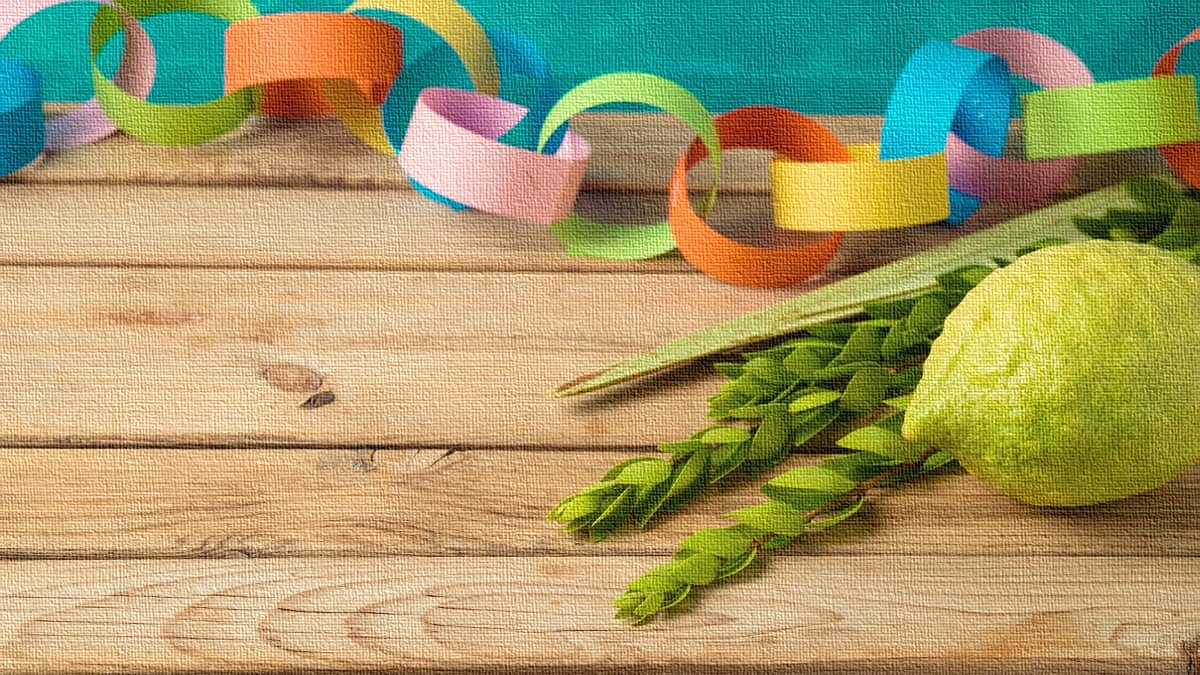 אעשונה הרב
המרכזייה החינוכית הארצית - "ילדים בסיכוי" המועצה לילד החוסה
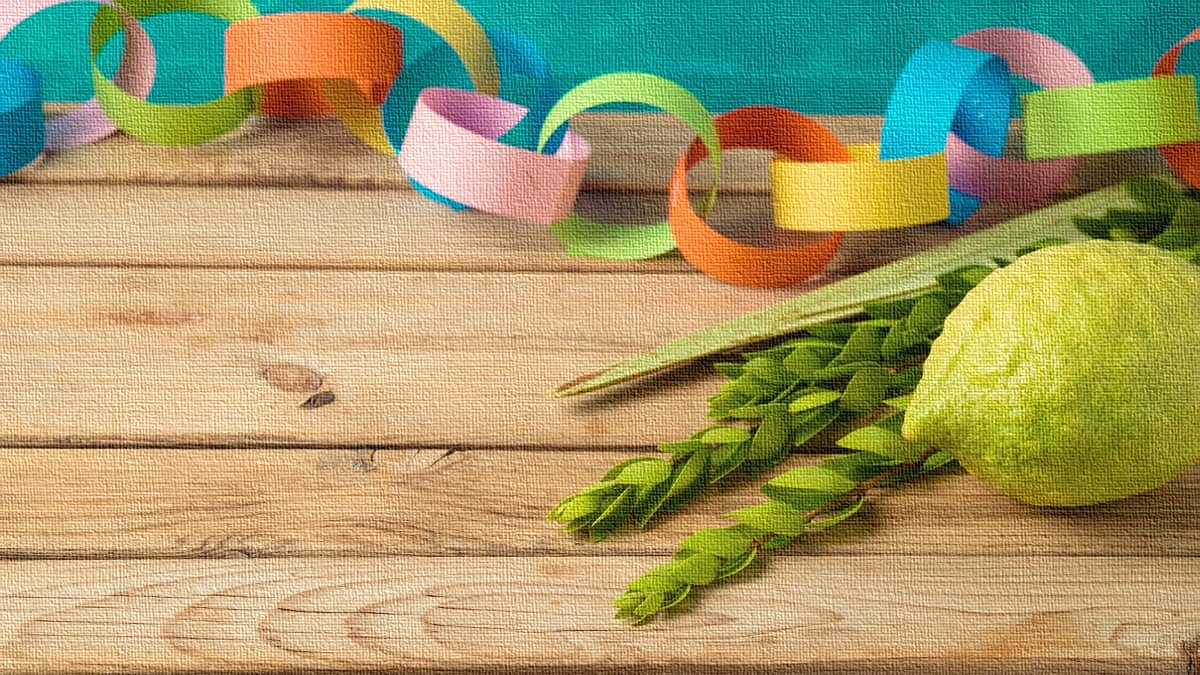 הושענא רבה
המרכזייה החינוכית הארצית - "ילדים בסיכוי" המועצה לילד החוסה
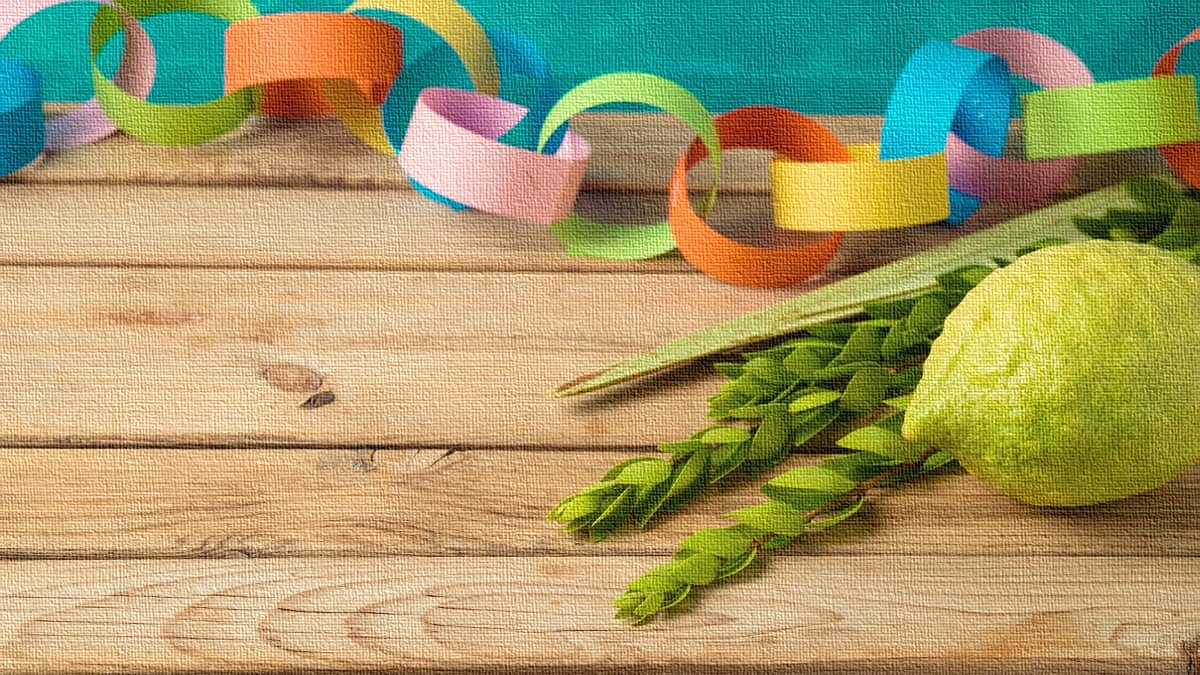 גרותא
המרכזייה החינוכית הארצית - "ילדים בסיכוי" המועצה לילד החוסה
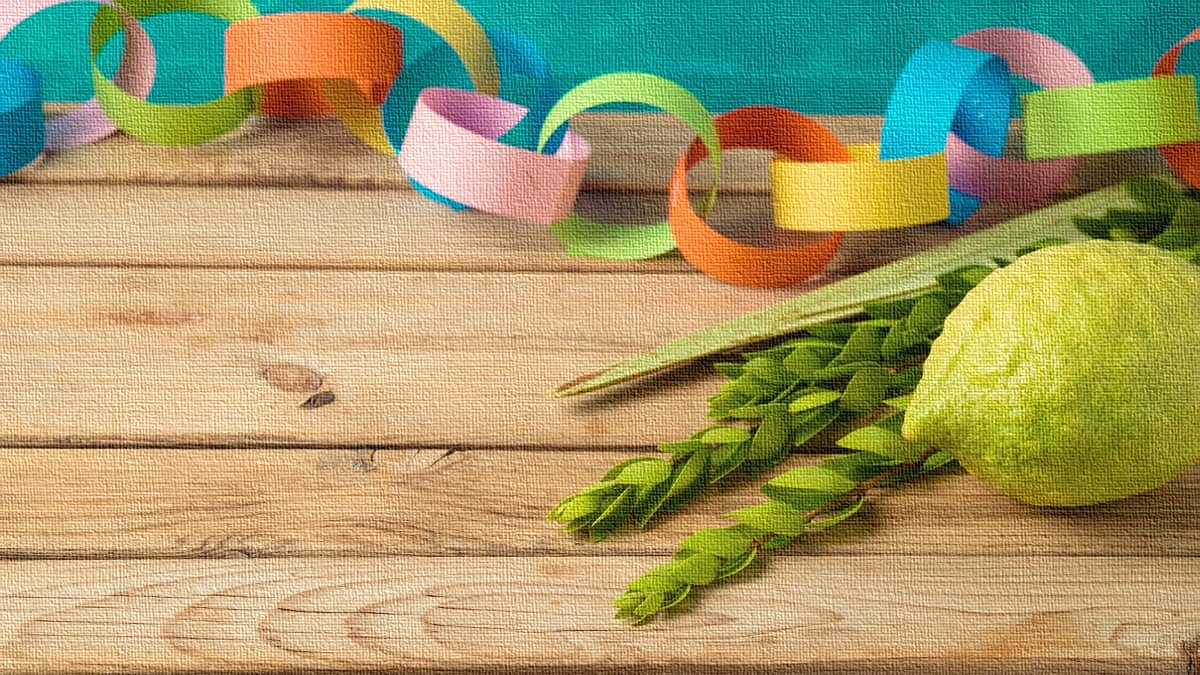 אתרוג
המרכזייה החינוכית הארצית - "ילדים בסיכוי" המועצה לילד החוסה
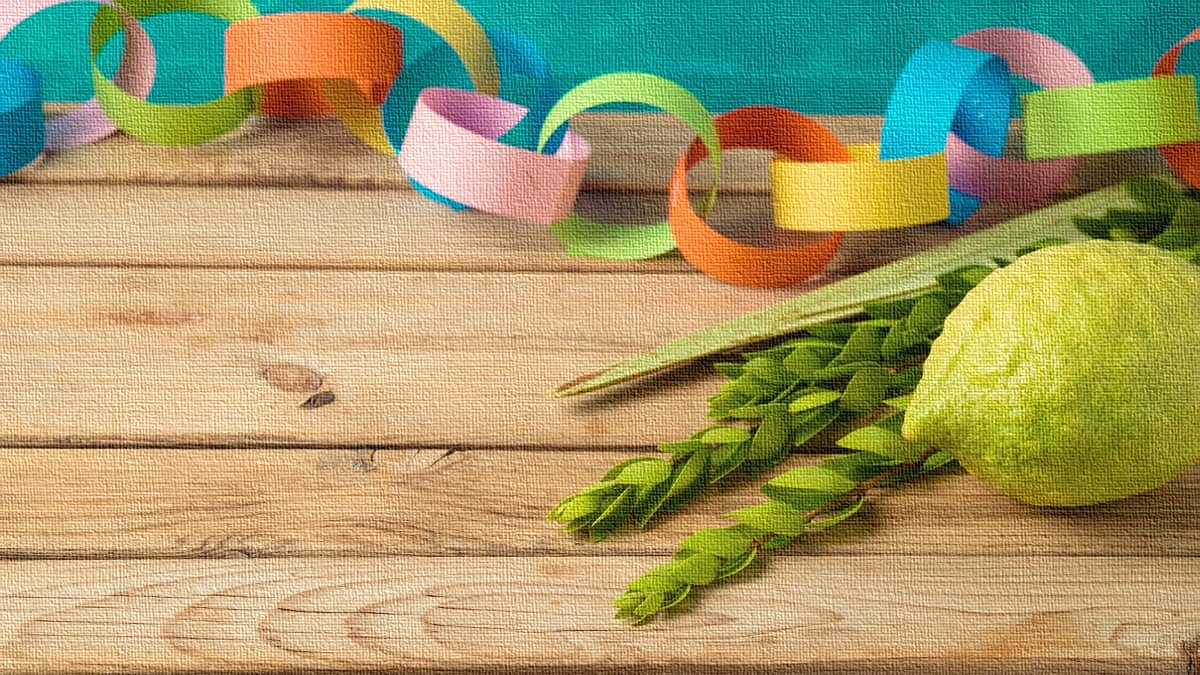 אמיזינם
המרכזייה החינוכית הארצית - "ילדים בסיכוי" המועצה לילד החוסה
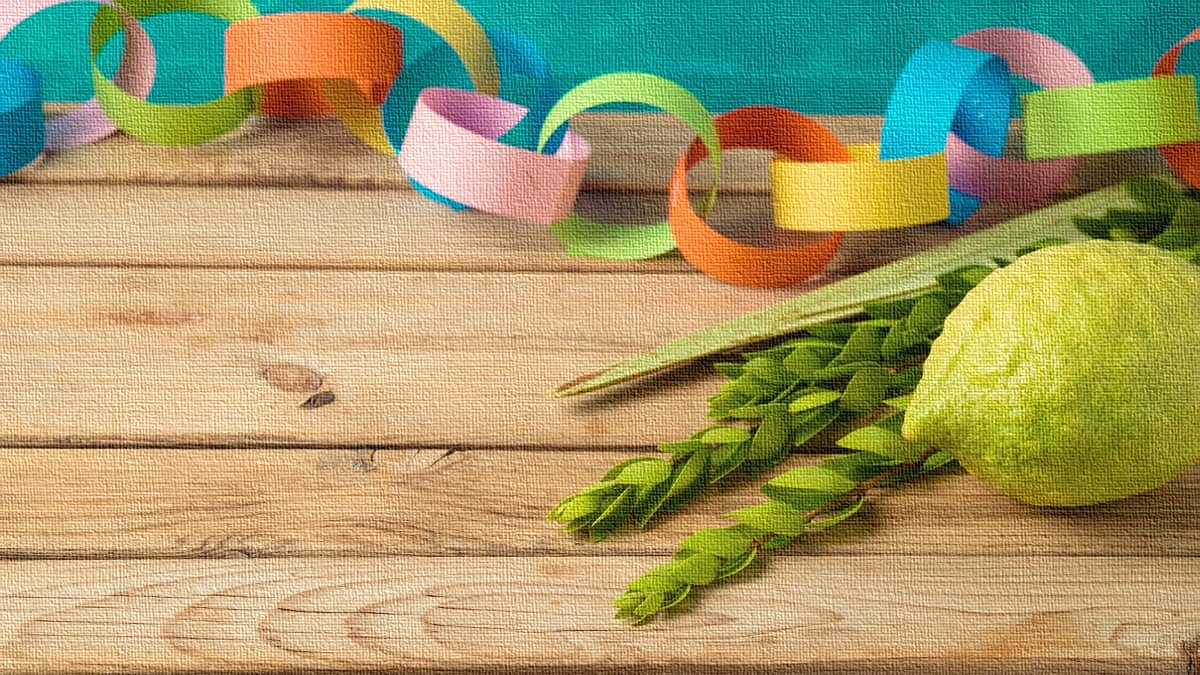 מאזניים
המרכזייה החינוכית הארצית - "ילדים בסיכוי" המועצה לילד החוסה
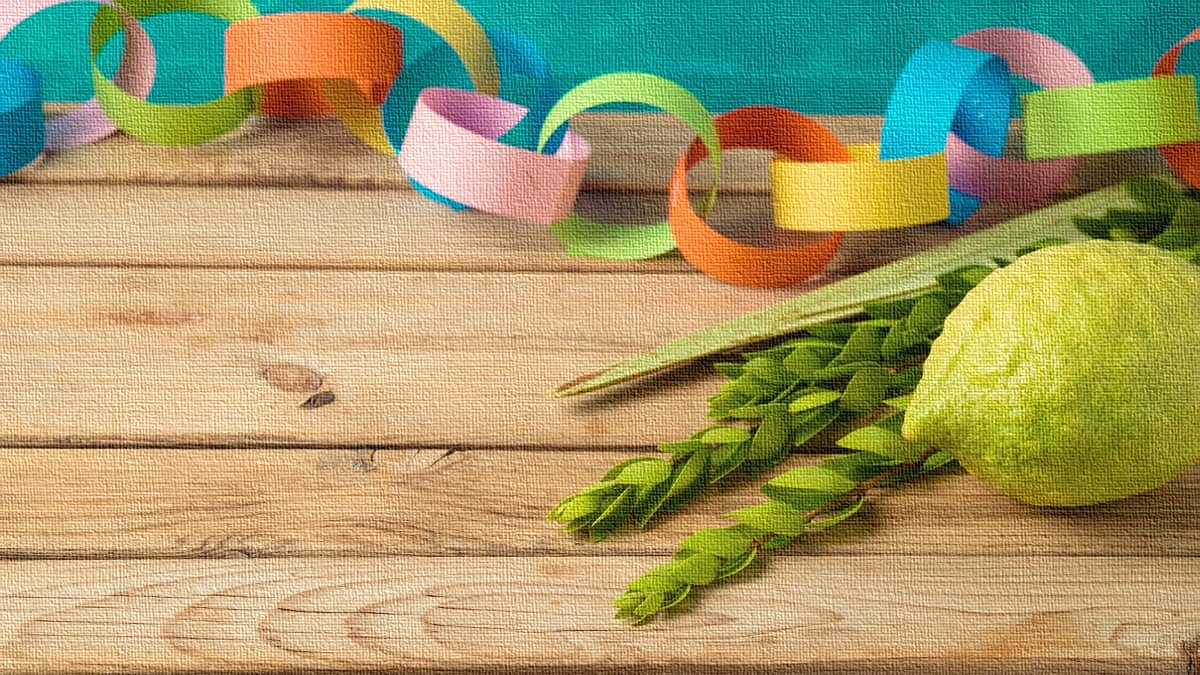 מגש
המרכזייה החינוכית הארצית - "ילדים בסיכוי" המועצה לילד החוסה
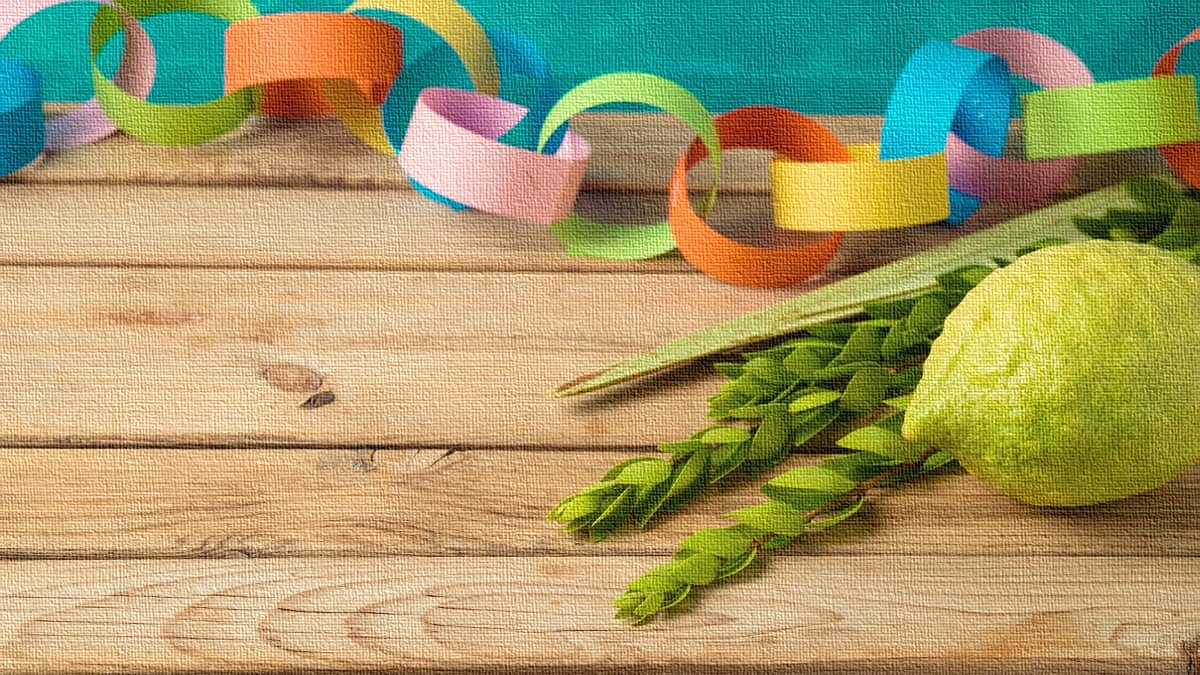 גשם
המרכזייה החינוכית הארצית - "ילדים בסיכוי" המועצה לילד החוסה
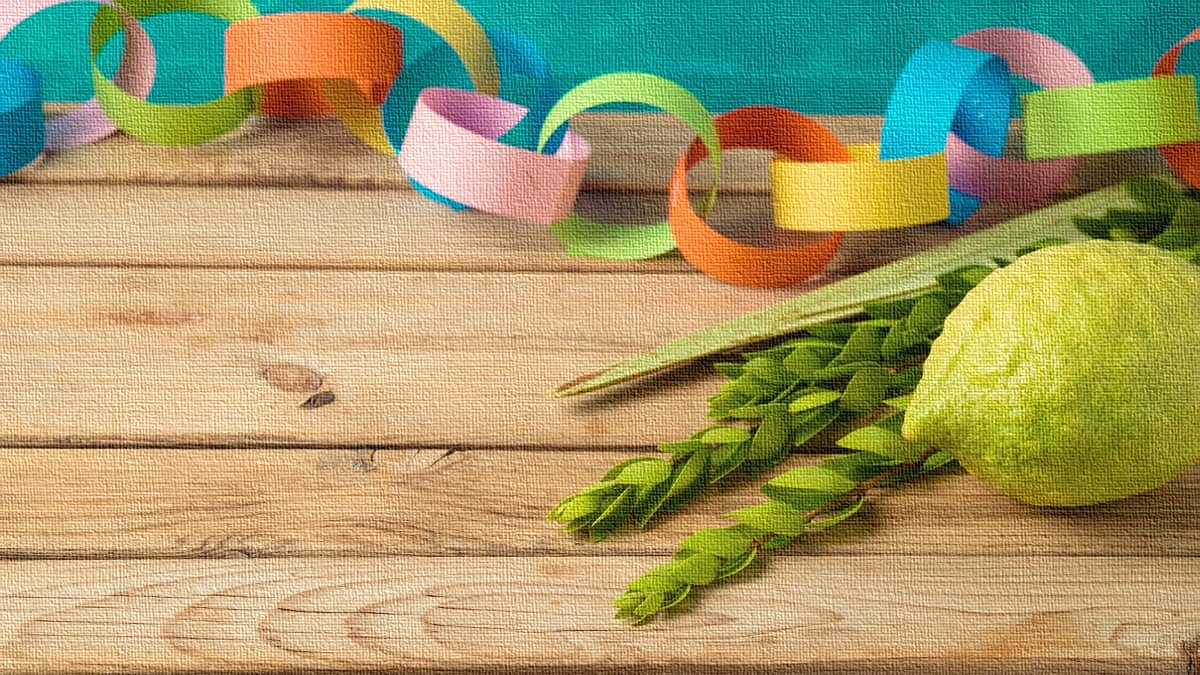 הריו
המרכזייה החינוכית הארצית - "ילדים בסיכוי" המועצה לילד החוסה
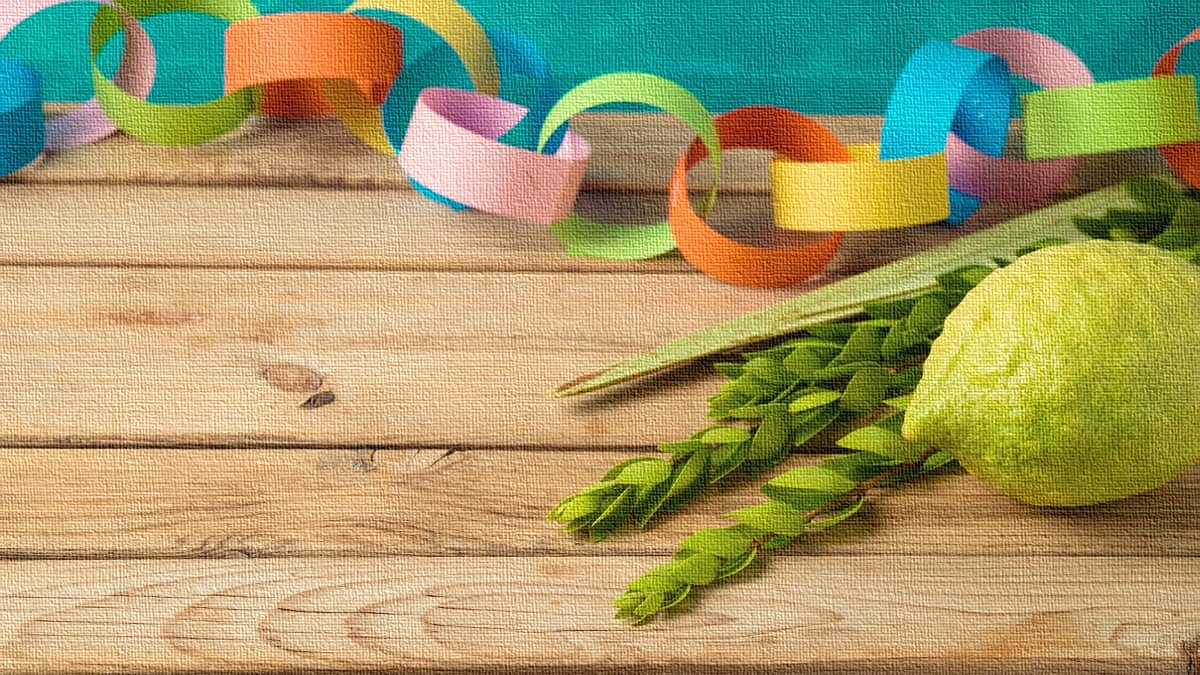 יורה
המרכזייה החינוכית הארצית - "ילדים בסיכוי" המועצה לילד החוסה
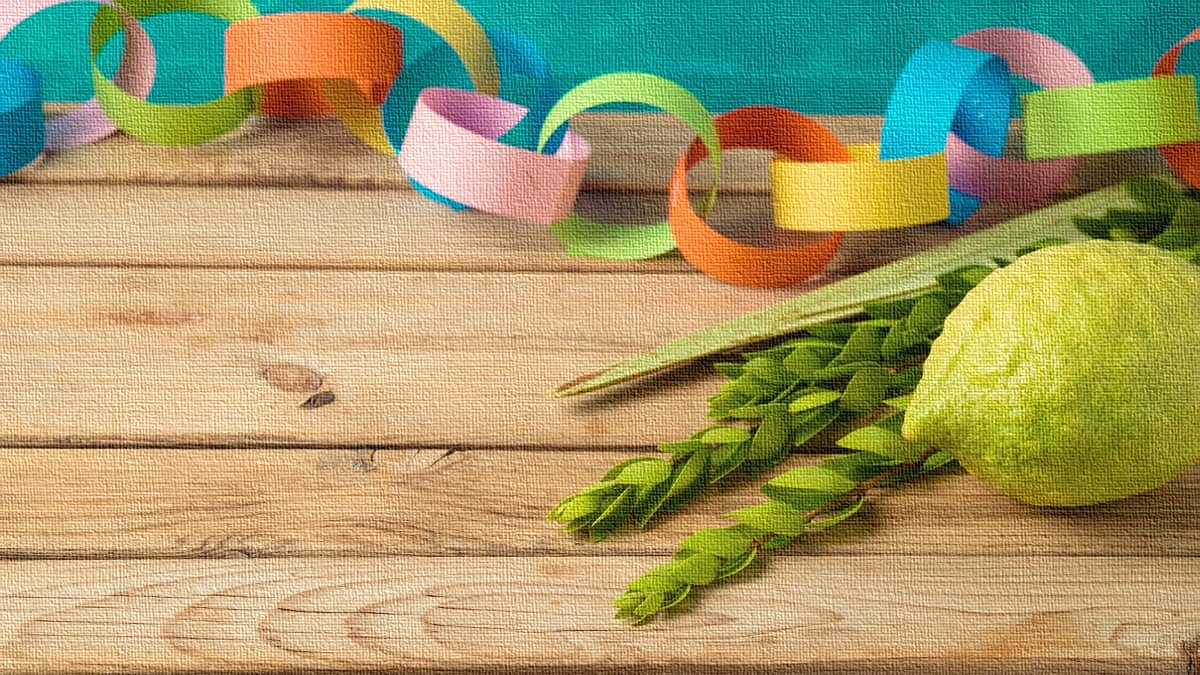 הוא והיא
המרכזייה החינוכית הארצית - "ילדים בסיכוי" המועצה לילד החוסה
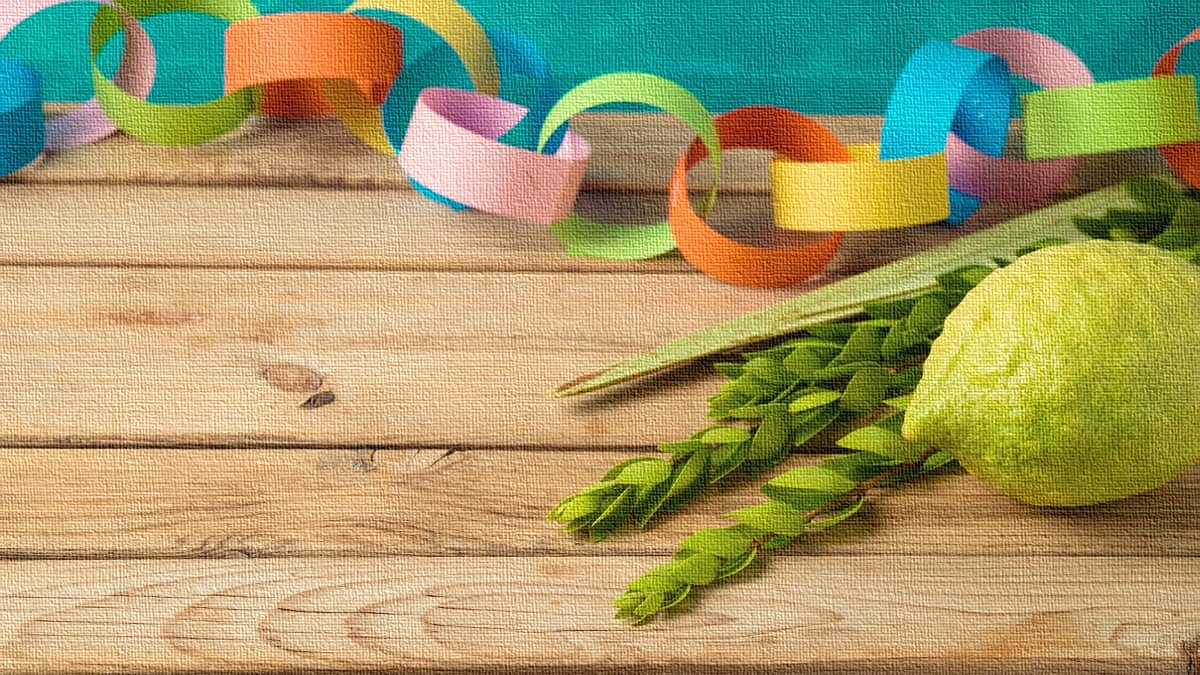 היא מגינה מהשמש והוא גג הסוכה
המרכזייה החינוכית הארצית - "ילדים בסיכוי" המועצה לילד החוסה
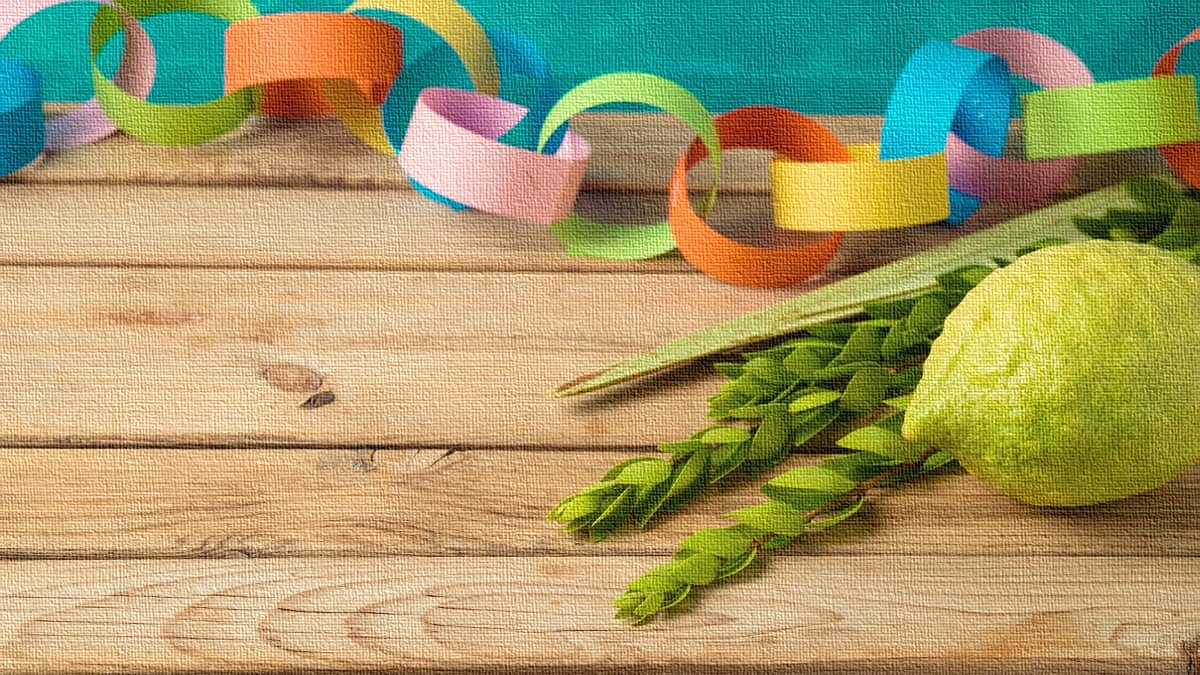 סככה וסכך
המרכזייה החינוכית הארצית - "ילדים בסיכוי" המועצה לילד החוסה
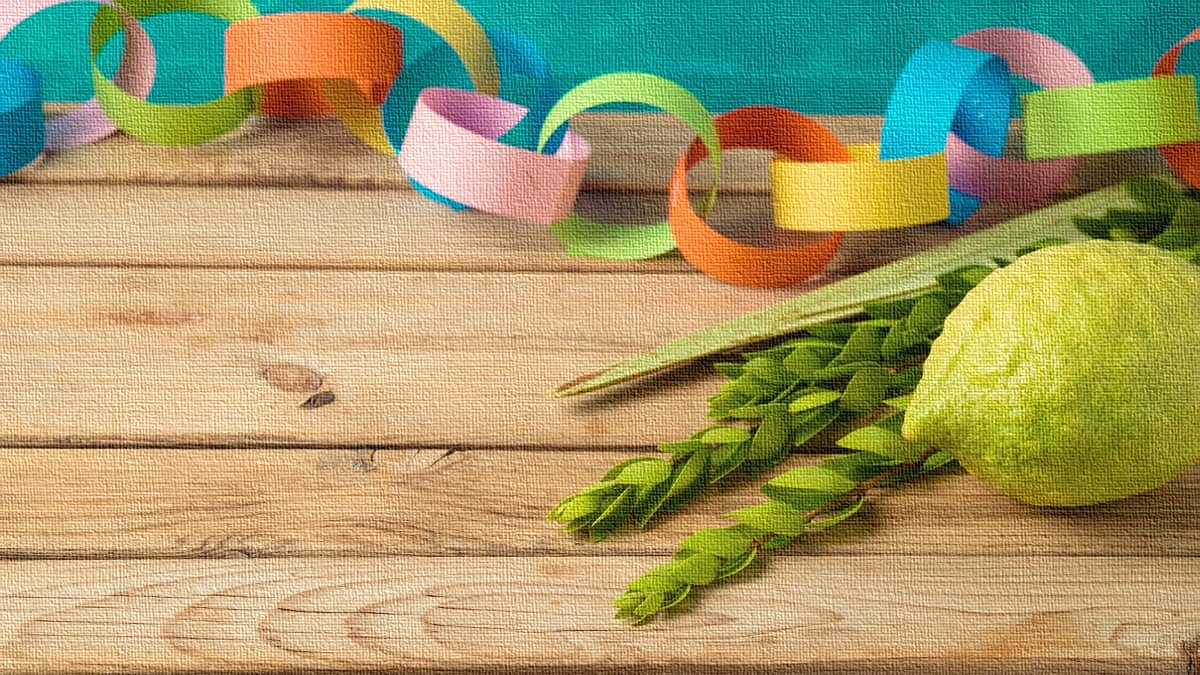 הוא אחד משמות החג והיא קובץ של אנשים
המרכזייה החינוכית הארצית - "ילדים בסיכוי" המועצה לילד החוסה
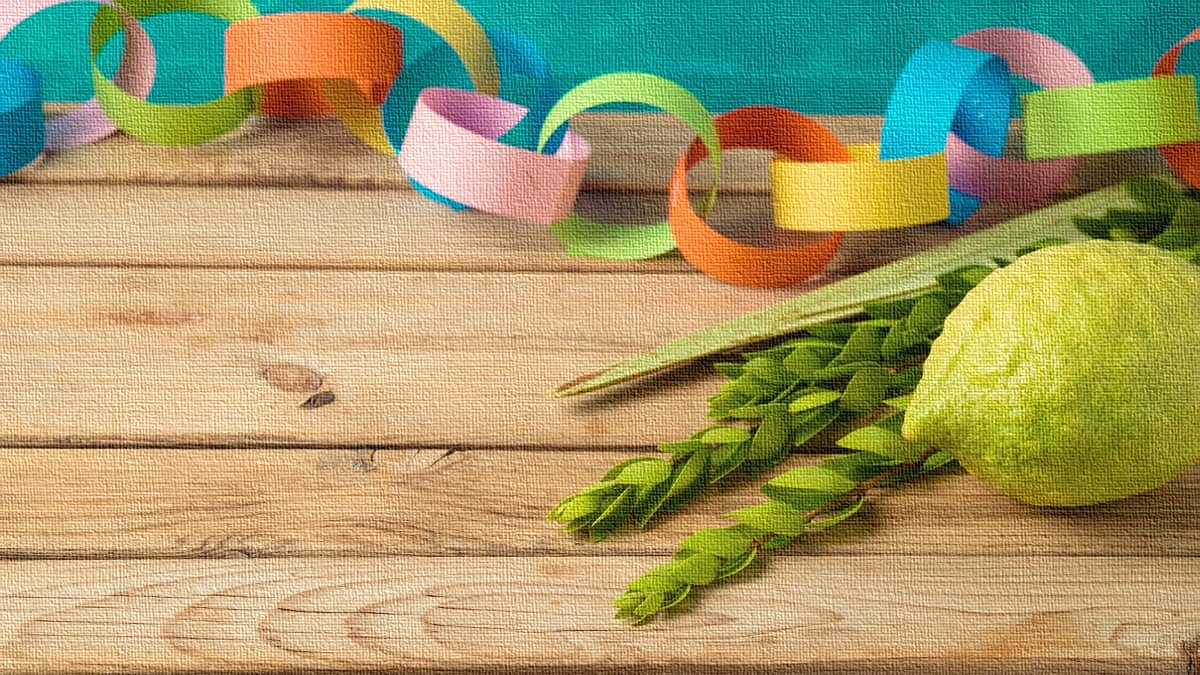 אסיף ואסיפה
המרכזייה החינוכית הארצית - "ילדים בסיכוי" המועצה לילד החוסה
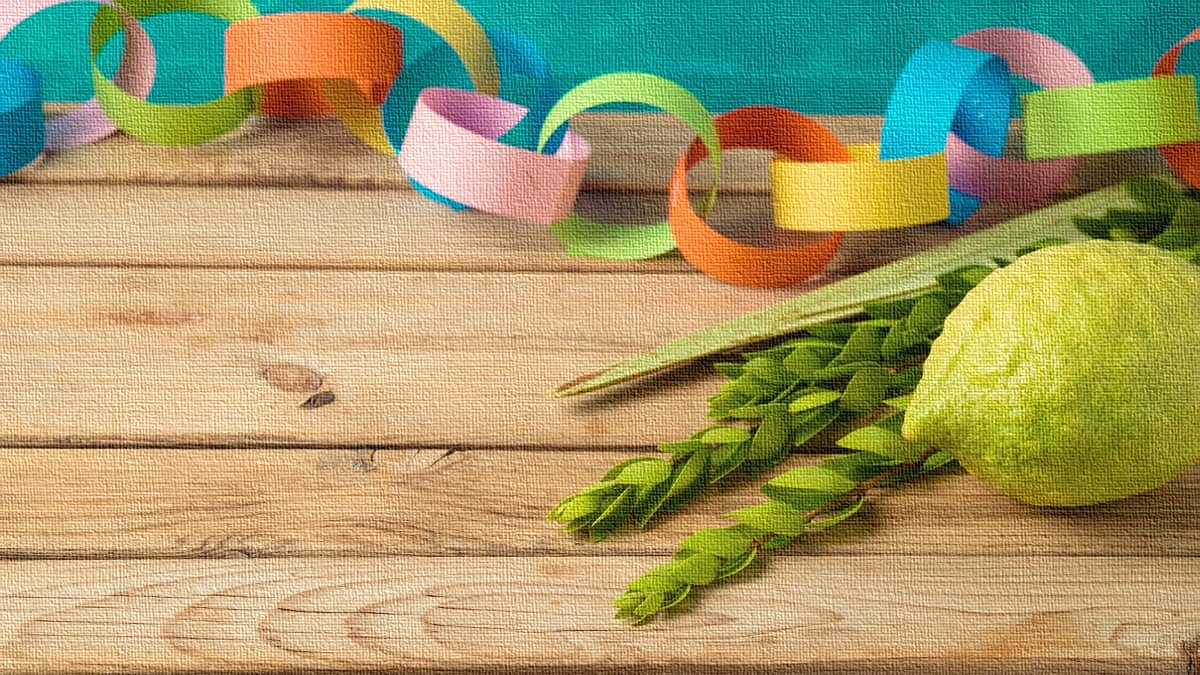 הוא בסוף היום מגיע והיא אחת מארבעה
המרכזייה החינוכית הארצית - "ילדים בסיכוי" המועצה לילד החוסה
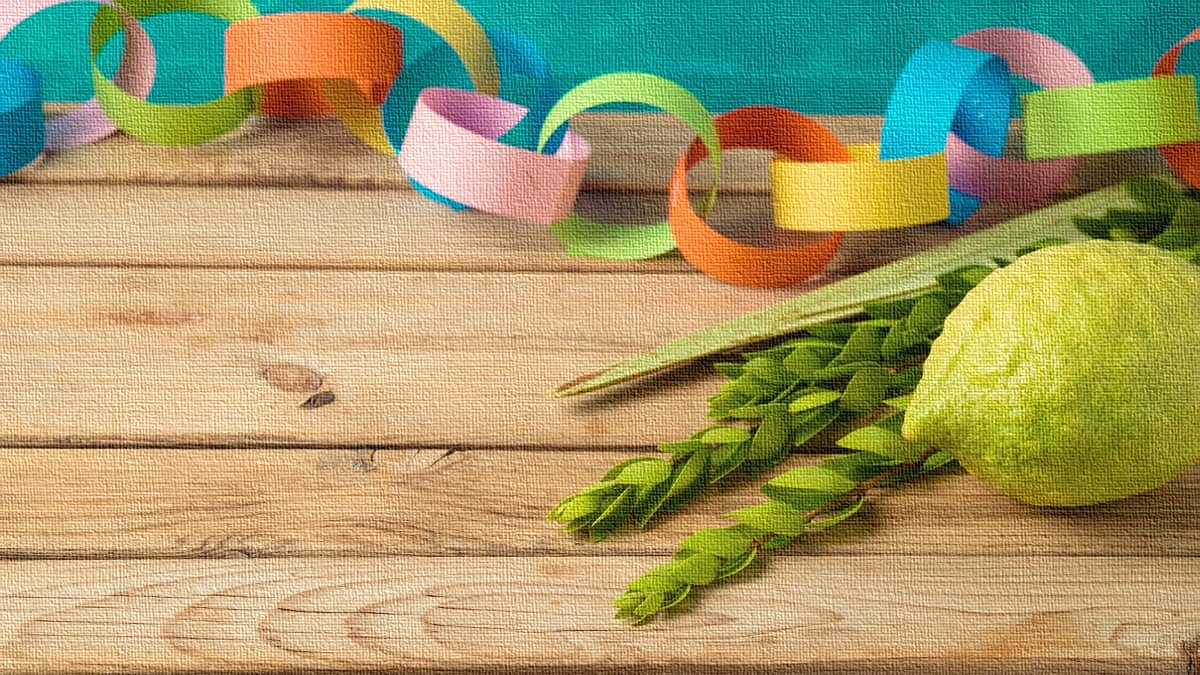 ערב וערבה
המרכזייה החינוכית הארצית - "ילדים בסיכוי" המועצה לילד החוסה
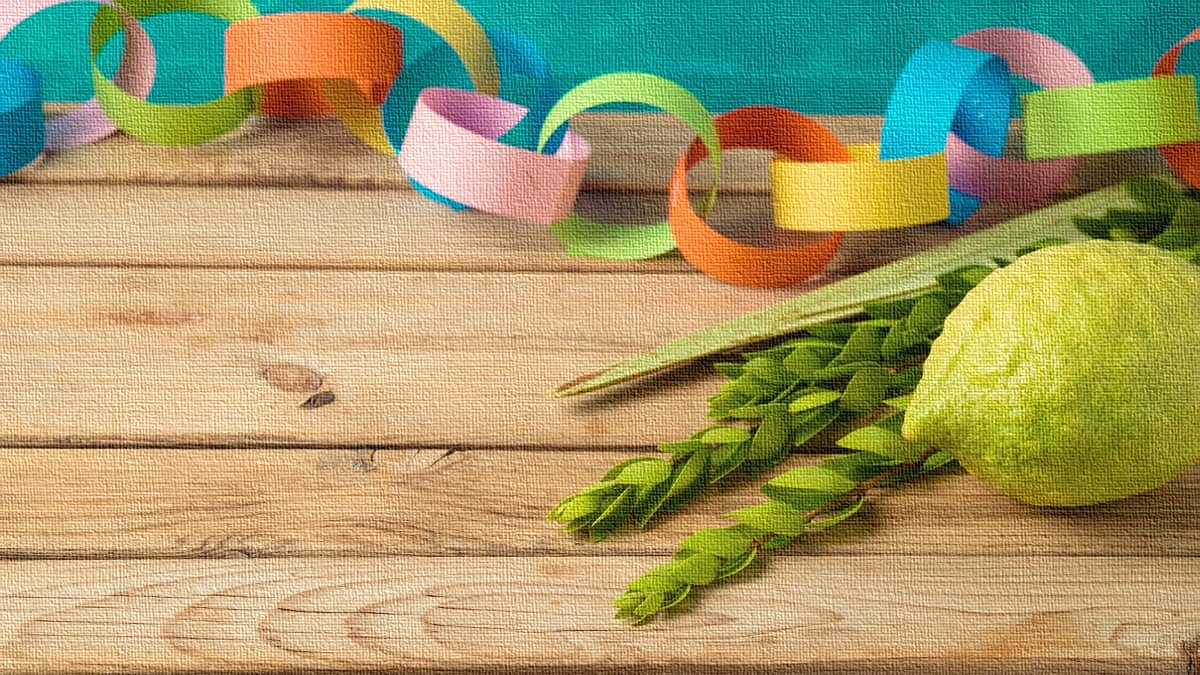 הוא אחד מארבעה והיא אסתר המלכה
המרכזייה החינוכית הארצית - "ילדים בסיכוי" המועצה לילד החוסה
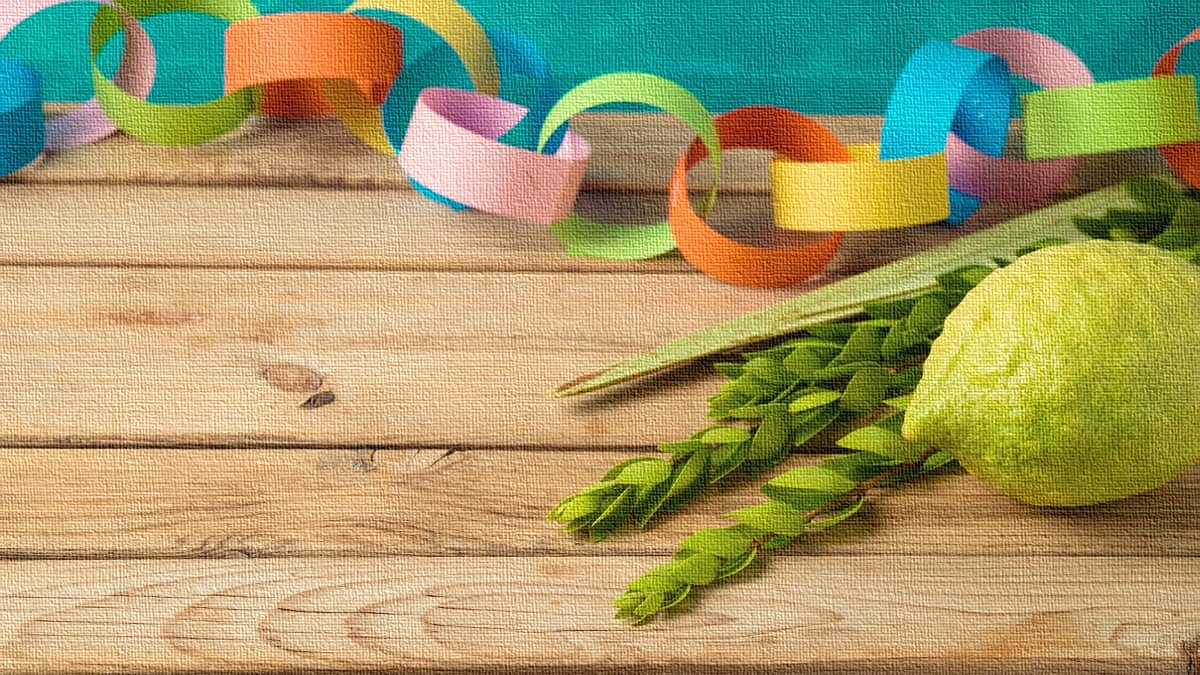 הדס והדסה
המרכזייה החינוכית הארצית - "ילדים בסיכוי" המועצה לילד החוסה
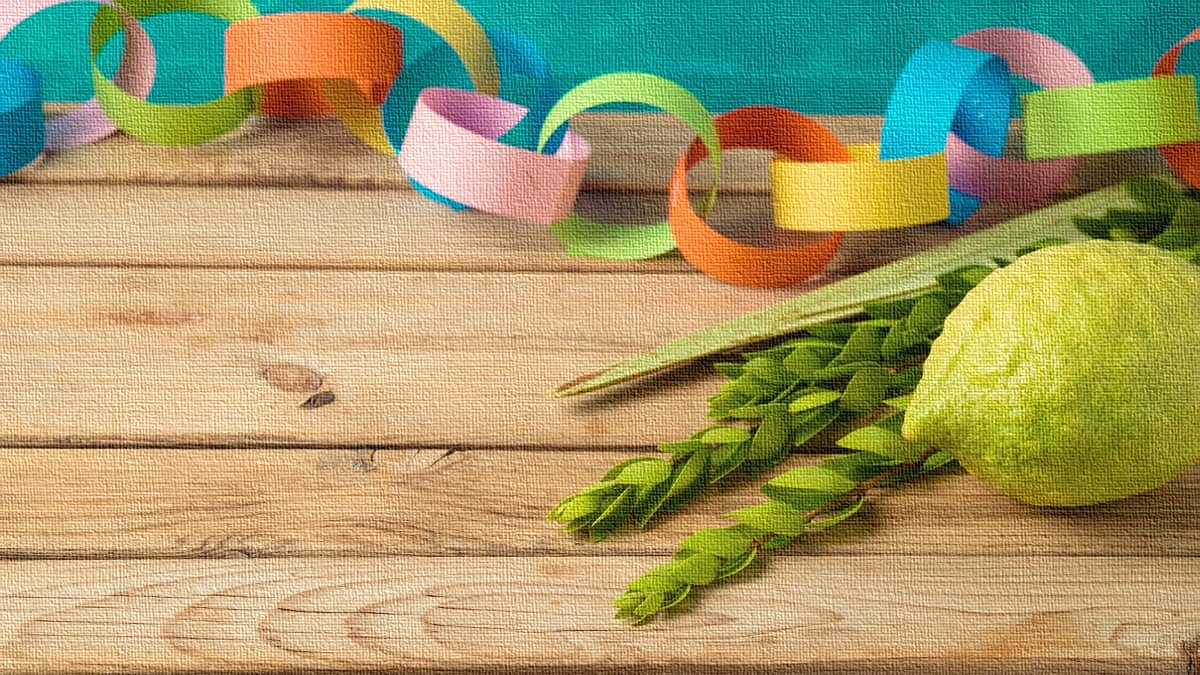 הוא הזכר של היונה והיא תמימה ומאירה
המרכזייה החינוכית הארצית - "ילדים בסיכוי" המועצה לילד החוסה
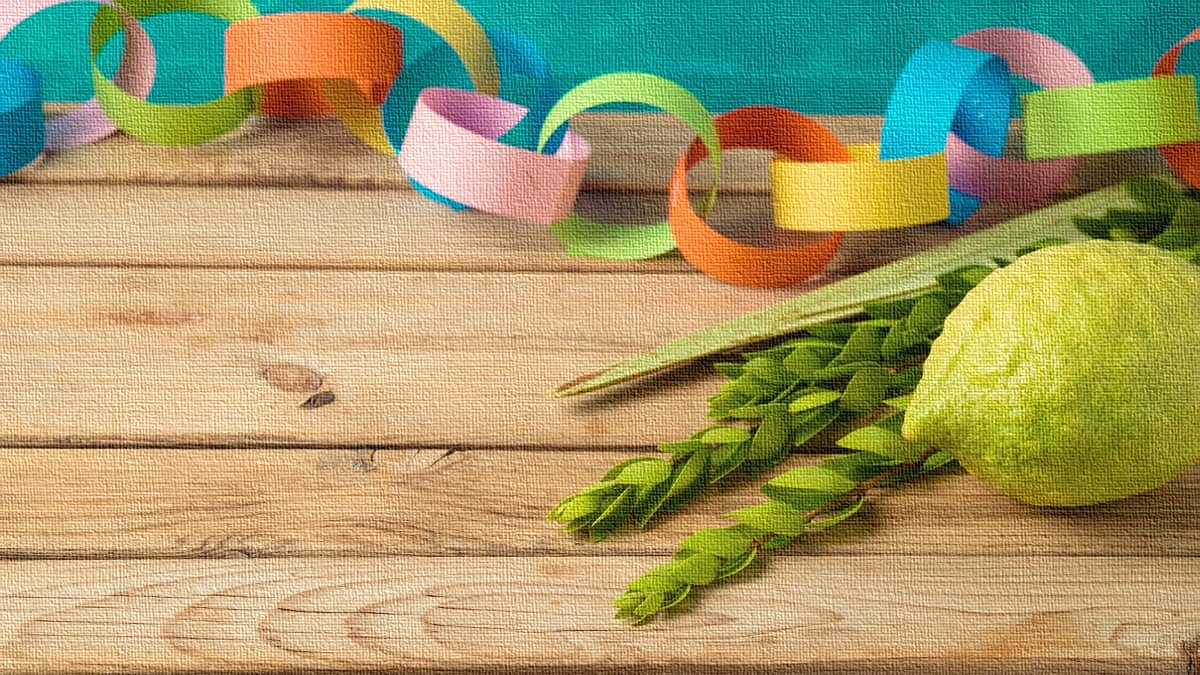 תור ותורה
המרכזייה החינוכית הארצית - "ילדים בסיכוי" המועצה לילד החוסה
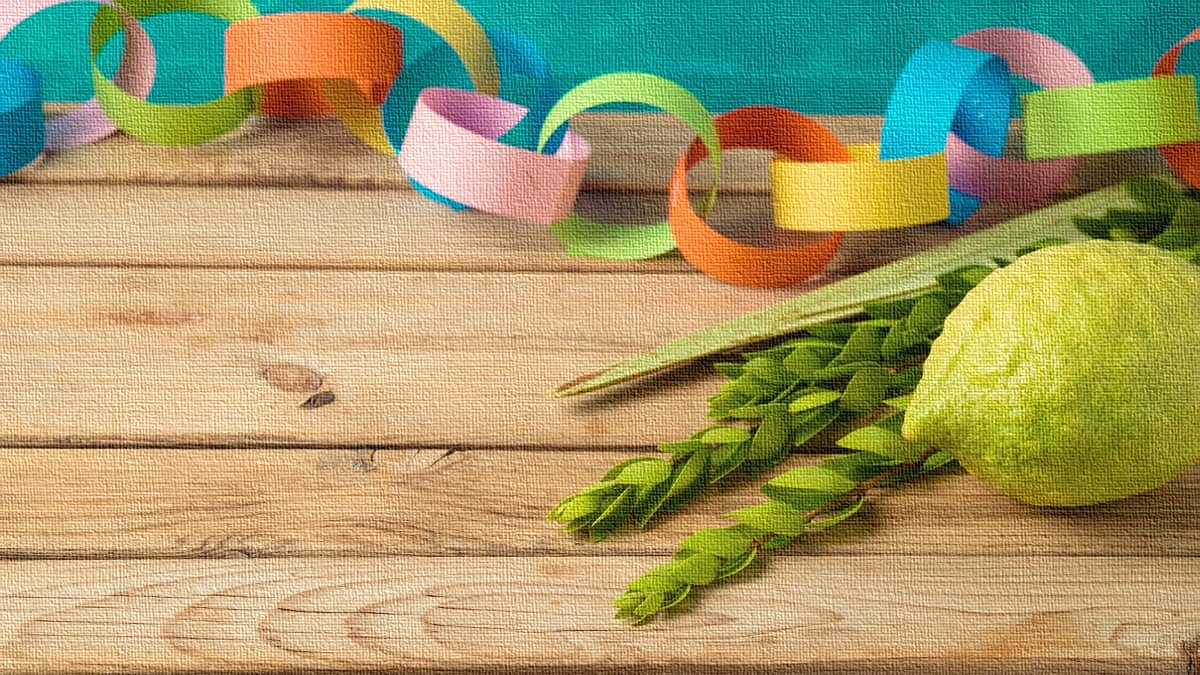 הוא פורח בסתו והיא באבן חפרה
המרכזייה החינוכית הארצית - "ילדים בסיכוי" המועצה לילד החוסה
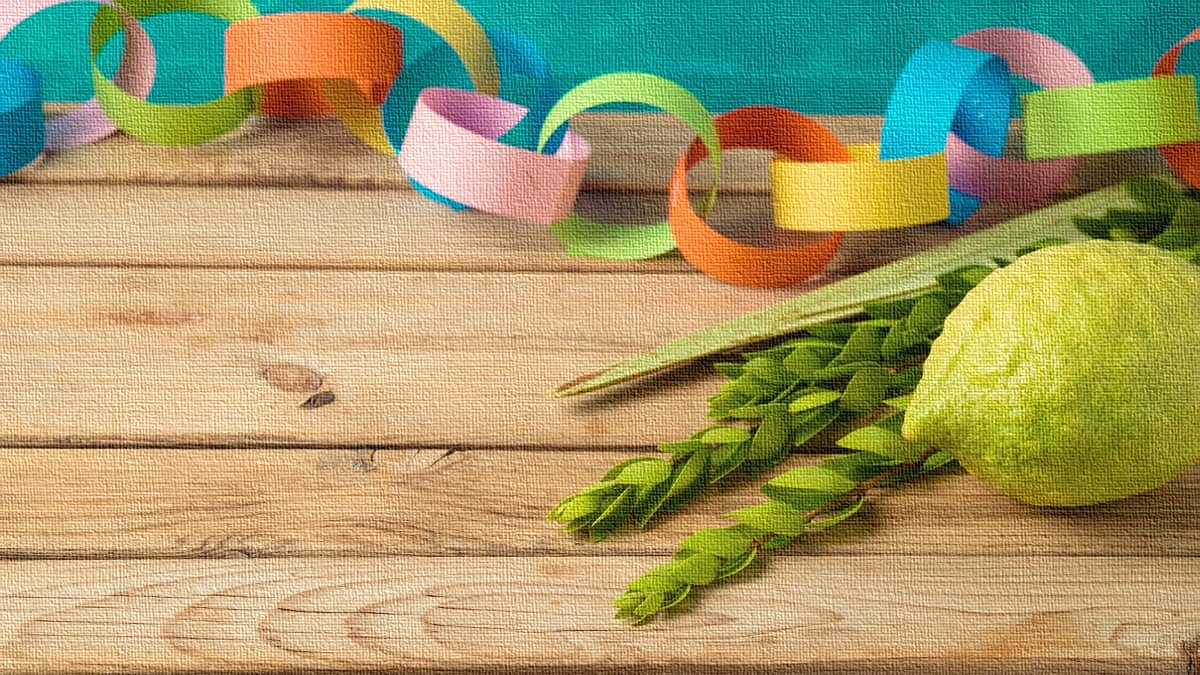 חצב וחצבה
המרכזייה החינוכית הארצית - "ילדים בסיכוי" המועצה לילד החוסה
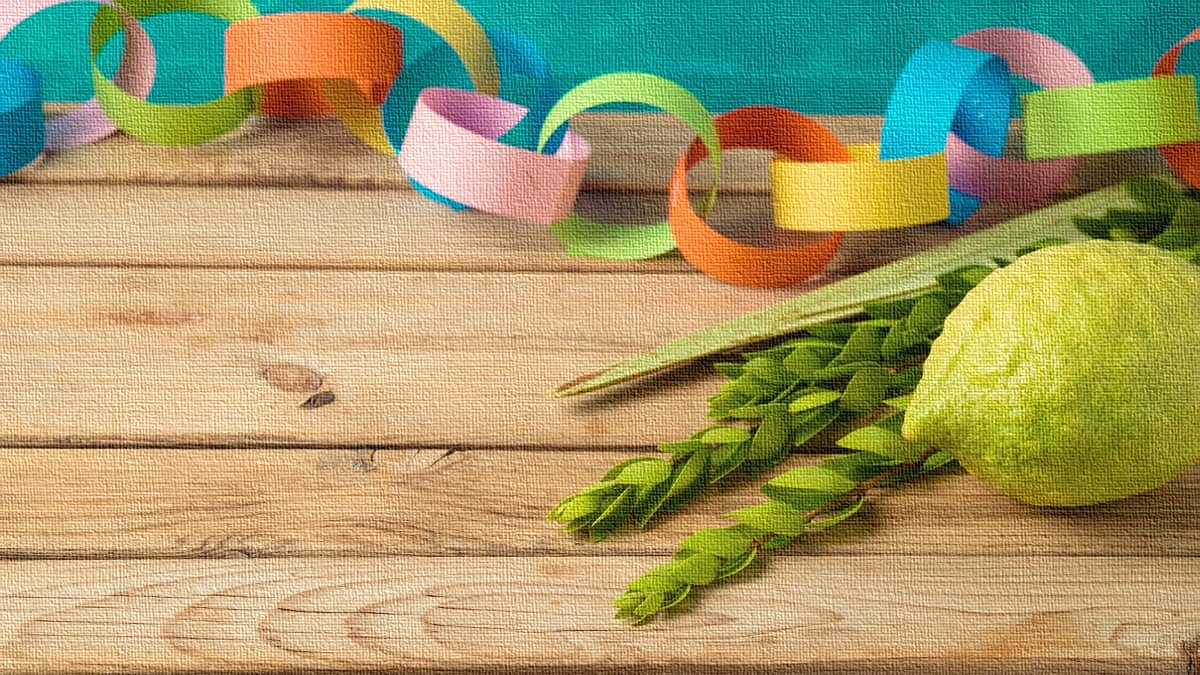 הוא אחד משניים להכריע המאזניים והיא היד שלה
המרכזייה החינוכית הארצית - "ילדים בסיכוי" המועצה לילד החוסה
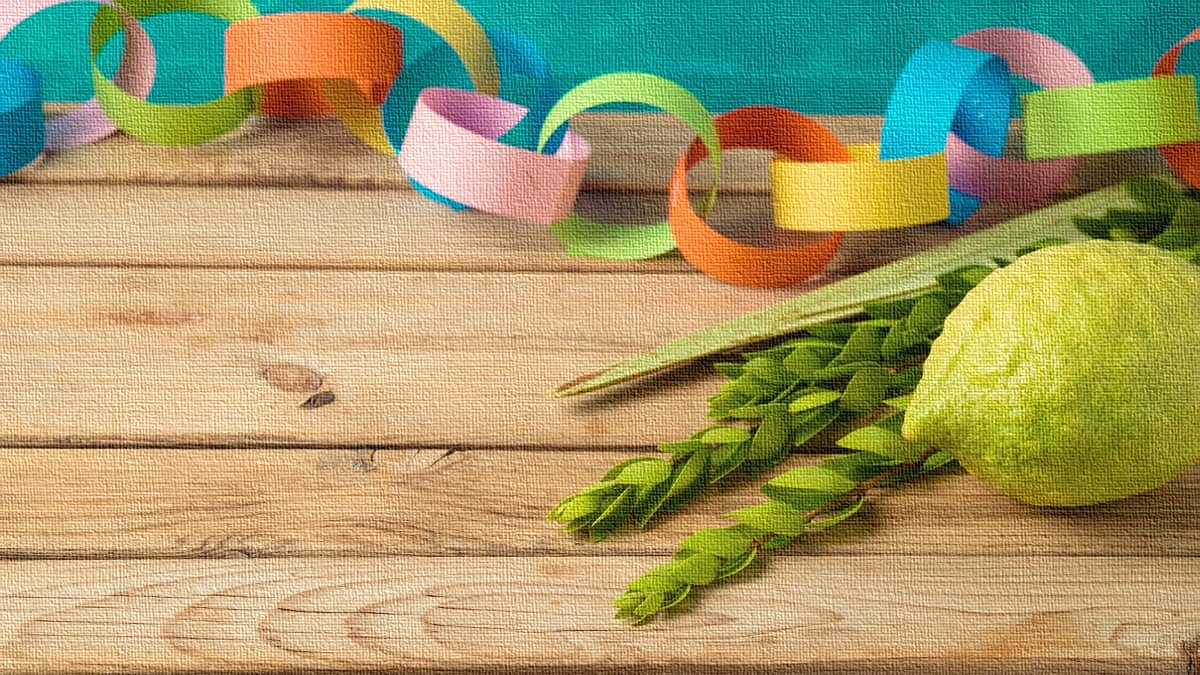 כף וכפה
המרכזייה החינוכית הארצית - "ילדים בסיכוי" המועצה לילד החוסה
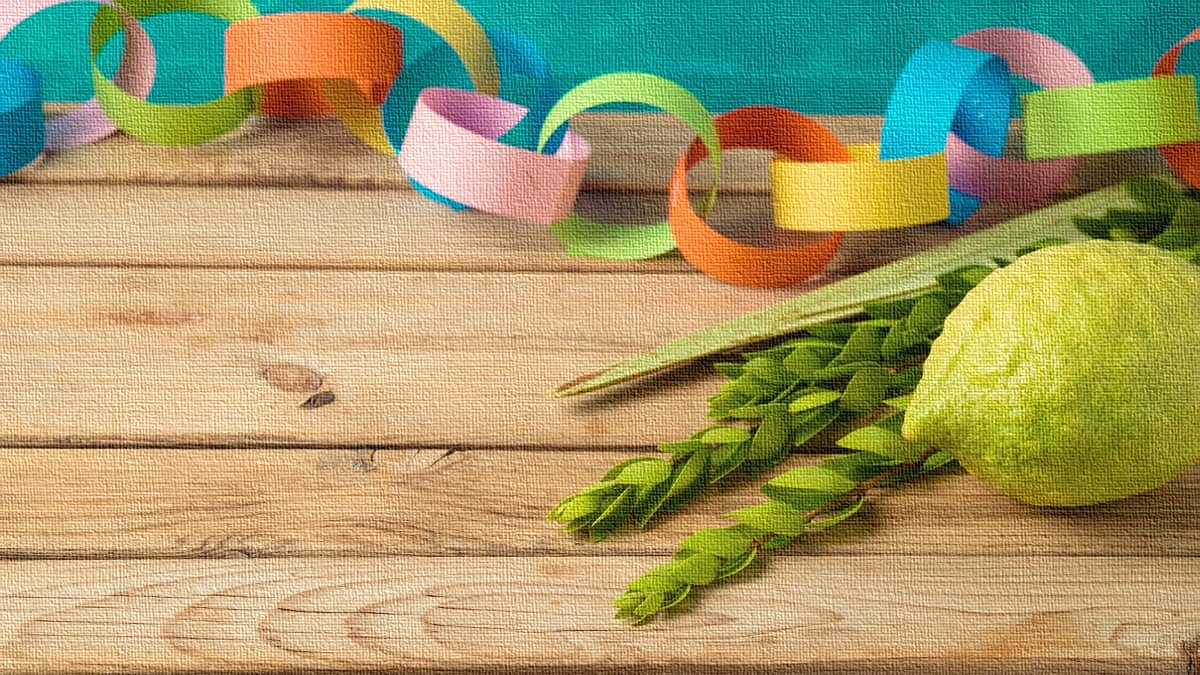 הוא איסוף זיתים והיא שם משפחתה של זמרת ושחקנית
המרכזייה החינוכית הארצית - "ילדים בסיכוי" המועצה לילד החוסה
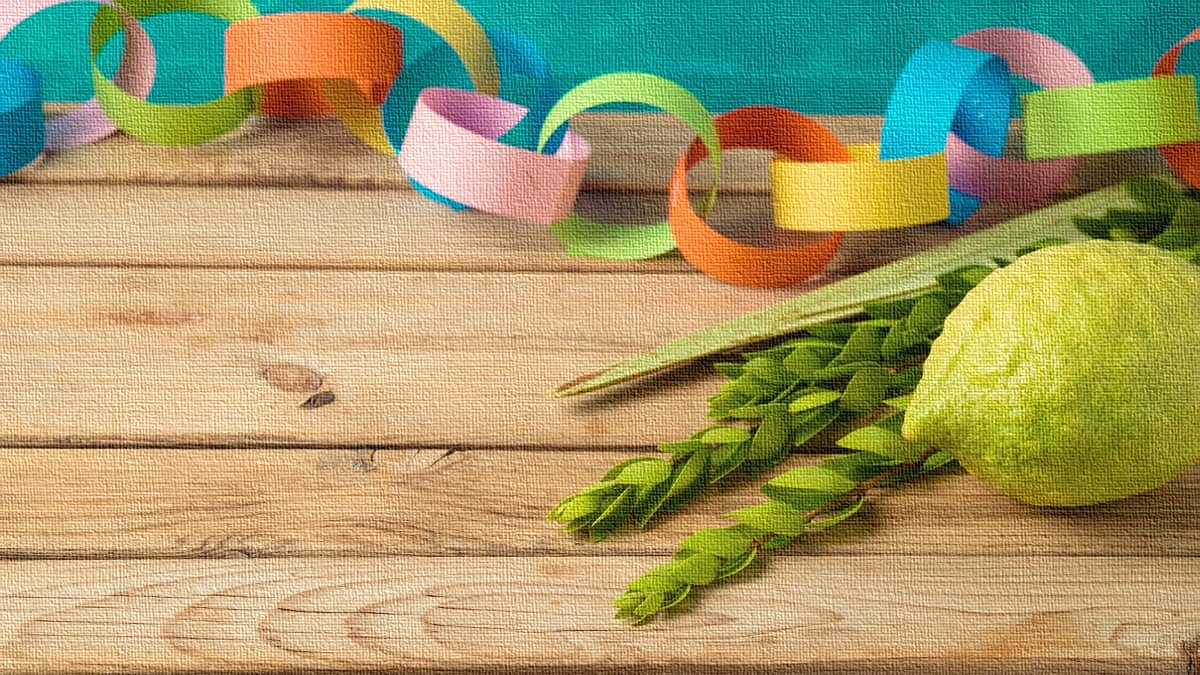 מסיק ומסיקה
המרכזייה החינוכית הארצית - "ילדים בסיכוי" המועצה לילד החוסה
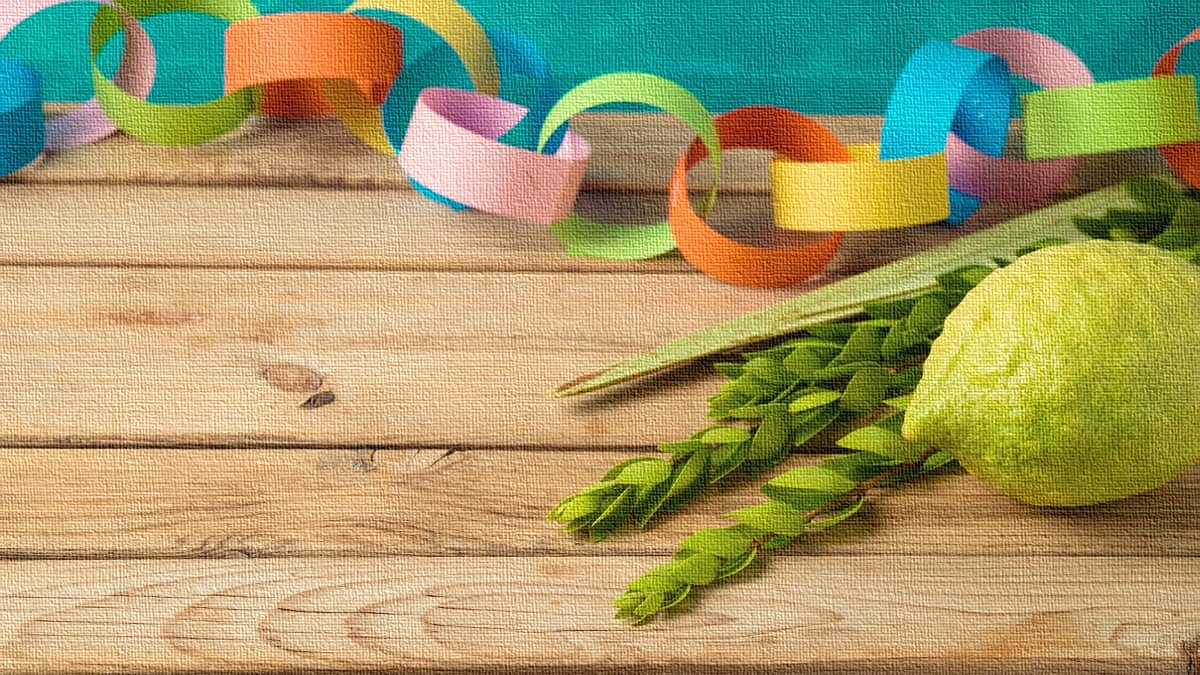 הוא, על גדותיו בוכה הערבה והיא חלק וירושה
המרכזייה החינוכית הארצית - "ילדים בסיכוי" המועצה לילד החוסה
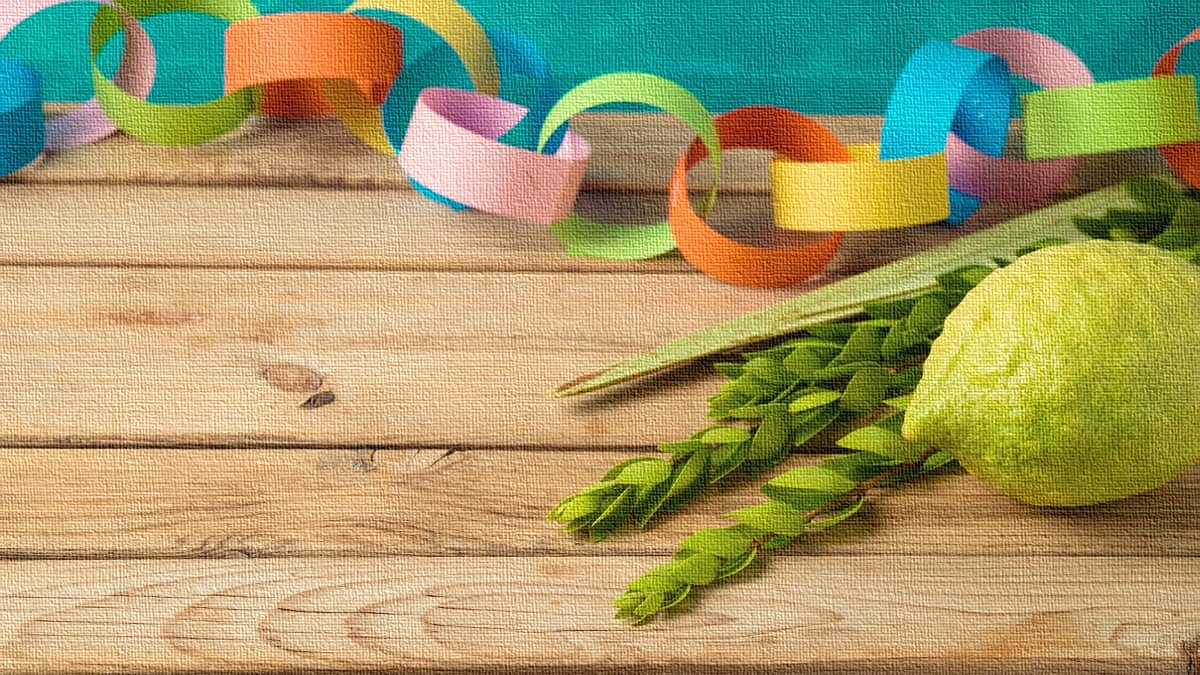 נחל ונחלה
המרכזייה החינוכית הארצית - "ילדים בסיכוי" המועצה לילד החוסה
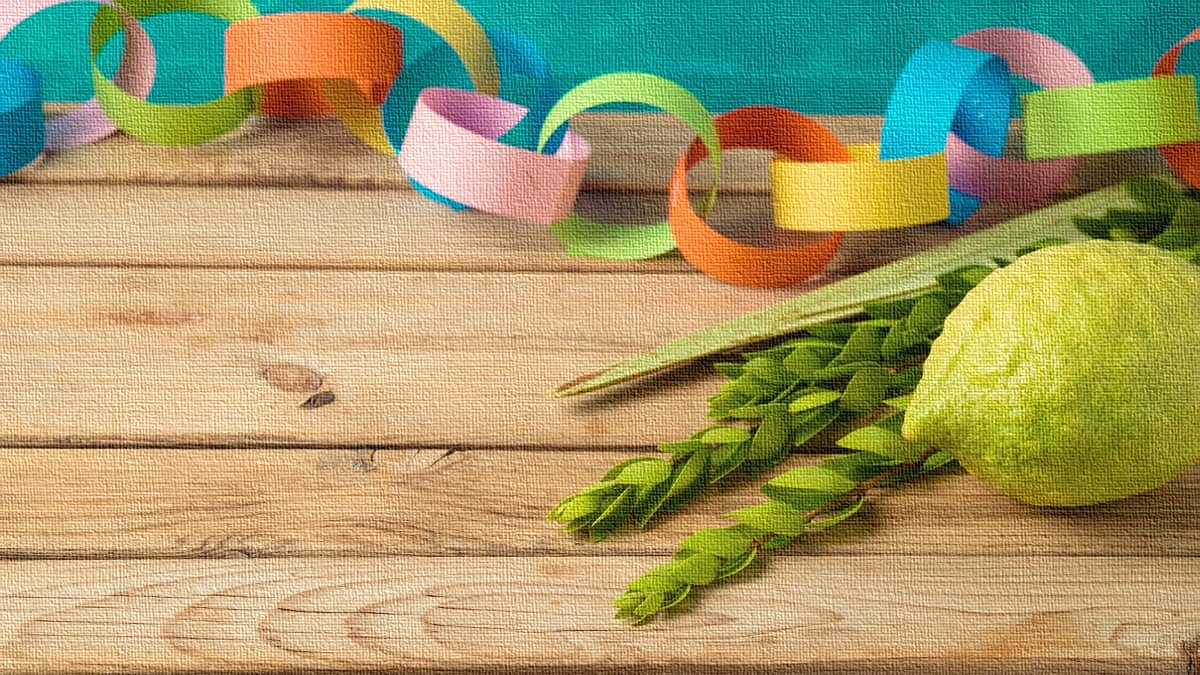 הוא משפחה של פירות והיא הרחקה או מניעה
המרכזייה החינוכית הארצית - "ילדים בסיכוי" המועצה לילד החוסה
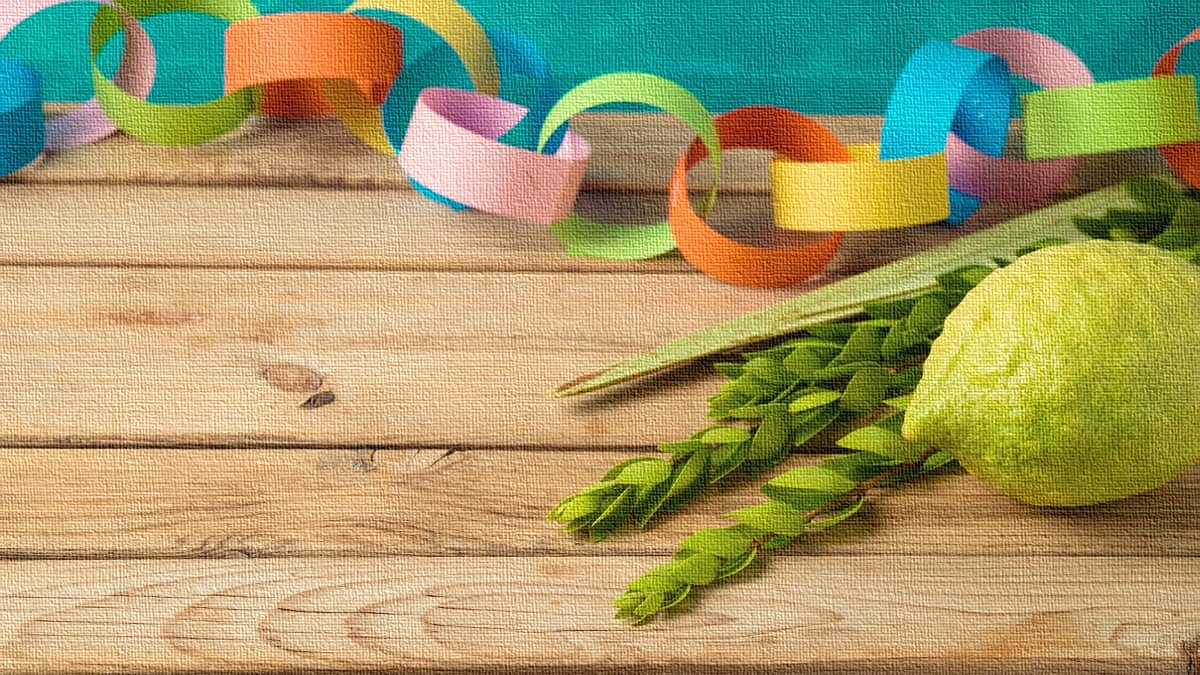 הדר והדרה
המרכזייה החינוכית הארצית - "ילדים בסיכוי" המועצה לילד החוסה
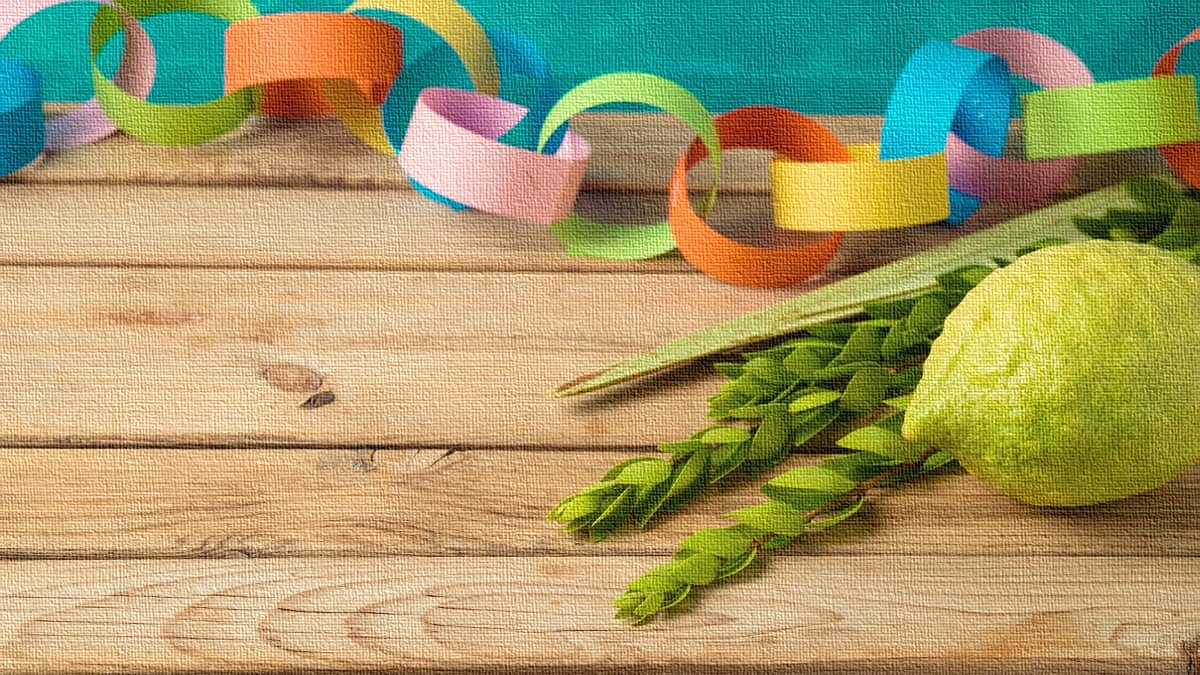 הוא מחבר בין השוק לירך והיא איחול
המרכזייה החינוכית הארצית - "ילדים בסיכוי" המועצה לילד החוסה
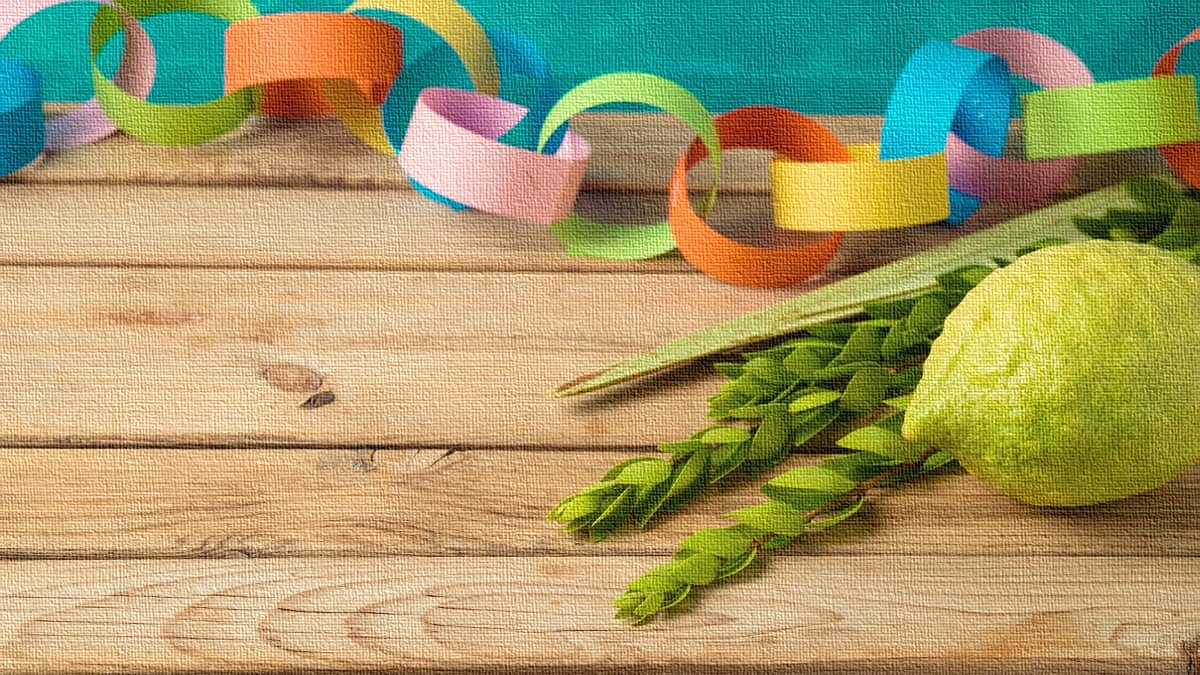 ברך וברכה
המרכזייה החינוכית הארצית - "ילדים בסיכוי" המועצה לילד החוסה
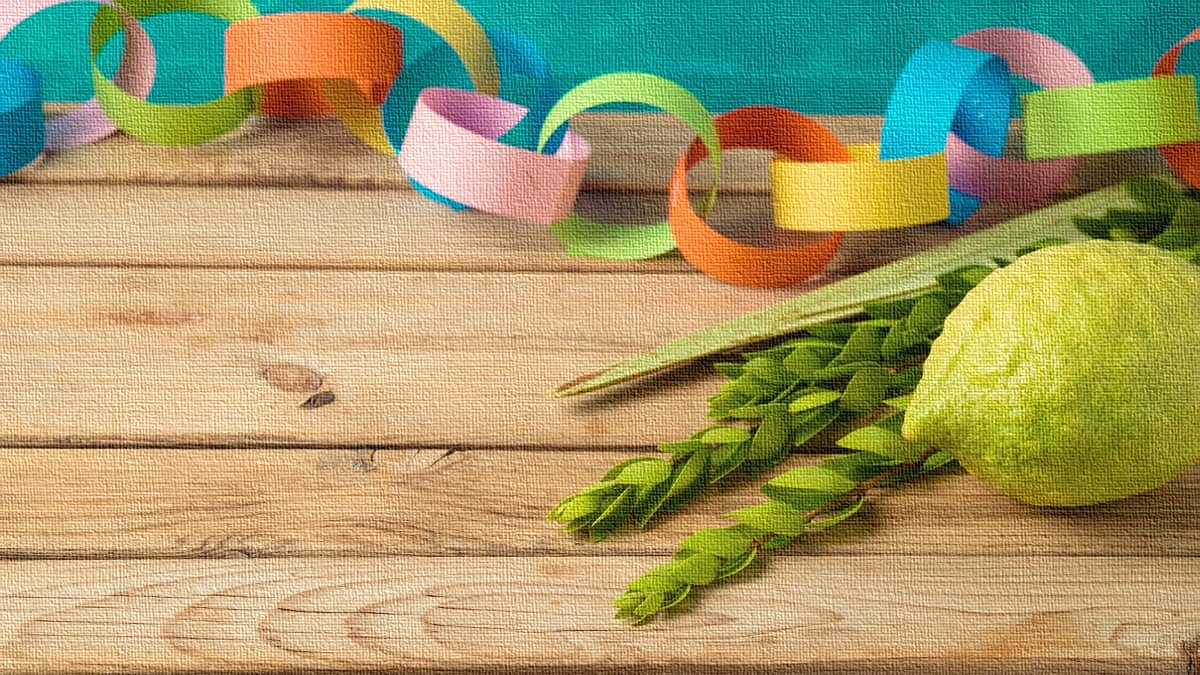 הוא ההיפך מחום והיא נגיף שהופך עולמות
המרכזייה החינוכית הארצית - "ילדים בסיכוי" המועצה לילד החוסה
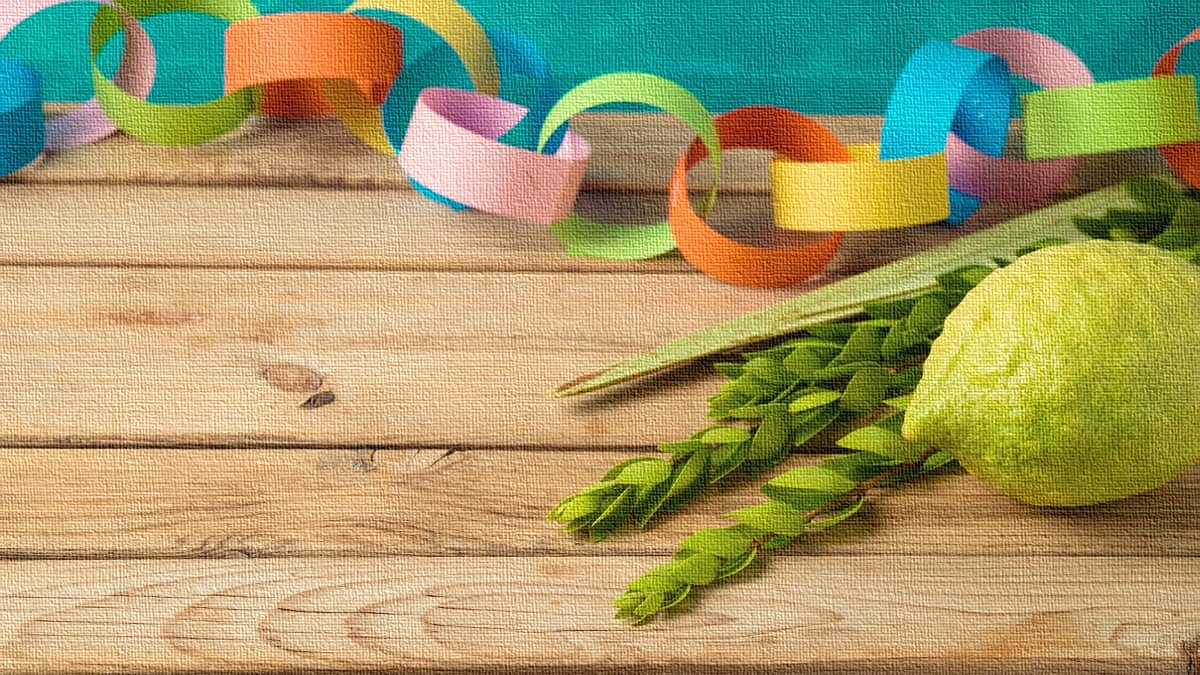 קור וקורונה
המרכזייה החינוכית הארצית - "ילדים בסיכוי" המועצה לילד החוסה
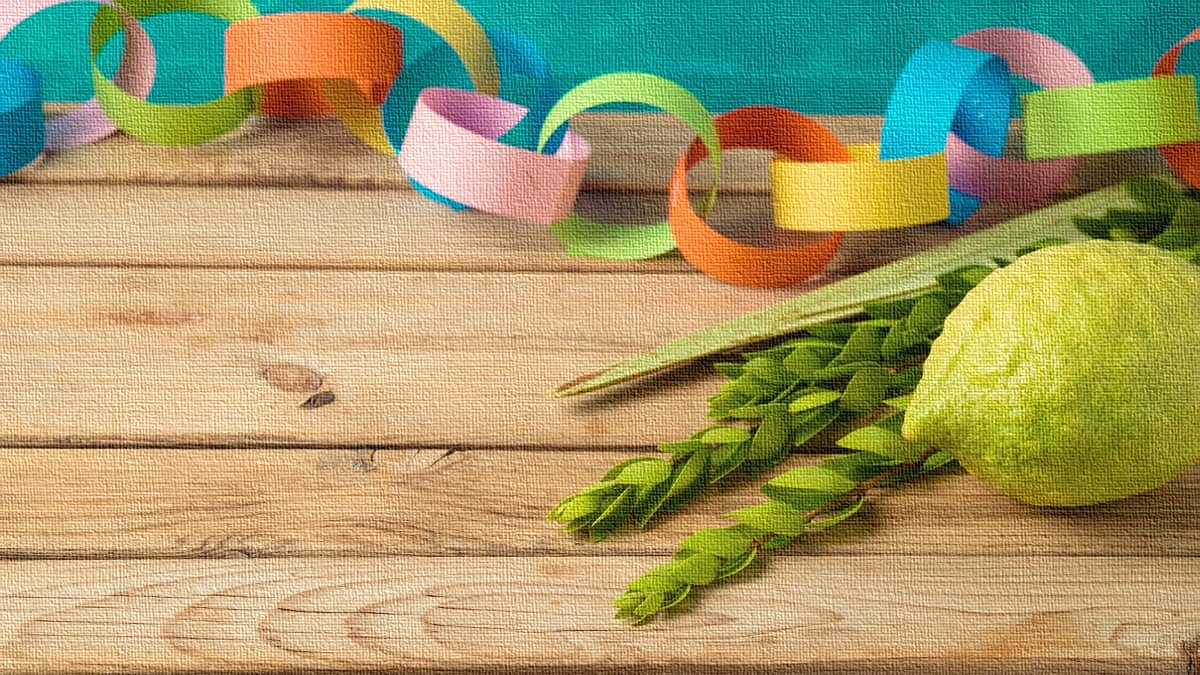 לכבודה ששים ושמחים וכשאליו מגיעים עומדים וממתינים
המרכזייה החינוכית הארצית - "ילדים בסיכוי" המועצה לילד החוסה
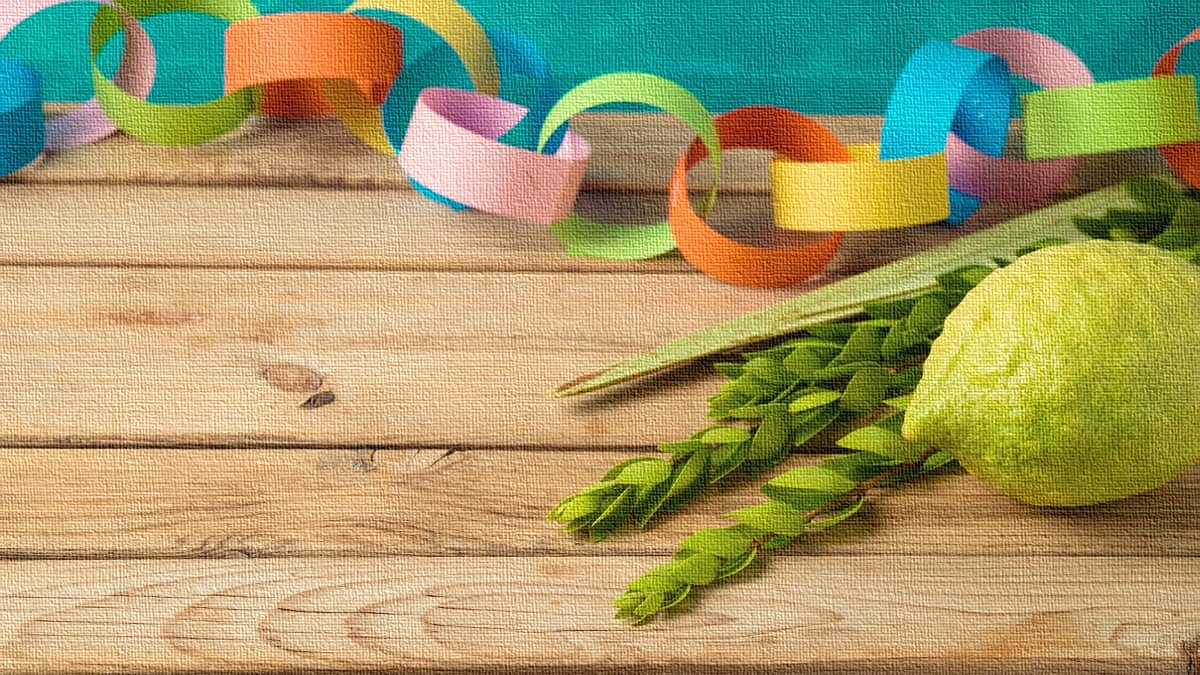 תורה ותור
המרכזייה החינוכית הארצית - "ילדים בסיכוי" המועצה לילד החוסה
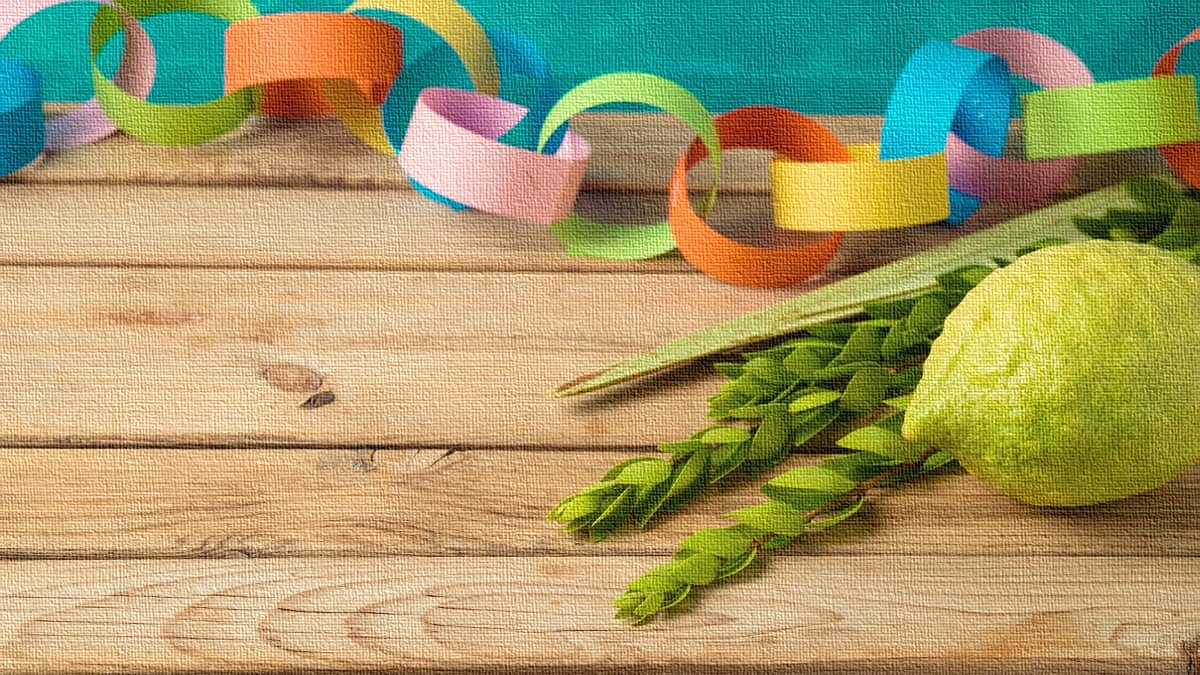 הוא עצם בפה והיא יפה ושונה
המרכזייה החינוכית הארצית - "ילדים בסיכוי" המועצה לילד החוסה
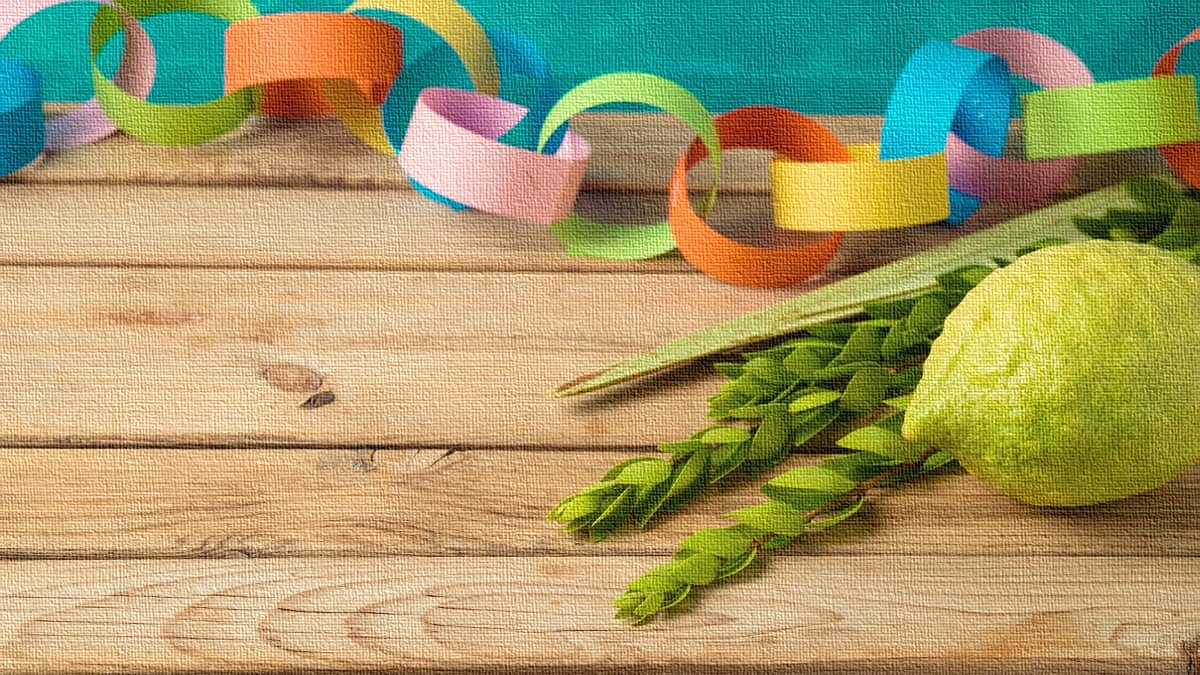 שן ושנה
המרכזייה החינוכית הארצית - "ילדים בסיכוי" המועצה לילד החוסה
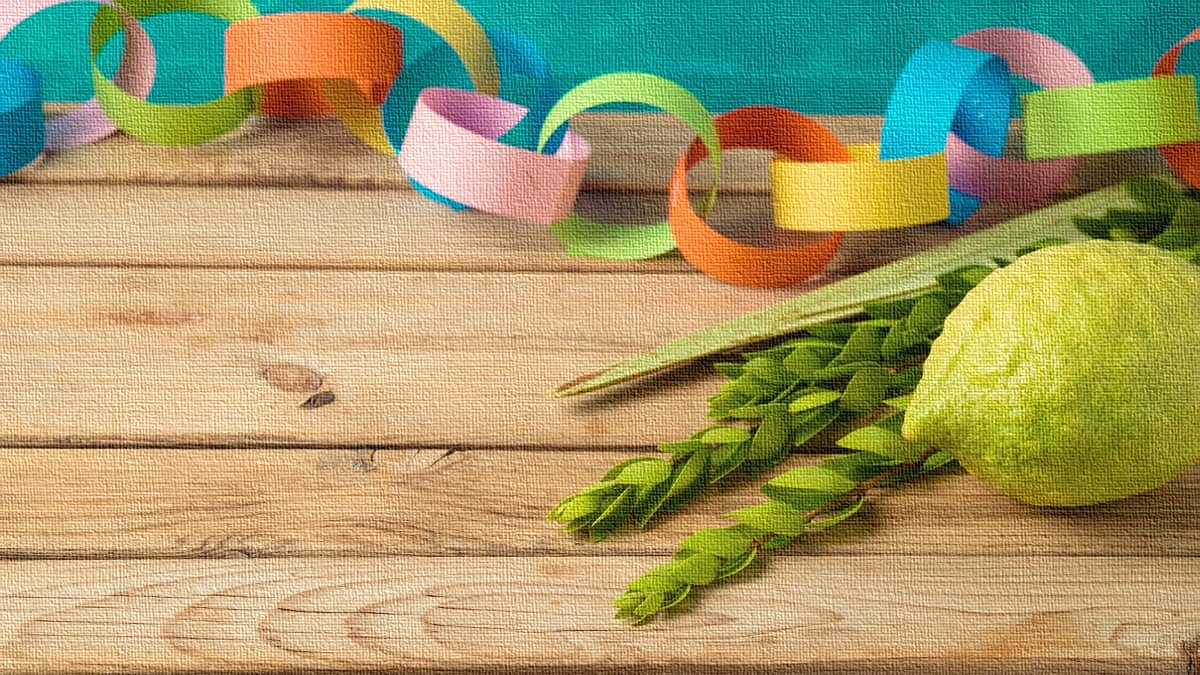 קפד ראשו/זנבו
המרכזייה החינוכית הארצית - "ילדים בסיכוי" המועצה לילד החוסה
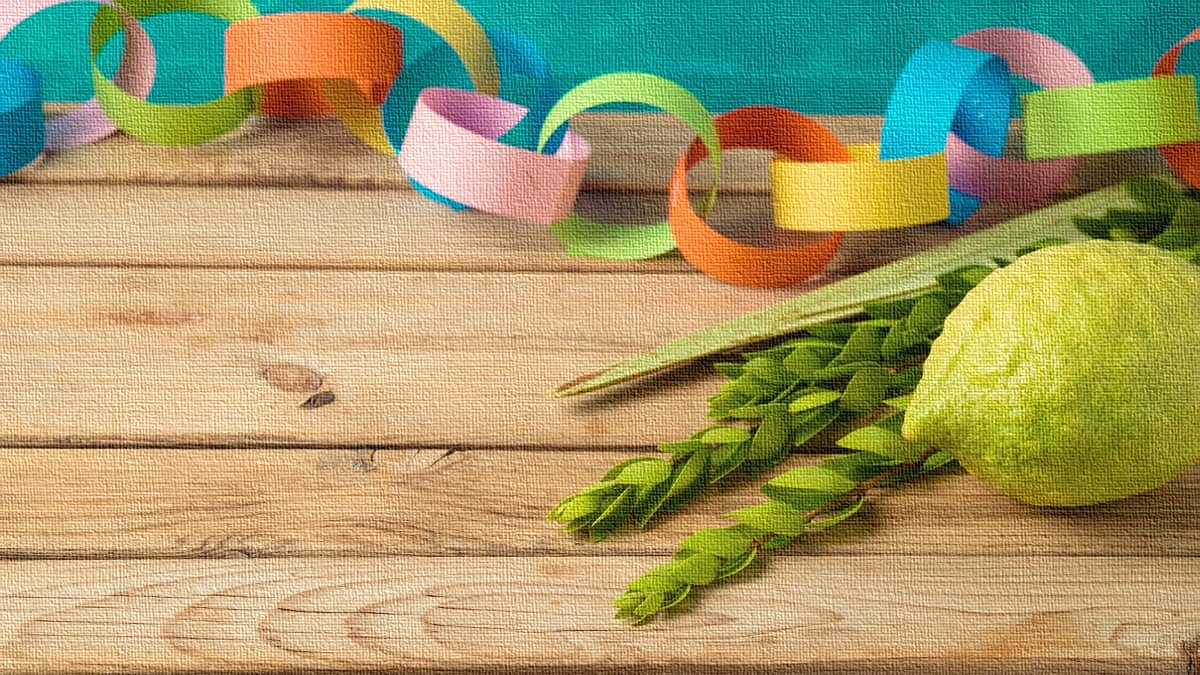 אחד מארבעה ואחד משבעה, קפד זנבו והוא נגמר
המרכזייה החינוכית הארצית - "ילדים בסיכוי" המועצה לילד החוסה
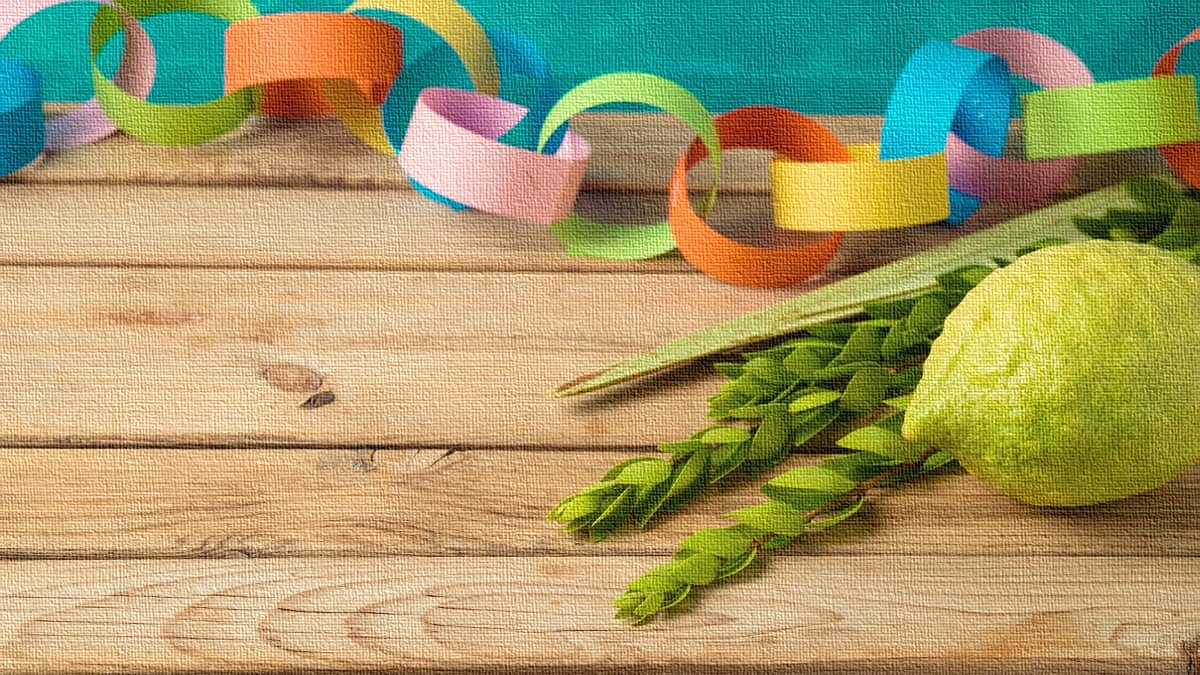 תמר - תם
המרכזייה החינוכית הארצית - "ילדים בסיכוי" המועצה לילד החוסה
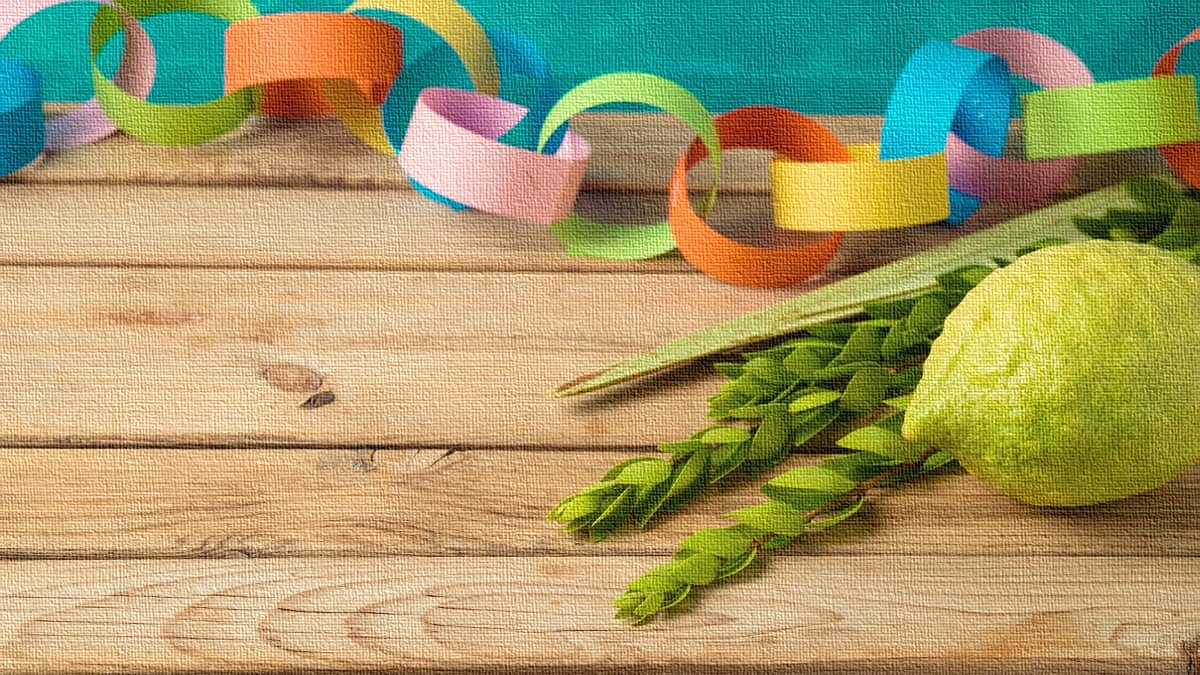 פרח הפורח בסתיו. קפד ראשו ותקבל חיה עם בית על הגב
המרכזייה החינוכית הארצית - "ילדים בסיכוי" המועצה לילד החוסה
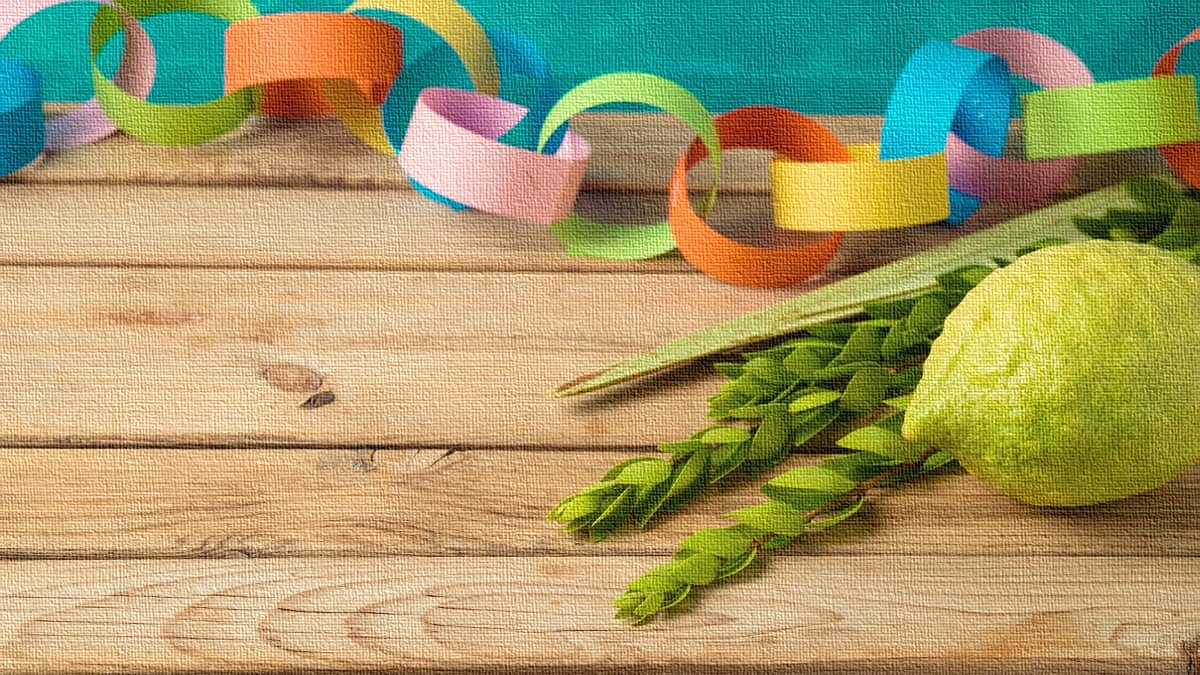 חצב - צב
המרכזייה החינוכית הארצית - "ילדים בסיכוי" המועצה לילד החוסה
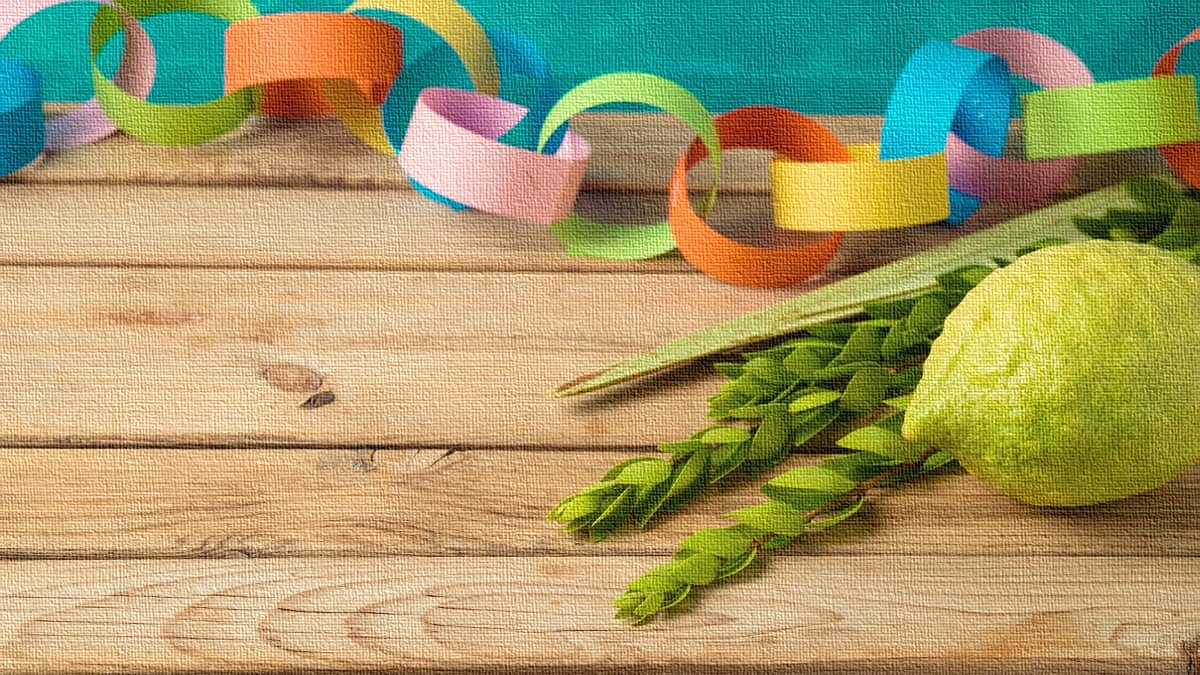 בתקופת החגים זוהי העונה. קפד ראשה ותקבל סימן המסמן צליל מנגינה
המרכזייה החינוכית הארצית - "ילדים בסיכוי" המועצה לילד החוסה
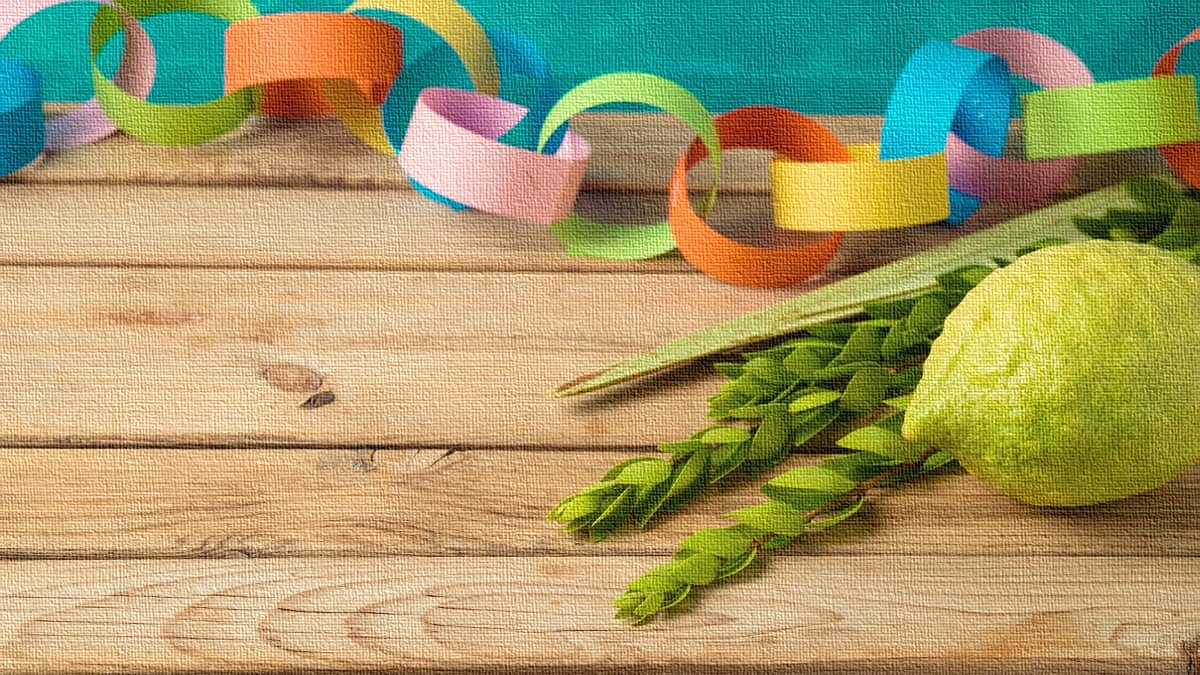 סתו - תו
המרכזייה החינוכית הארצית - "ילדים בסיכוי" המועצה לילד החוסה
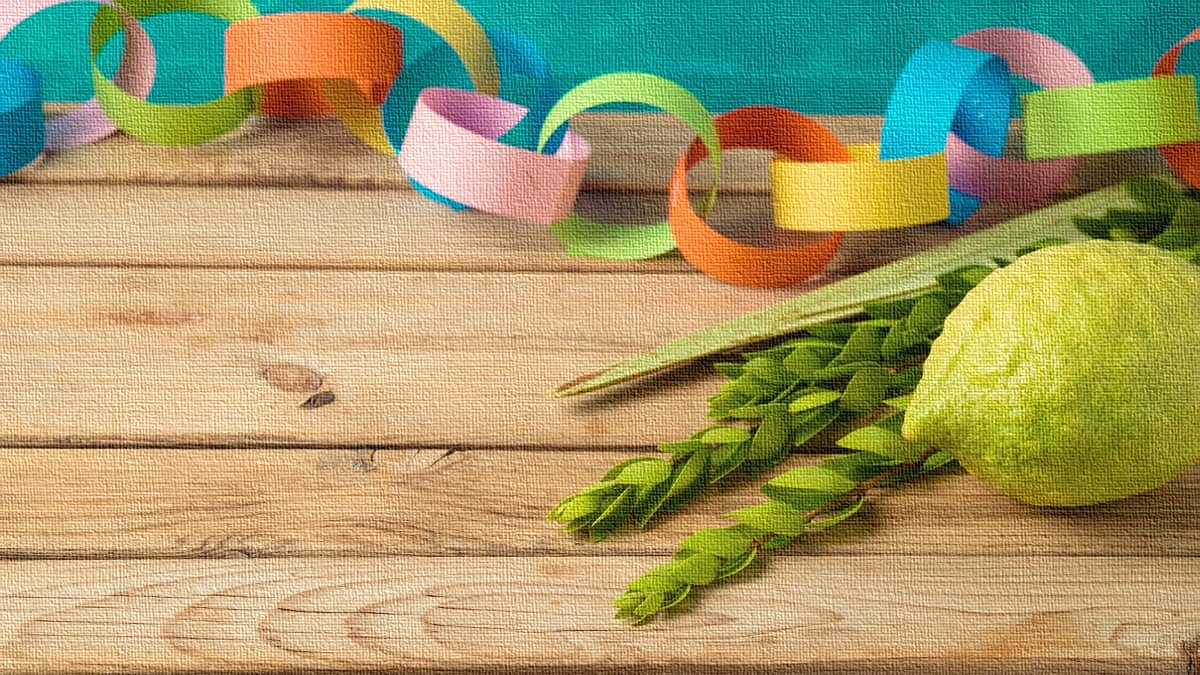 אחד מארבעה קפד זנבו ותרנגולות שם תמצא
המרכזייה החינוכית הארצית - "ילדים בסיכוי" המועצה לילד החוסה
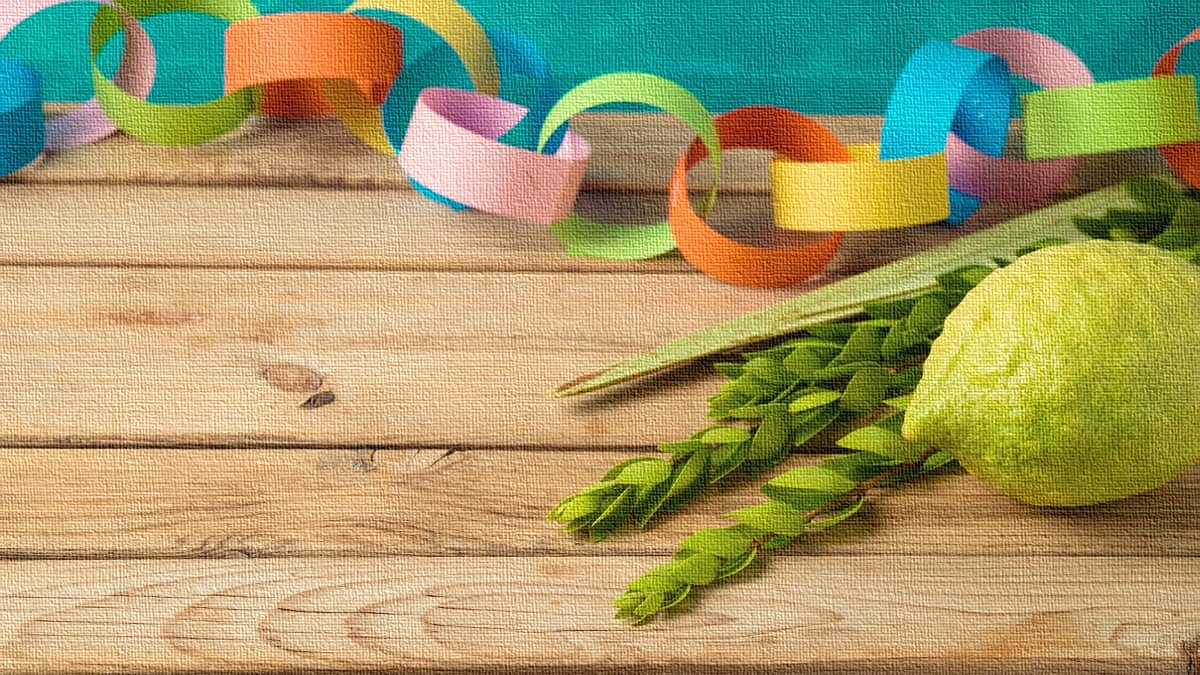 לולב - לול
המרכזייה החינוכית הארצית - "ילדים בסיכוי" המועצה לילד החוסה
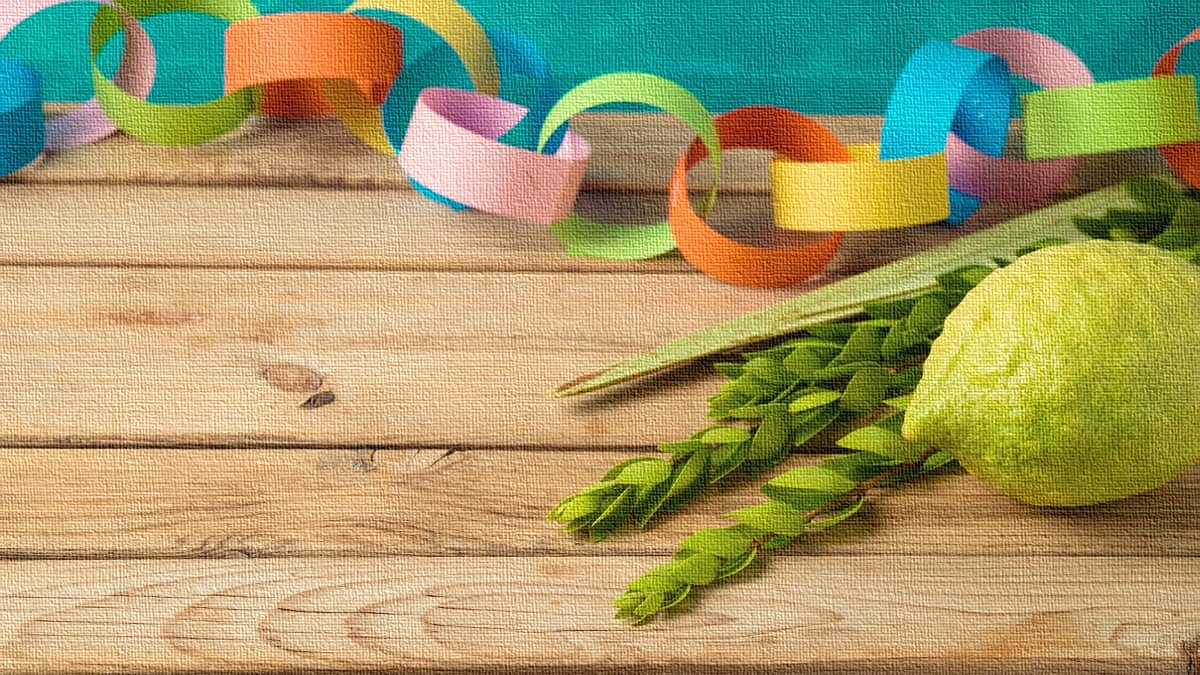 אחד משמות החג. קפד ראשו ותקבל ספורט של דו קרב
המרכזייה החינוכית הארצית - "ילדים בסיכוי" המועצה לילד החוסה
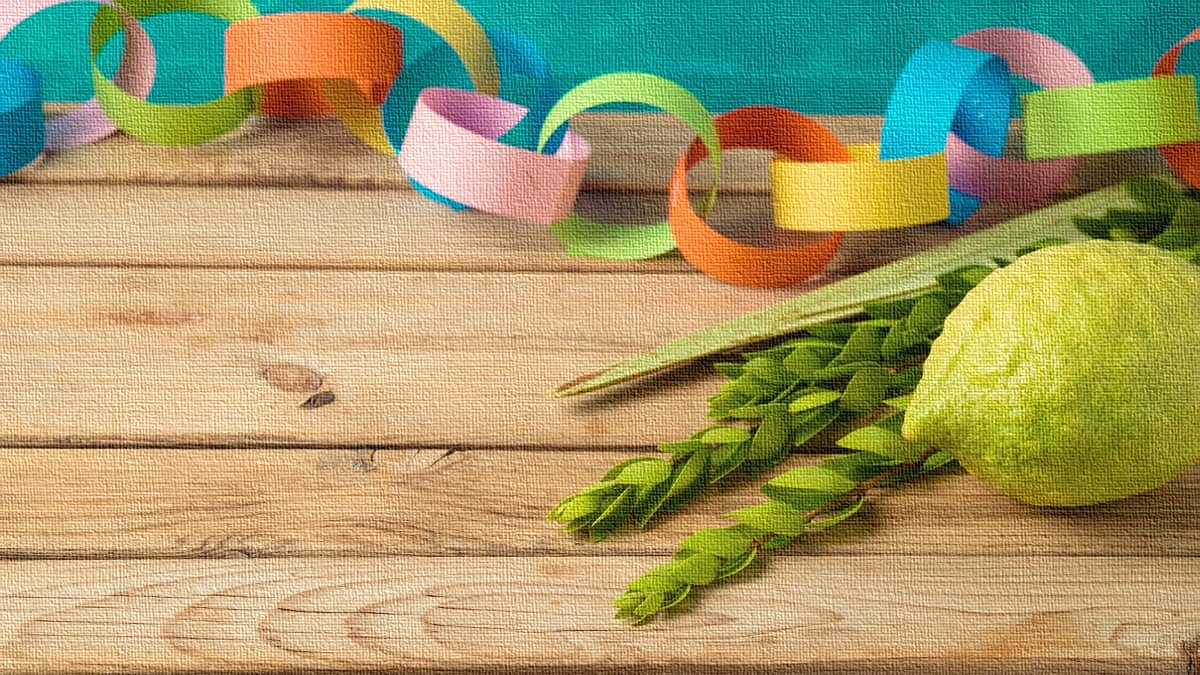 אסיף - סיף
המרכזייה החינוכית הארצית - "ילדים בסיכוי" המועצה לילד החוסה
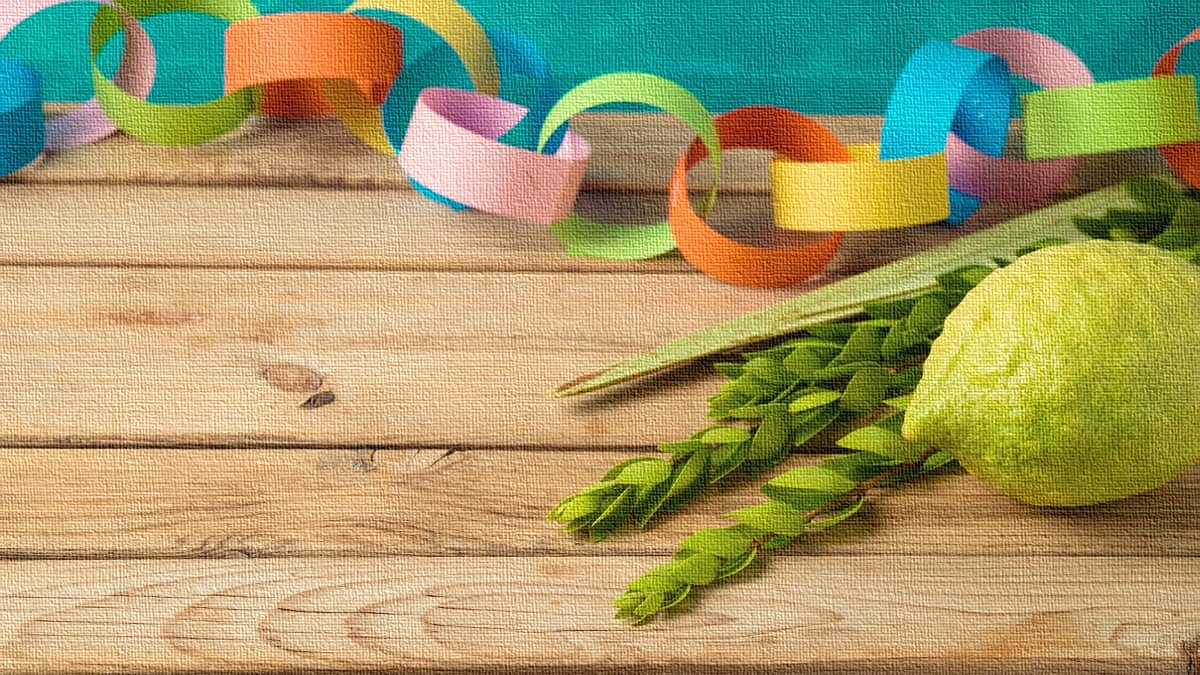 גדול הנביאים, קפד זנבו והוא זז
המרכזייה החינוכית הארצית - "ילדים בסיכוי" המועצה לילד החוסה
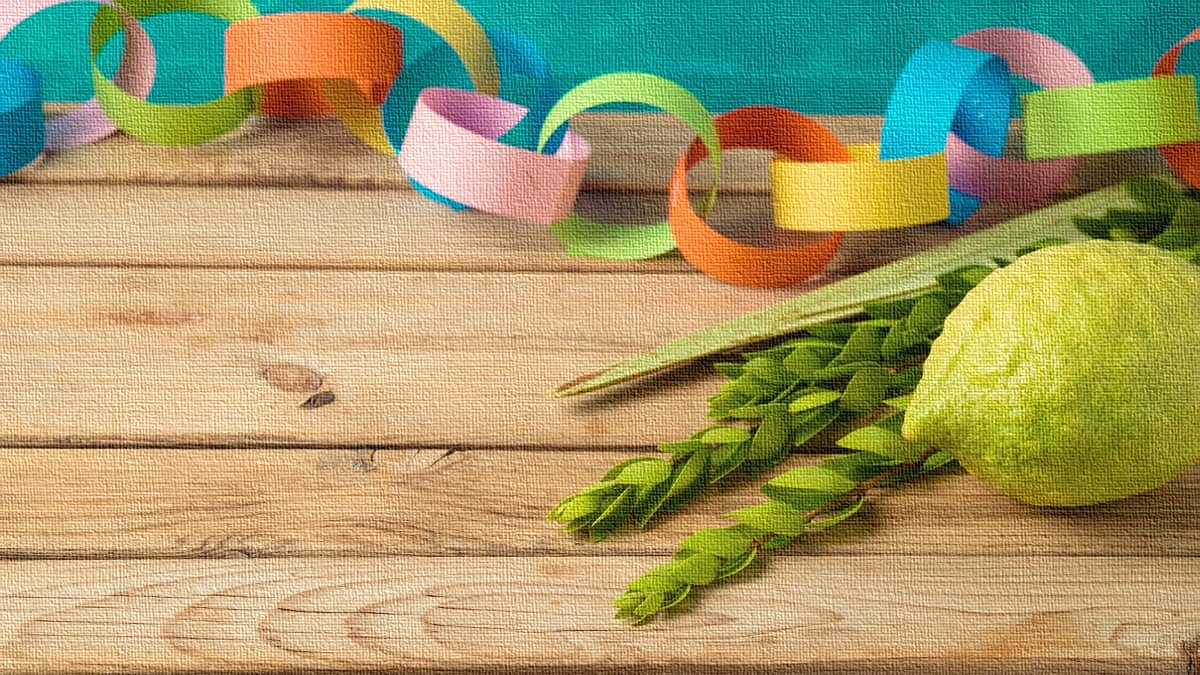 משה - מש
המרכזייה החינוכית הארצית - "ילדים בסיכוי" המועצה לילד החוסה
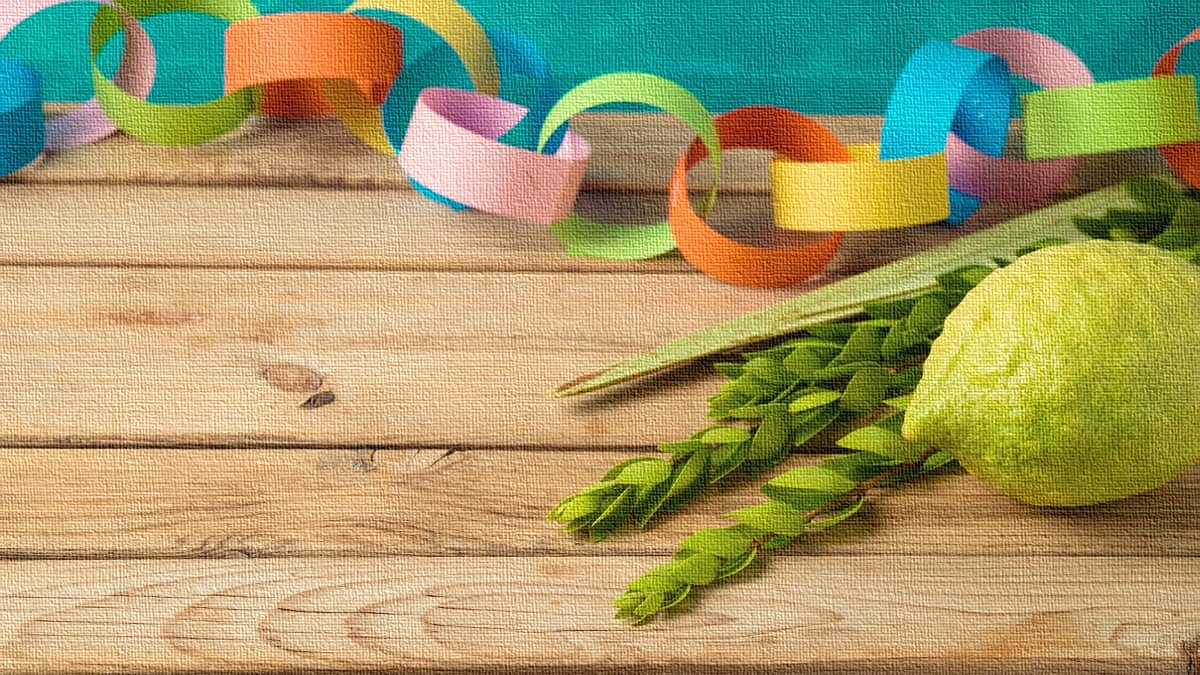 מה שיש באתרוג ובתמר (לולב), קפד ראשו ותקבל אומה
המרכזייה החינוכית הארצית - "ילדים בסיכוי" המועצה לילד החוסה
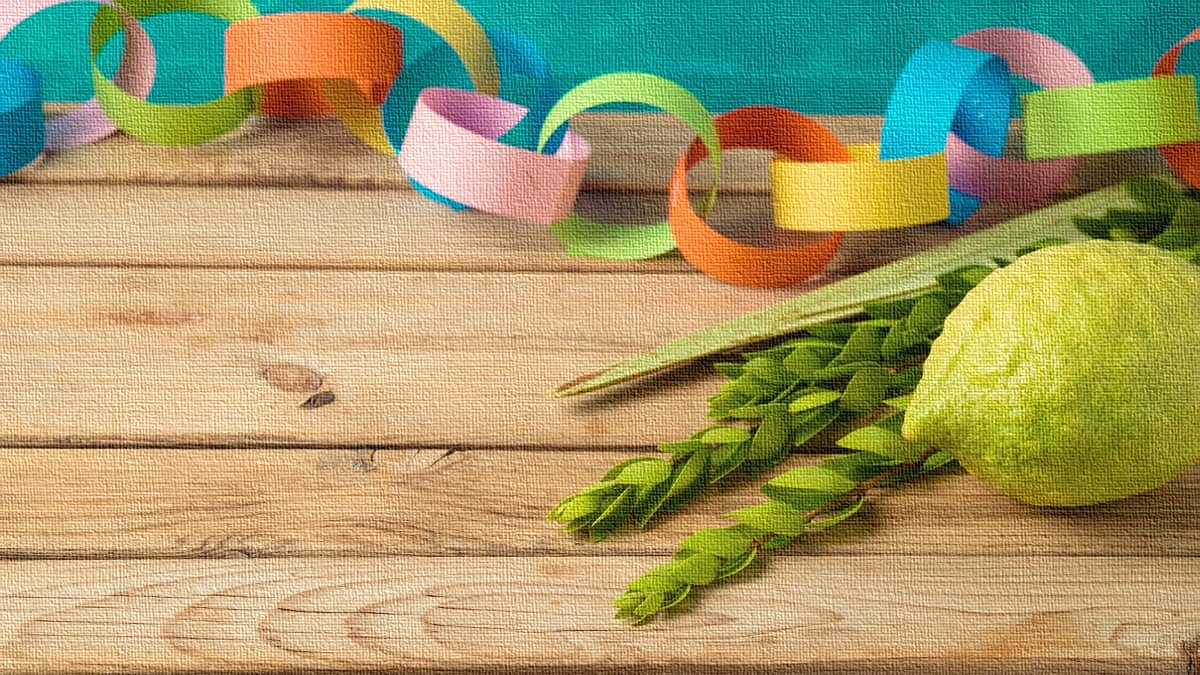 טעם - עם
המרכזייה החינוכית הארצית - "ילדים בסיכוי" המועצה לילד החוסה
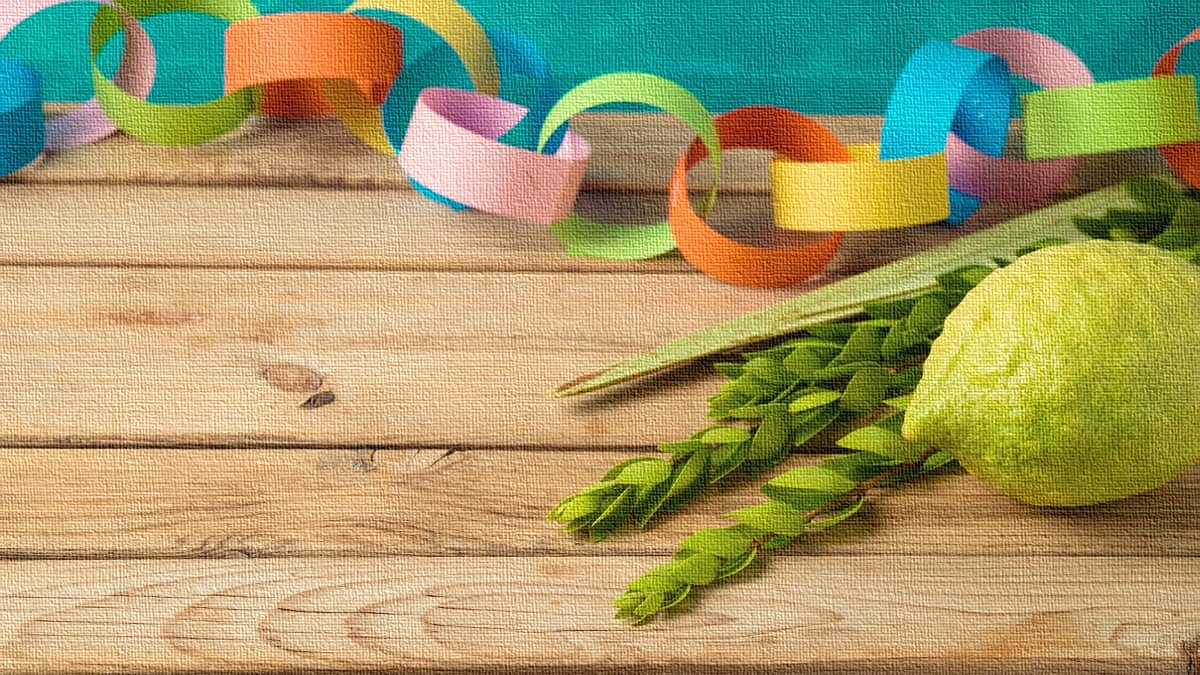 מלך ישראל, קפד זנבו ותקבל תו נגינה
המרכזייה החינוכית הארצית - "ילדים בסיכוי" המועצה לילד החוסה
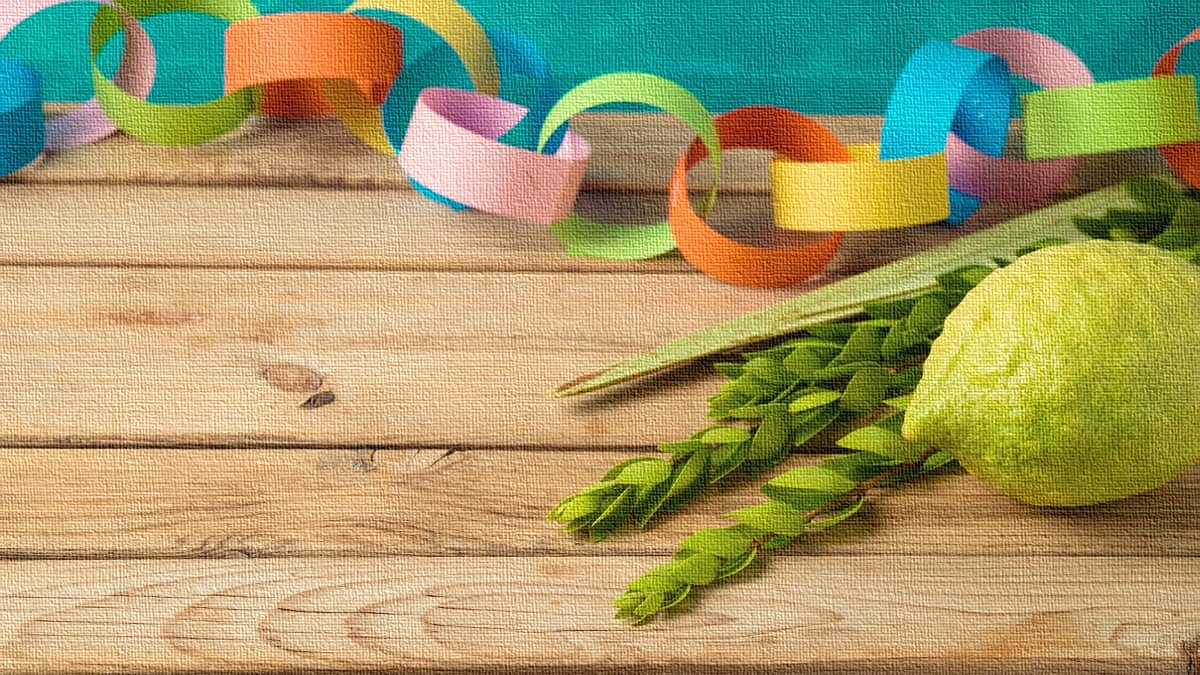 דוד - דו
המרכזייה החינוכית הארצית - "ילדים בסיכוי" המועצה לילד החוסה
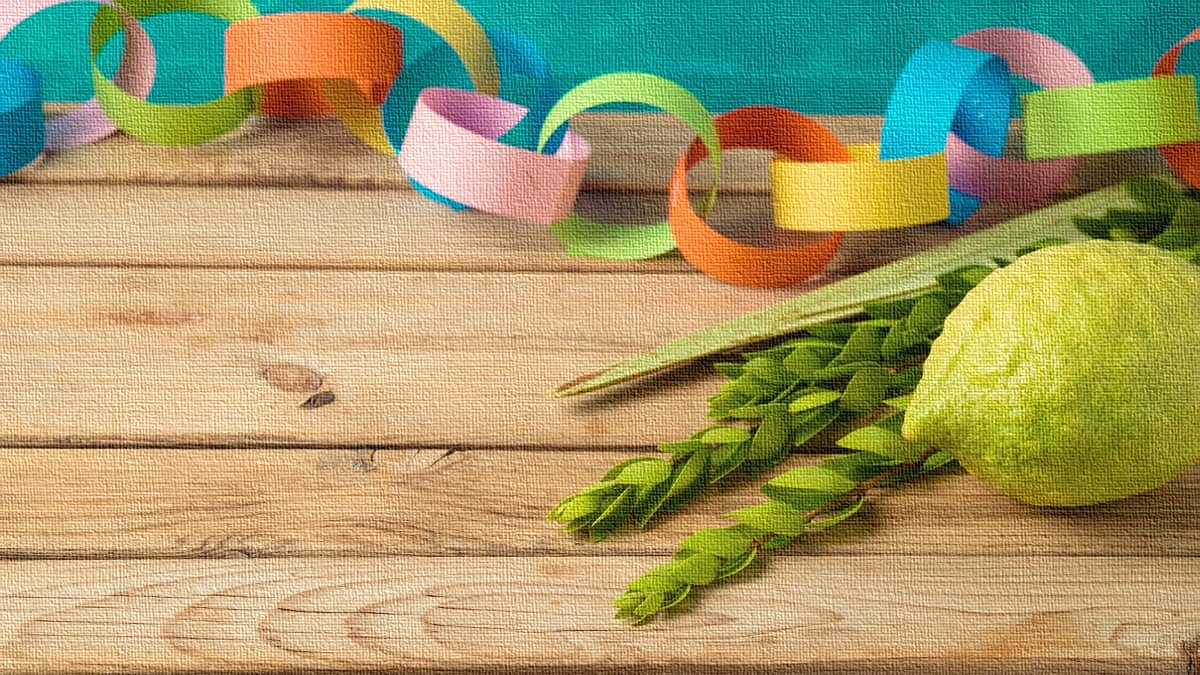 הידעת?
המרכזייה החינוכית הארצית - "ילדים בסיכוי" המועצה לילד החוסה
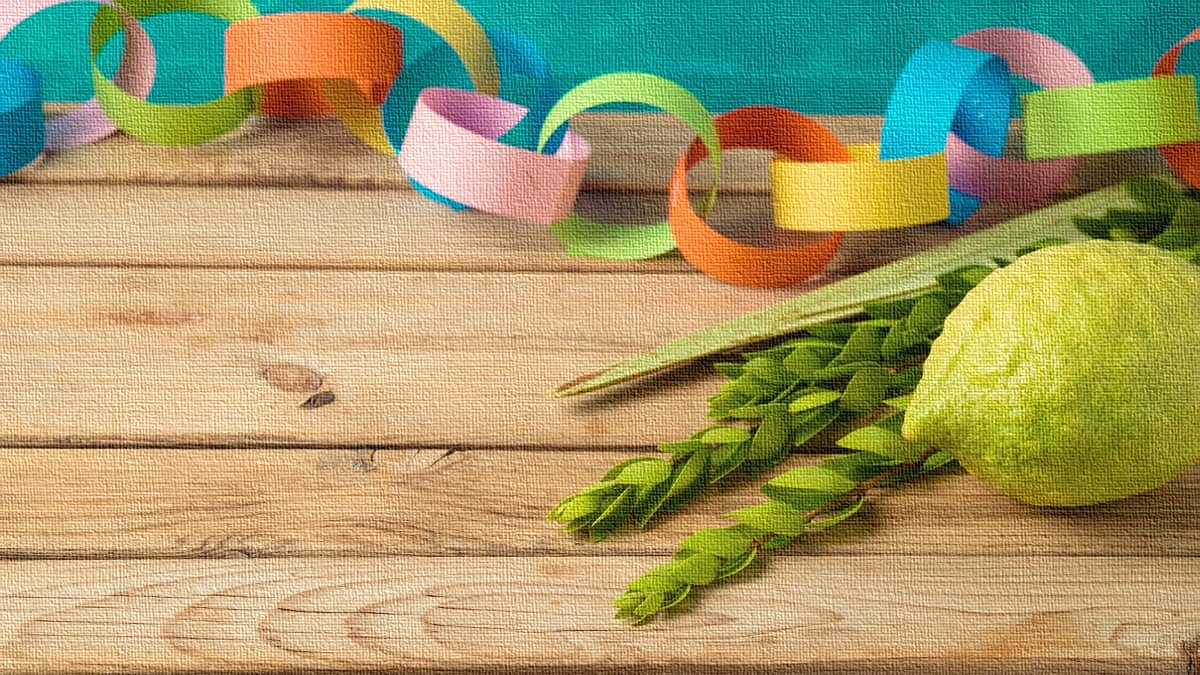 שם נוסף לשמחת תורה:
א. שמיני עצרת
ב. חג התורה
ג. ושמחת בחגך
המרכזייה החינוכית הארצית - "ילדים בסיכוי" המועצה לילד החוסה
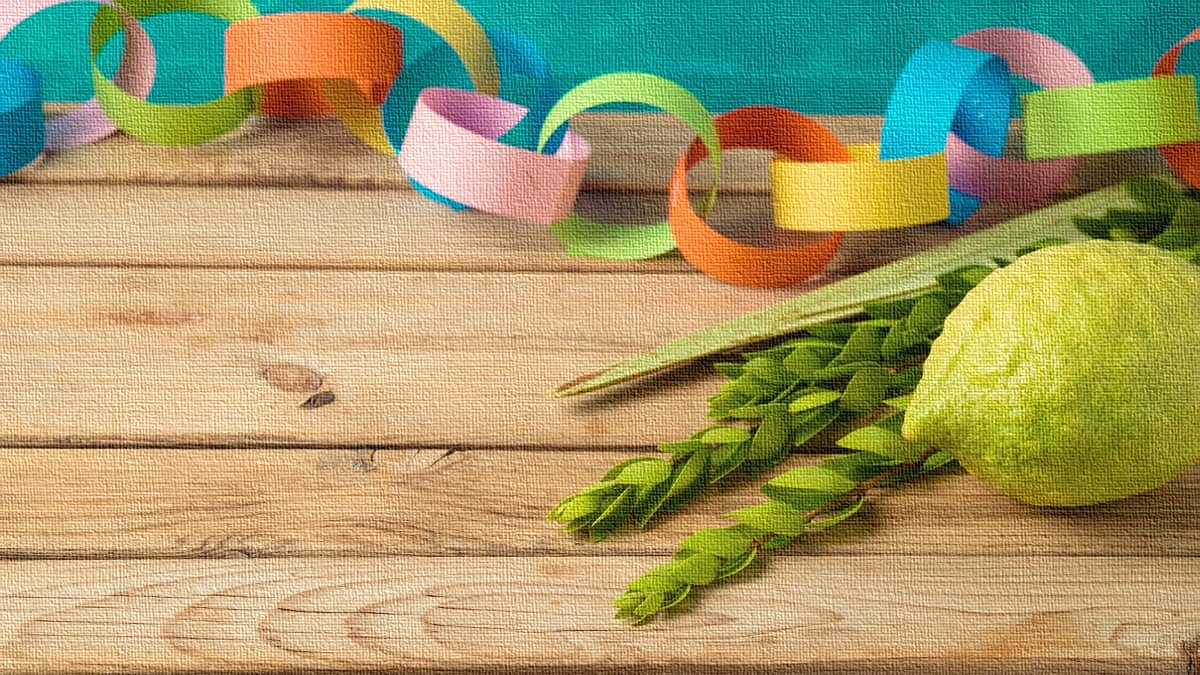 שם נוסף לשמחת תורה:
א. שמיני עצרת
ב. חג התורה
ג. ושמחת בחגך
המרכזייה החינוכית הארצית - "ילדים בסיכוי" המועצה לילד החוסה
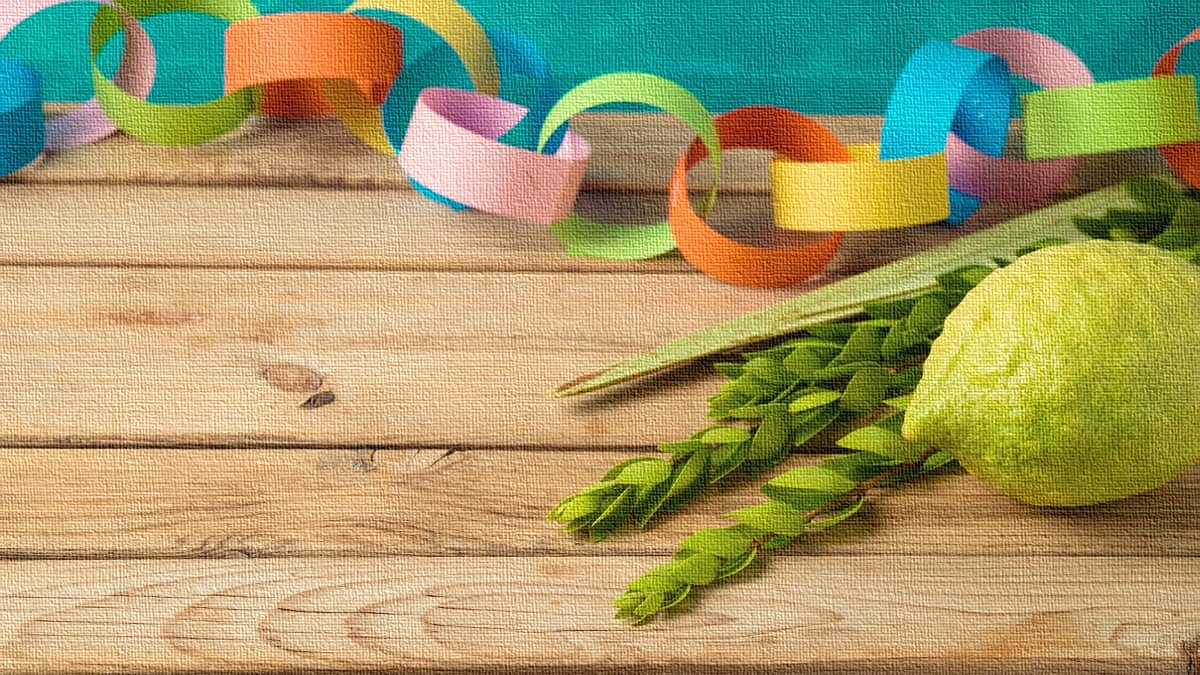 תפילה חשובה הנאמרת בשמיני עצרת:
א. תיקון הטל
ב. תפילת הגשם
ג. סדר העבודה
המרכזייה החינוכית הארצית - "ילדים בסיכוי" המועצה לילד החוסה
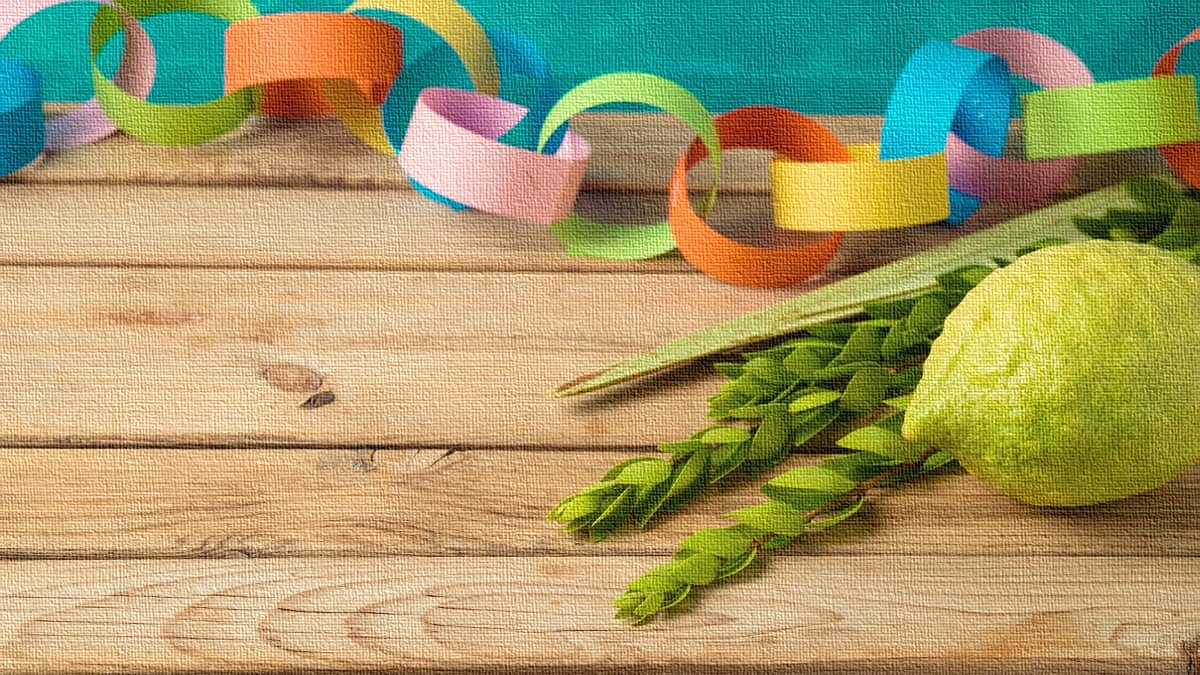 תפילה חשובה הנאמרת בשמיני עצרת:
א. תיקון הטל
ב. תפילת הגשם
ג. סדר העבודה
המרכזייה החינוכית הארצית - "ילדים בסיכוי" המועצה לילד החוסה
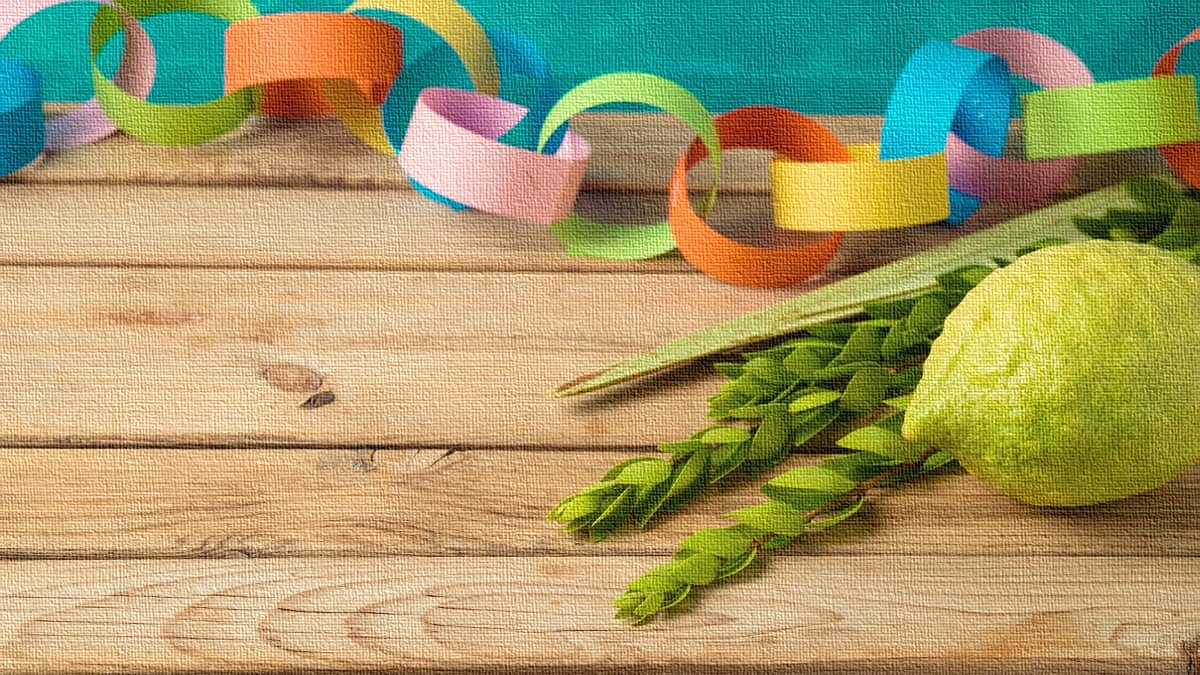 כמאמר השיר, 
מה ניקח מהר?
א. לולב וערבה
ב. דפנות וסכך
ג. פטיש מסמר
המרכזייה החינוכית הארצית - "ילדים בסיכוי" המועצה לילד החוסה
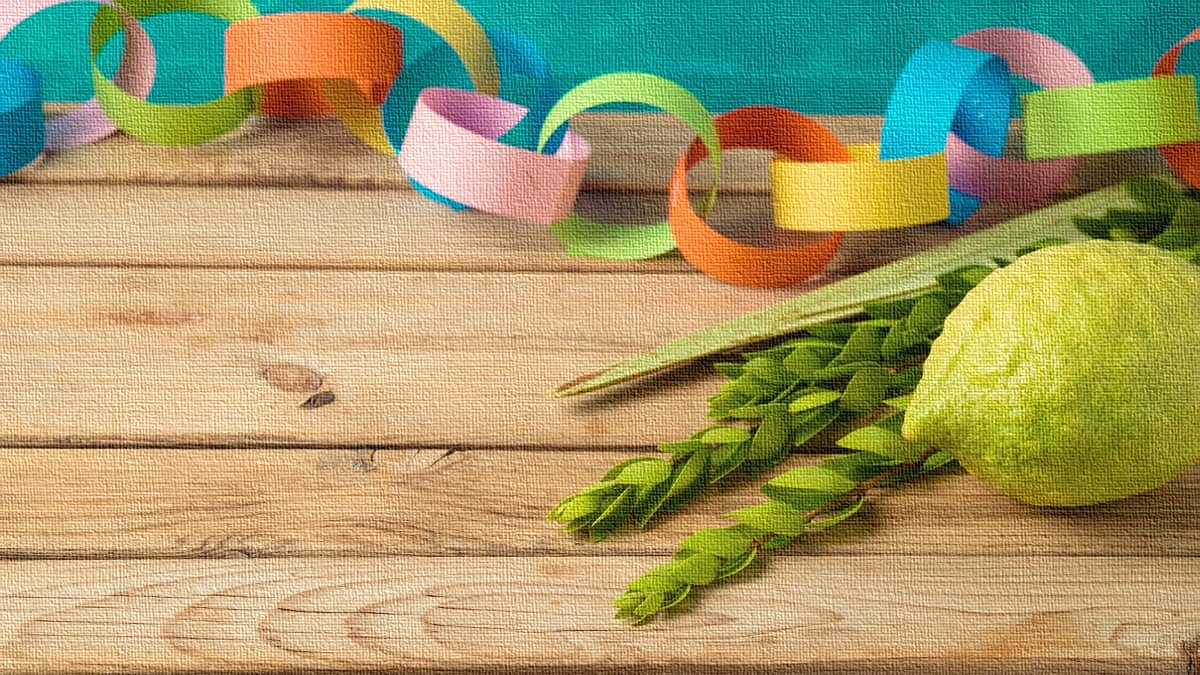 כמאמר השיר, 
מה ניקח מהר?
א. לולב וערבה
ב. דפנות וסכך
ג. פטיש מסמר
המרכזייה החינוכית הארצית - "ילדים בסיכוי" המועצה לילד החוסה
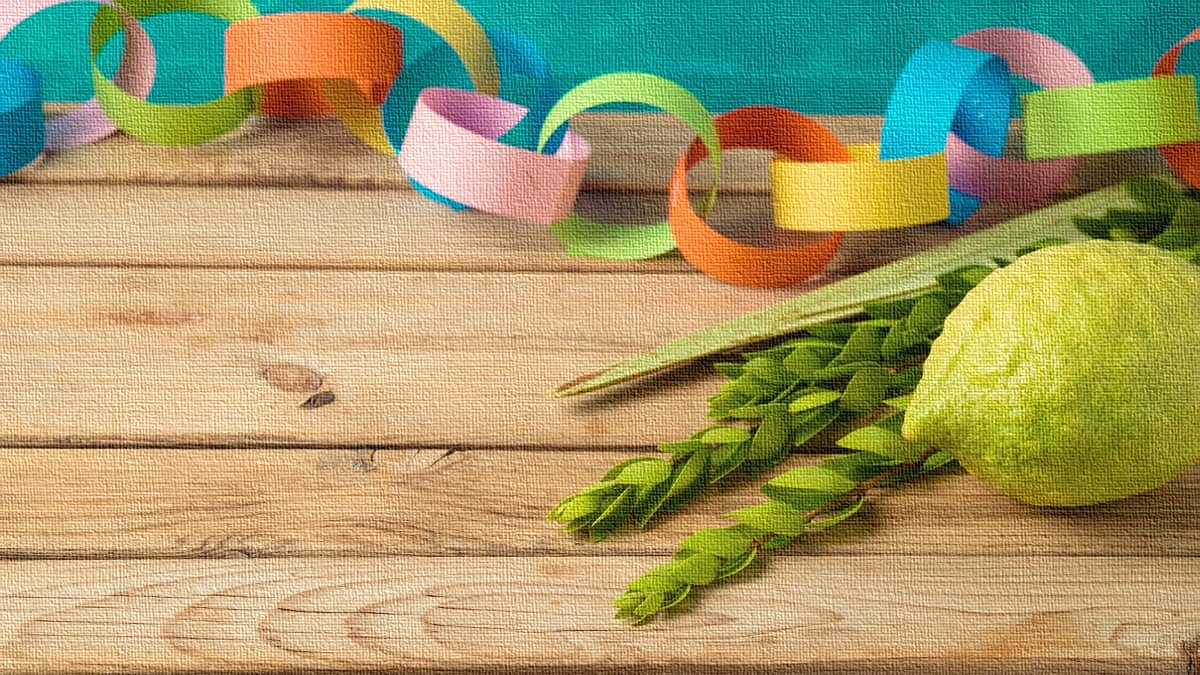 מי מהבאים לא שייך לאושפיזין?
א. יעקב
ב. משה
ג. שמואל
המרכזייה החינוכית הארצית - "ילדים בסיכוי" המועצה לילד החוסה
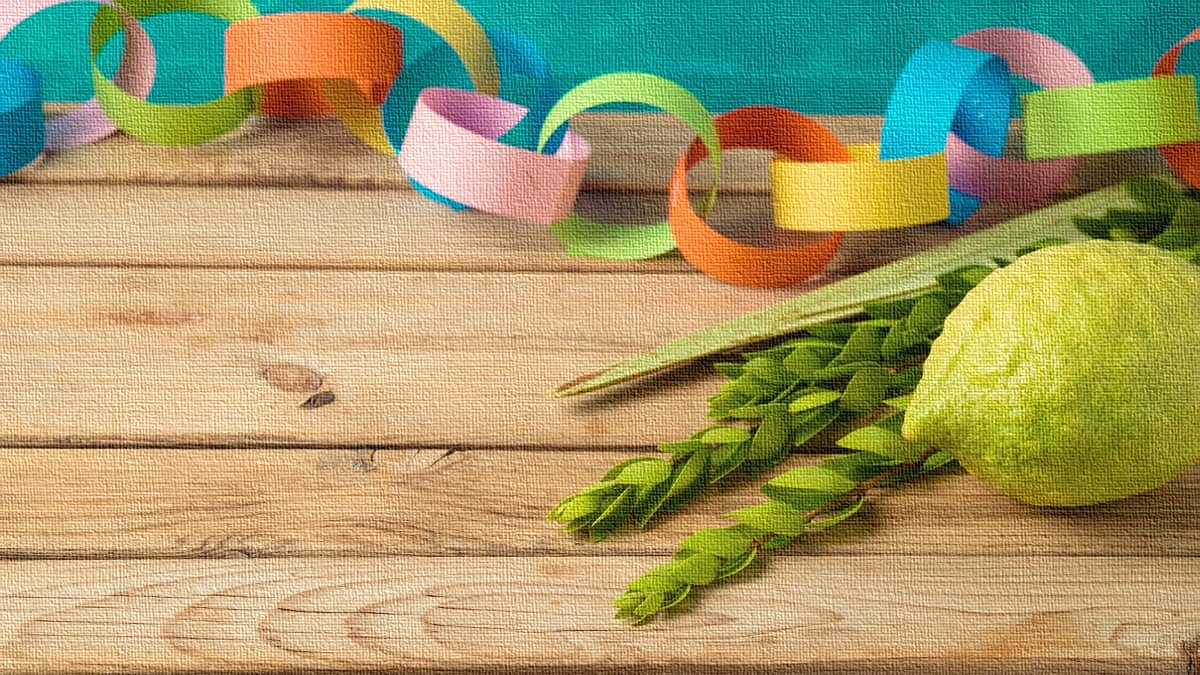 מי מהבאים לא שייך לאושפיזין?
א. יעקב
ב. משה
ג. שמואל
המרכזייה החינוכית הארצית - "ילדים בסיכוי" המועצה לילד החוסה
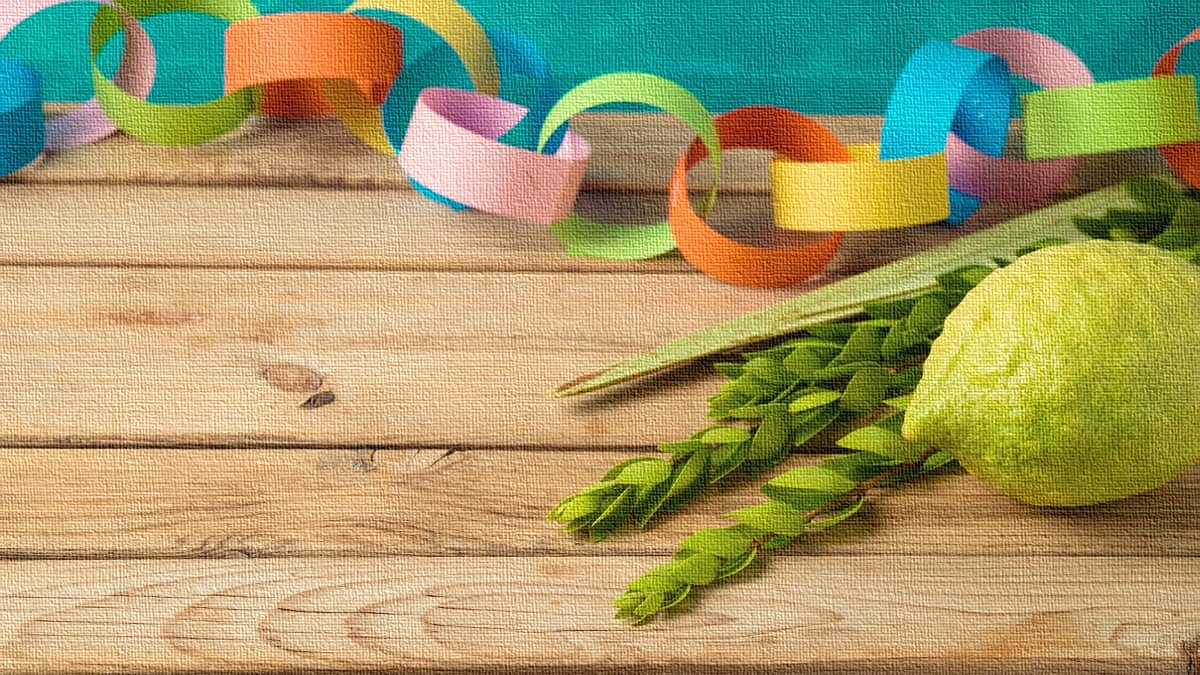 היום השביעי של סוכות נקרא:
א. הושענא רבה
ב. שמחת תורה
ג. שמיני עצרת
המרכזייה החינוכית הארצית - "ילדים בסיכוי" המועצה לילד החוסה
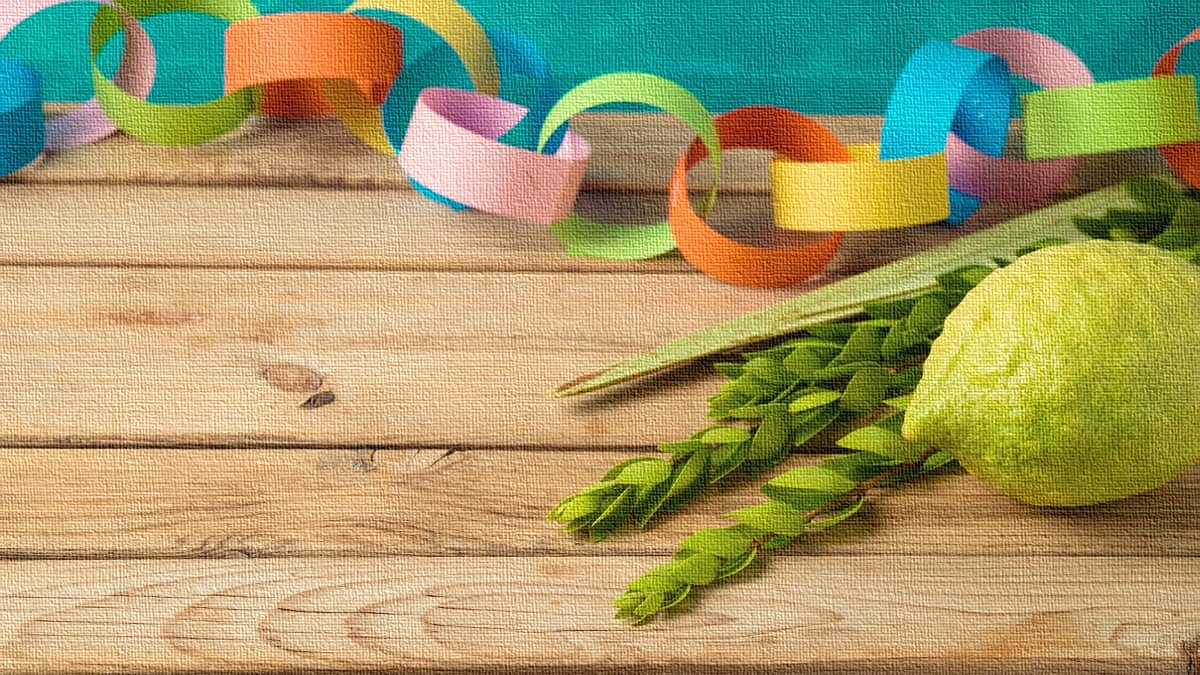 היום השביעי של סוכות נקרא:
א. הושענא רבה
ב. שמחת תורה
ג. שמיני עצרת
המרכזייה החינוכית הארצית - "ילדים בסיכוי" המועצה לילד החוסה
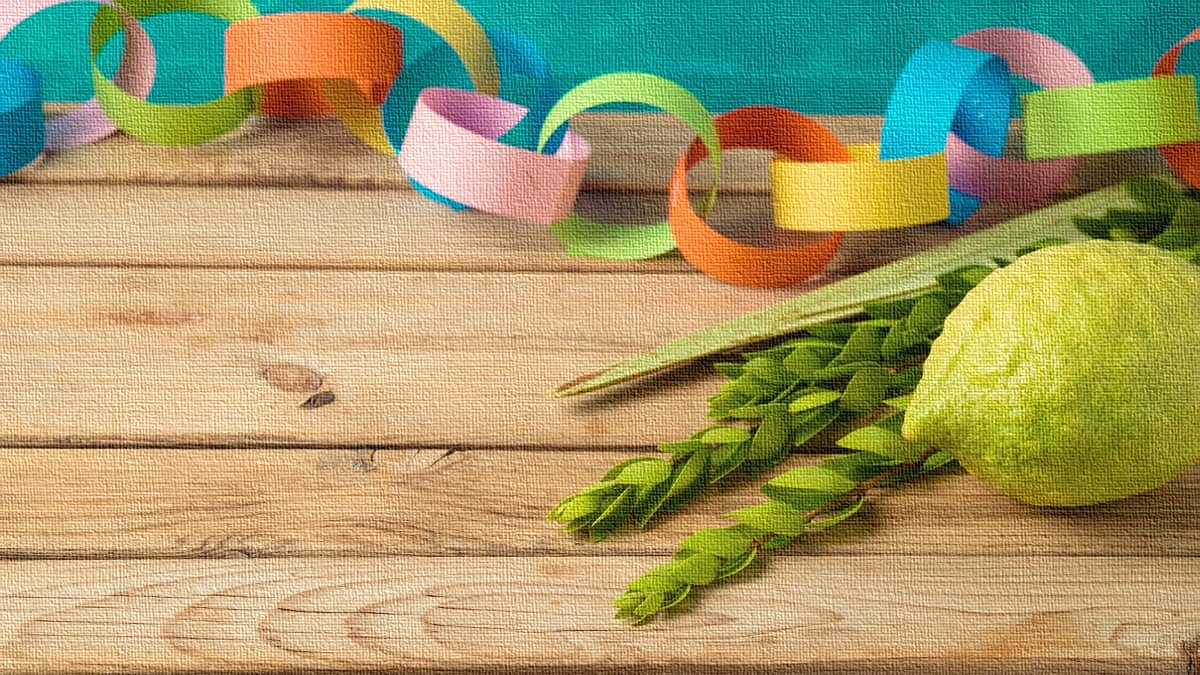 קטיף התמרים נקרא:
א. אסיף
ב. גדיד
ג. בציר
המרכזייה החינוכית הארצית - "ילדים בסיכוי" המועצה לילד החוסה
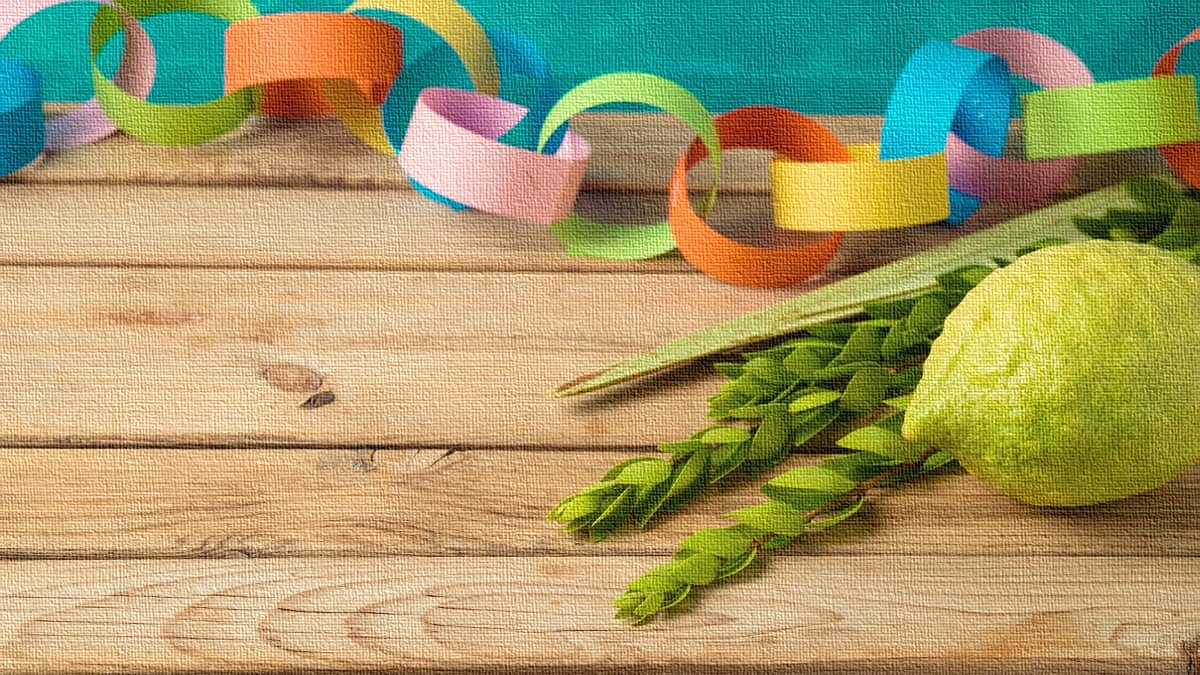 קטיף התמרים נקרא:
א. אסיף
ב. גדיד
ג. בציר
המרכזייה החינוכית הארצית - "ילדים בסיכוי" המועצה לילד החוסה
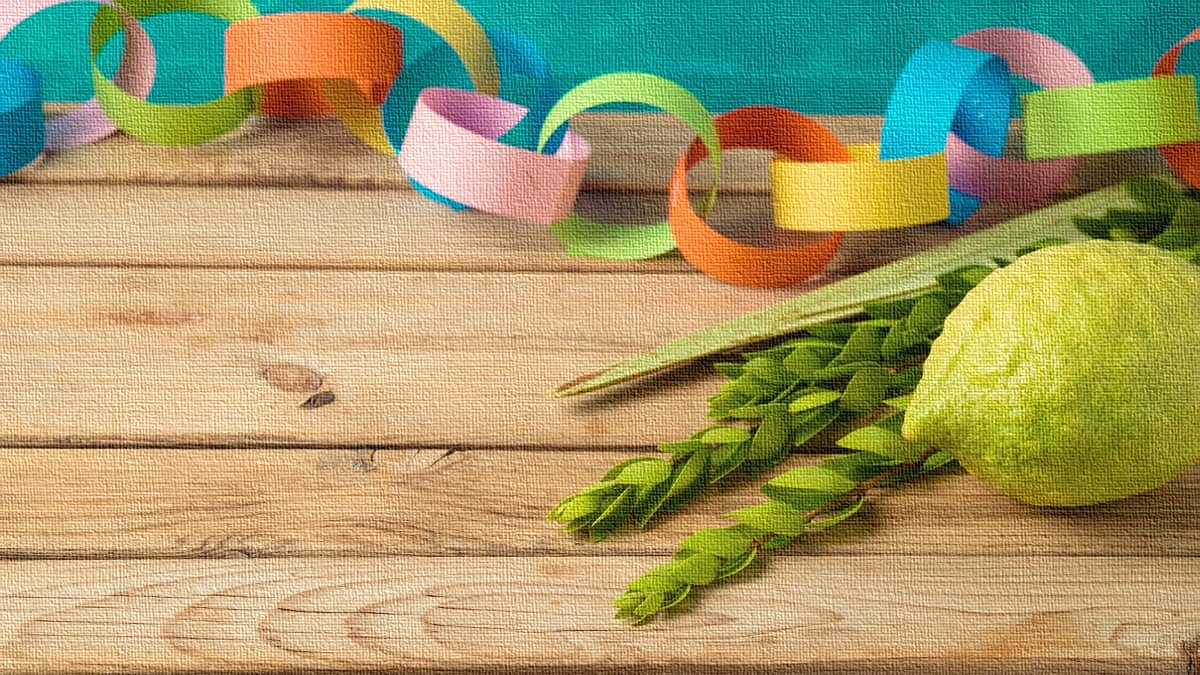 יש בו טעם ויש בו ריח:
א. לולב
ב. הדס
ג. אתרוג
המרכזייה החינוכית הארצית - "ילדים בסיכוי" המועצה לילד החוסה
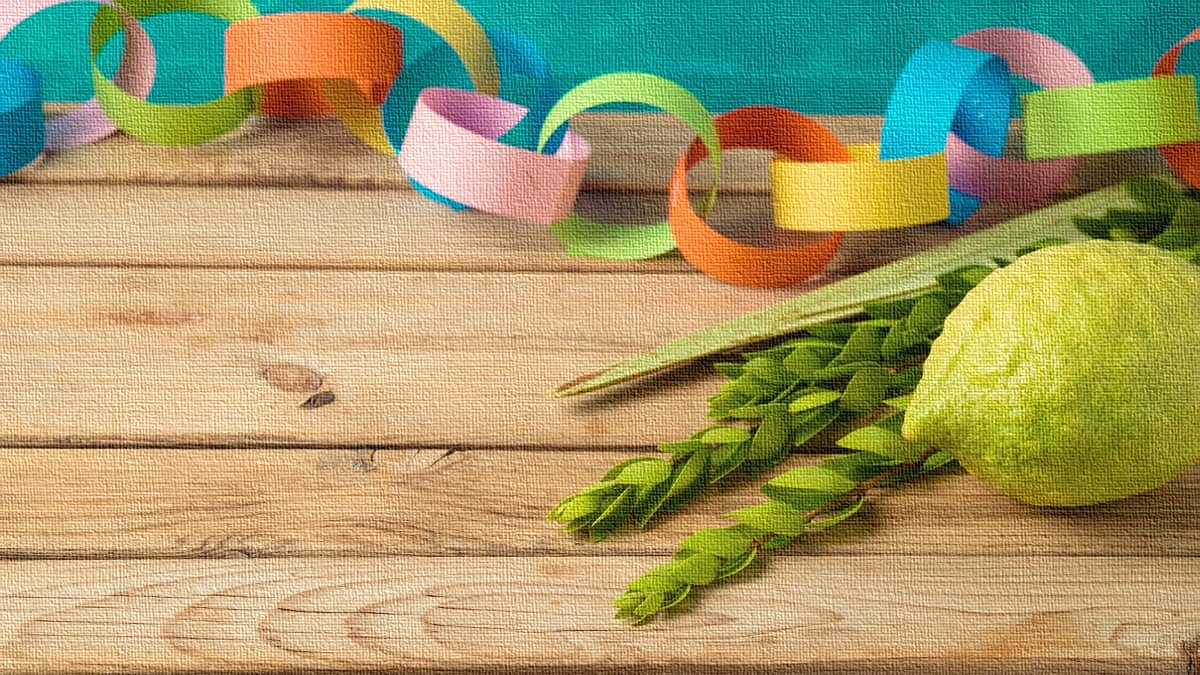 יש בו טעם ויש בו ריח:
א. לולב
ב. הדס
ג. אתרוג
המרכזייה החינוכית הארצית - "ילדים בסיכוי" המועצה לילד החוסה
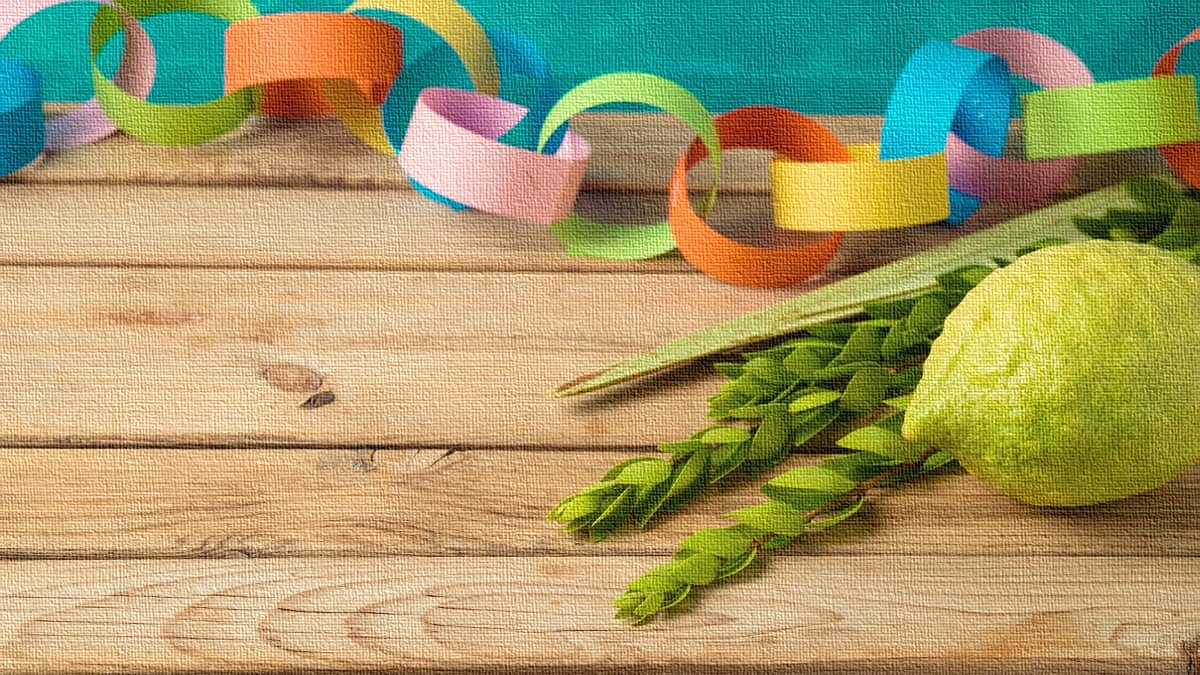 איך נקרא העולה לתורה בשמחת תורה?
א. חתן בראשית
ב. חתן השמחה
ג. שליח בראשית
המרכזייה החינוכית הארצית - "ילדים בסיכוי" המועצה לילד החוסה
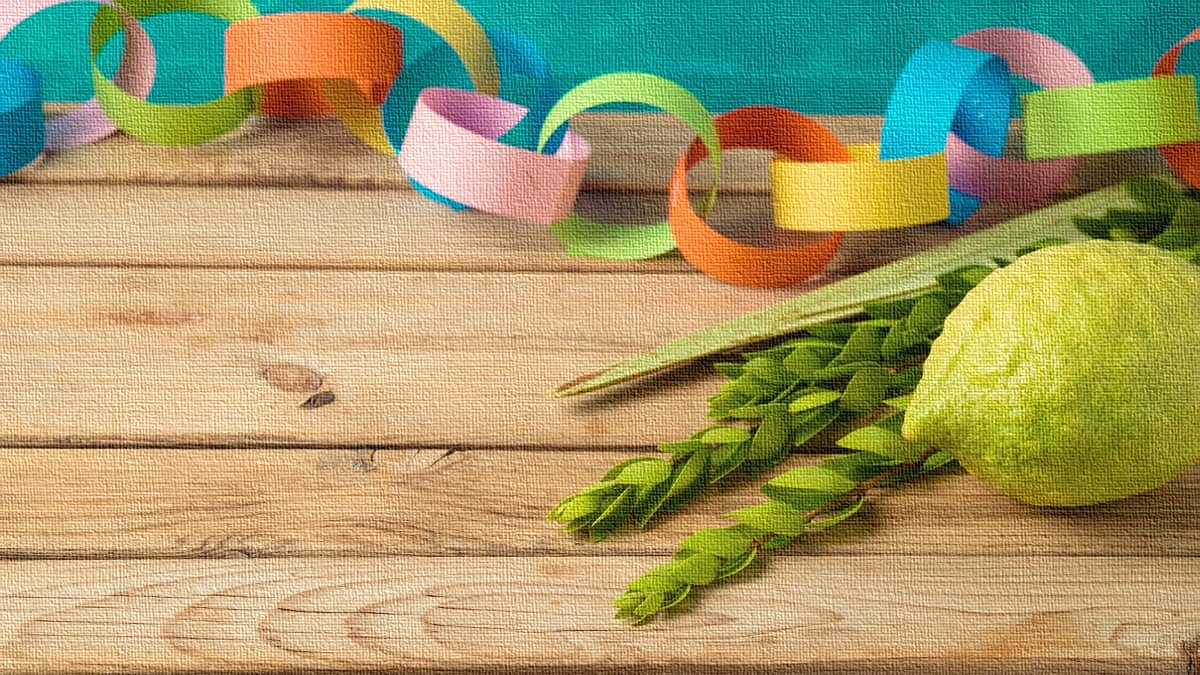 איך נקרא העולה לתורה בשמחת תורה?
א. חתן בראשית
ב. חתן השמחה
ג. שליח בראשית
המרכזייה החינוכית הארצית - "ילדים בסיכוי" המועצה לילד החוסה
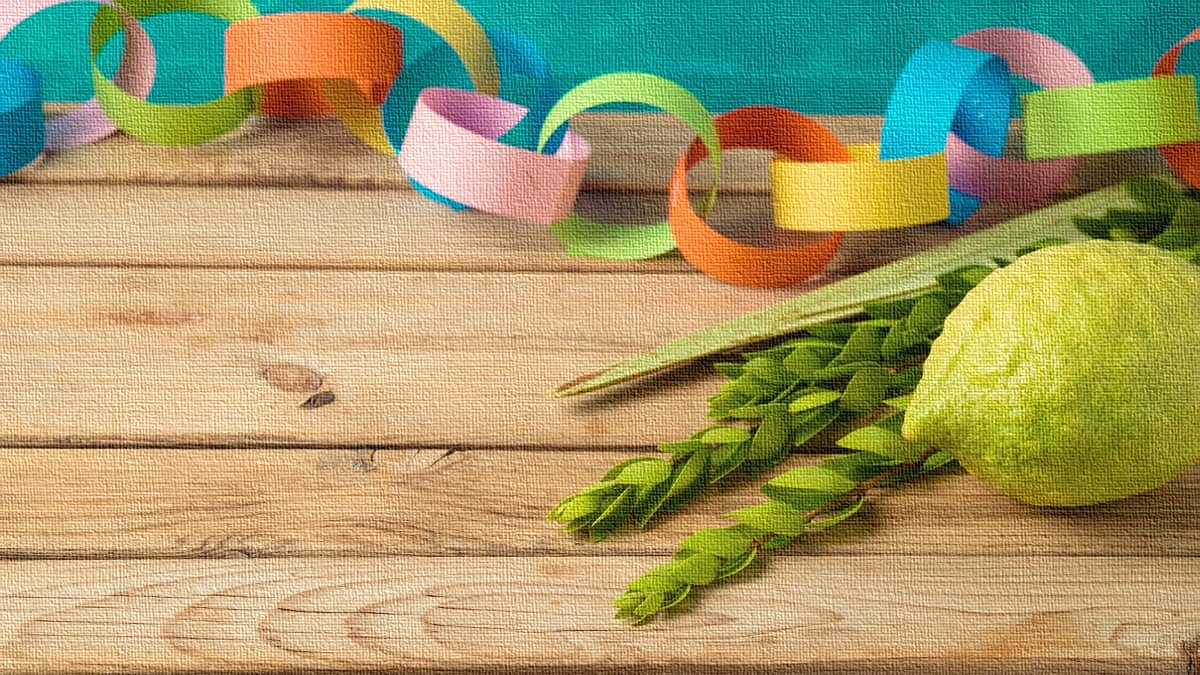 מה מהבאים לא יכול לשמש סכך?
א. קני סוף
ב. צמרת העץ
ג. מחצלת קש
המרכזייה החינוכית הארצית - "ילדים בסיכוי" המועצה לילד החוסה
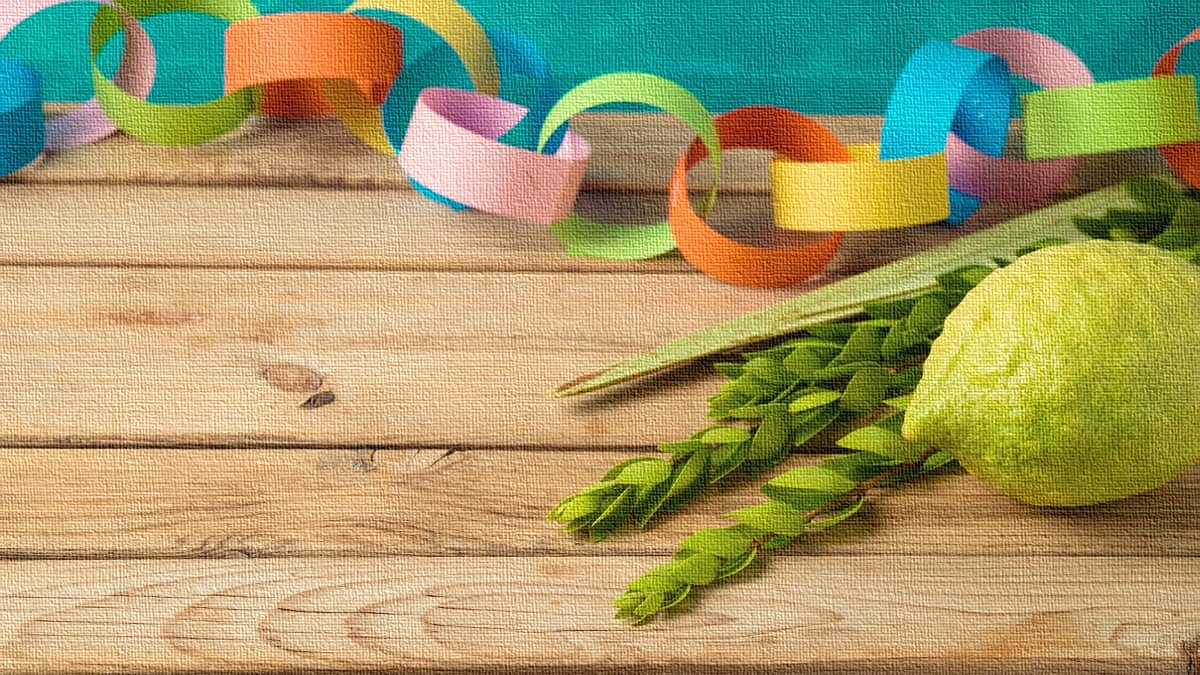 מה מהבאים לא יכול לשמש סכך?
א. קני סוף
ב. צמרת העץ
ג. מחצלת קש
המרכזייה החינוכית הארצית - "ילדים בסיכוי" המועצה לילד החוסה
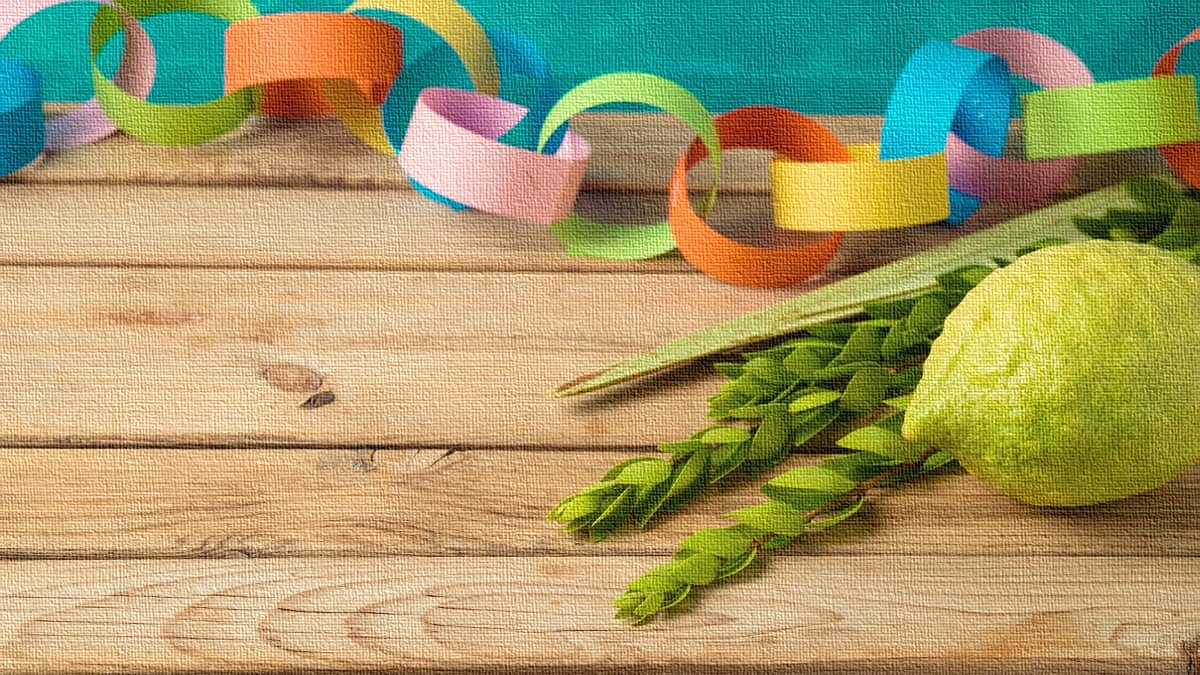 חג שמח!
המרכזייה החינוכית הארצית - "ילדים בסיכוי" המועצה לילד החוסה